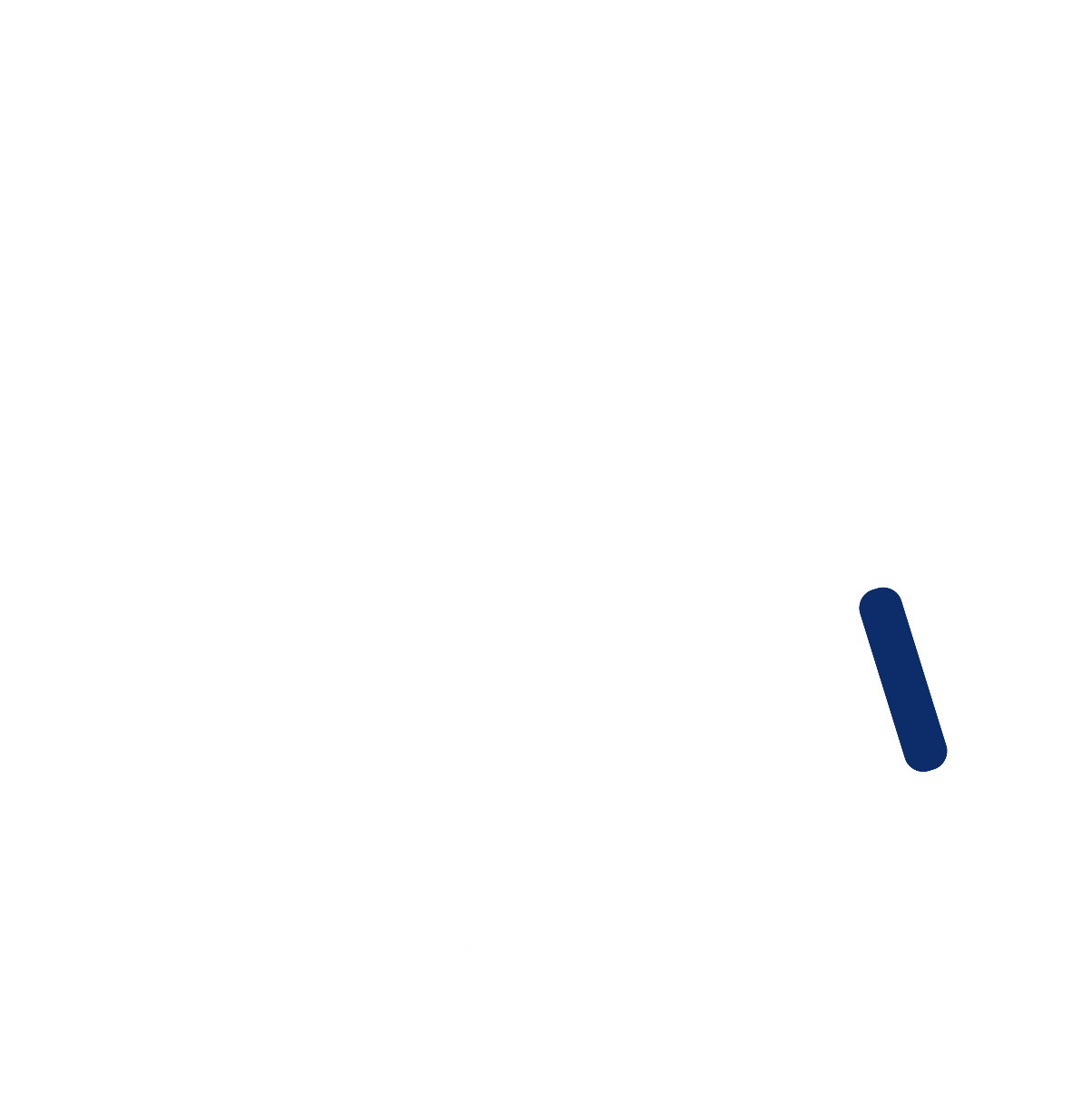 Schriftlos?
Konzeption / Text: Fach- und Koordinierungsstelle Alphabetisierung und Grundbildung in Sachsen-Anhalt, Landesverband der Volkshochschulen Sachsen-Anhalt e. V., Ländliche Erwachsenenbildung in Sachsen-Anhalt e. V. 
Katholische Erwachsenenbildung in Sachsen-Anhalt e. V. und Peter Hubertus
Nein danke!
Besser lesen 
und schreiben lernen – Grundbildung 
für Erwachsene
2111_Schriftlos_NeinDanke_Digital_V01
VZ
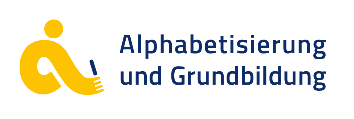 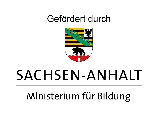 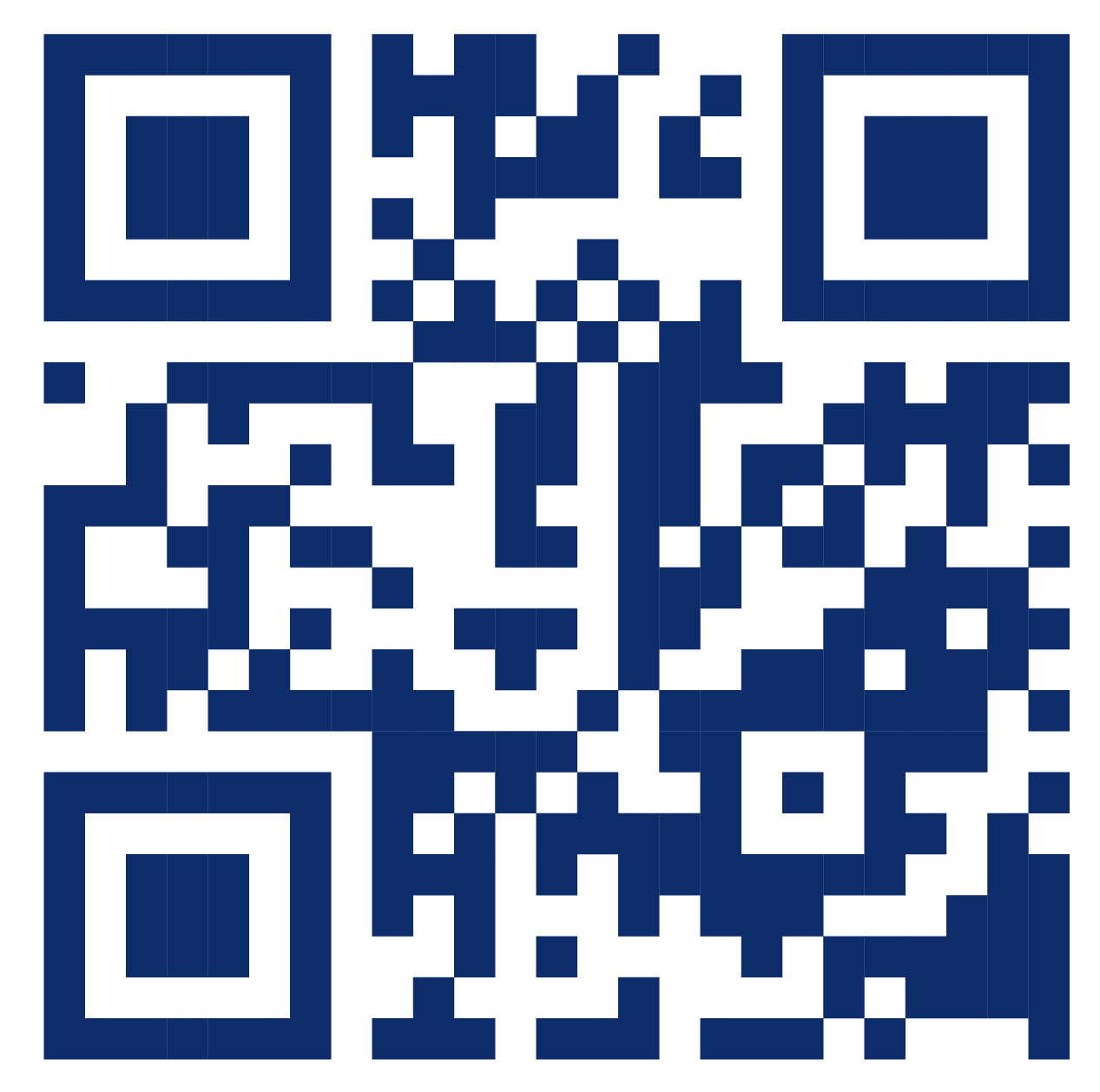 www.grundbildung-lsa.de
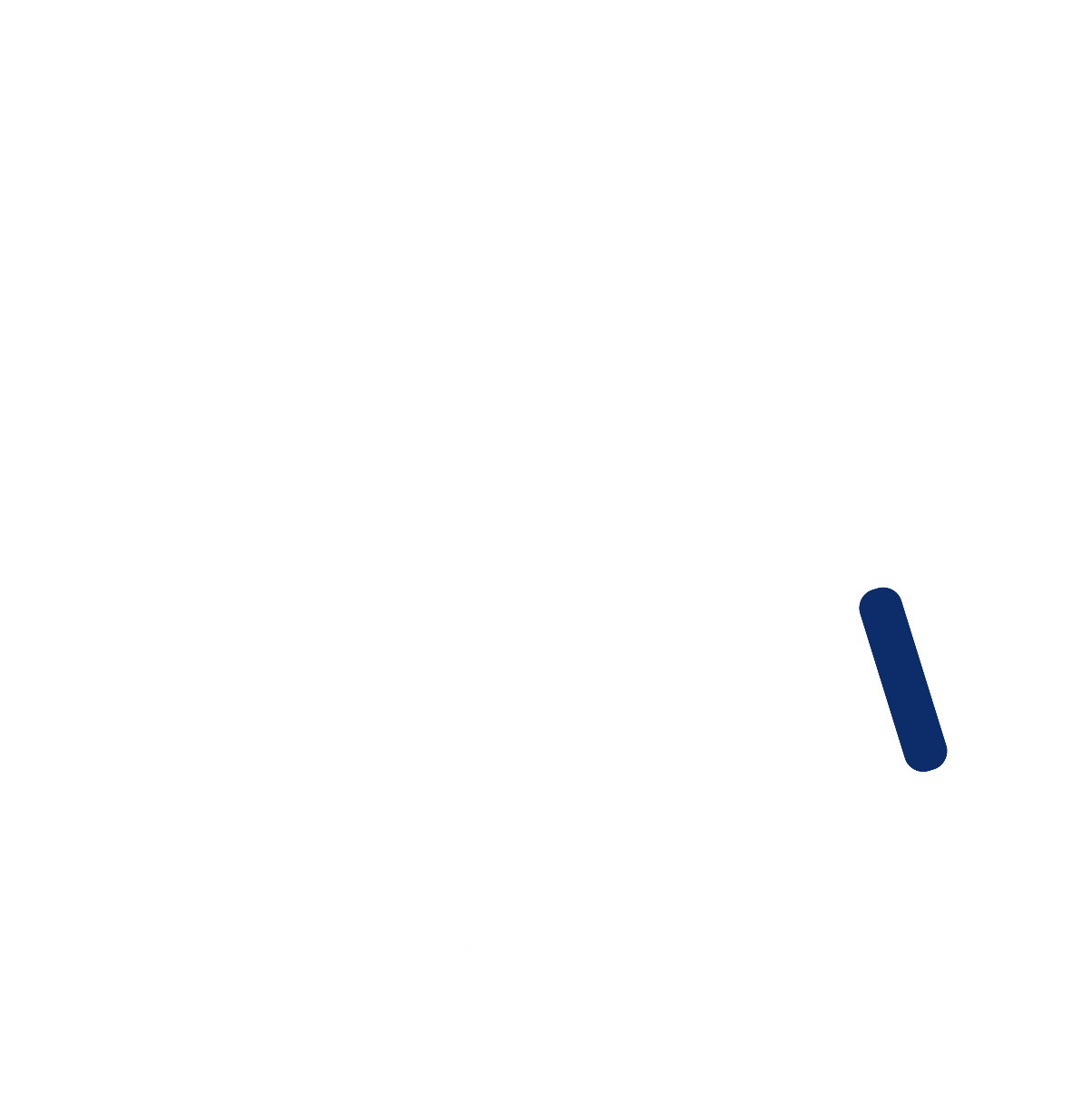 Schriftlos?
Konzeption / Text: Fach- und Koordinierungsstelle Alphabetisierung und Grundbildung in Sachsen-Anhalt, Landesverband der Volkshochschulen Sachsen-Anhalt e. V., Ländliche Erwachsenenbildung in Sachsen-Anhalt e. V. 
Katholische Erwachsenenbildung in Sachsen-Anhalt e. V. und Peter Hubertus
Nein danke!
Besser lesen 
und schreiben lernen – Grundbildung 
für Erwachsene
VZ
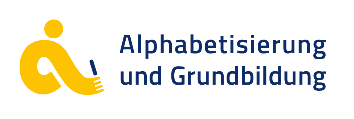 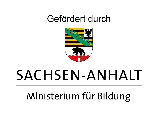 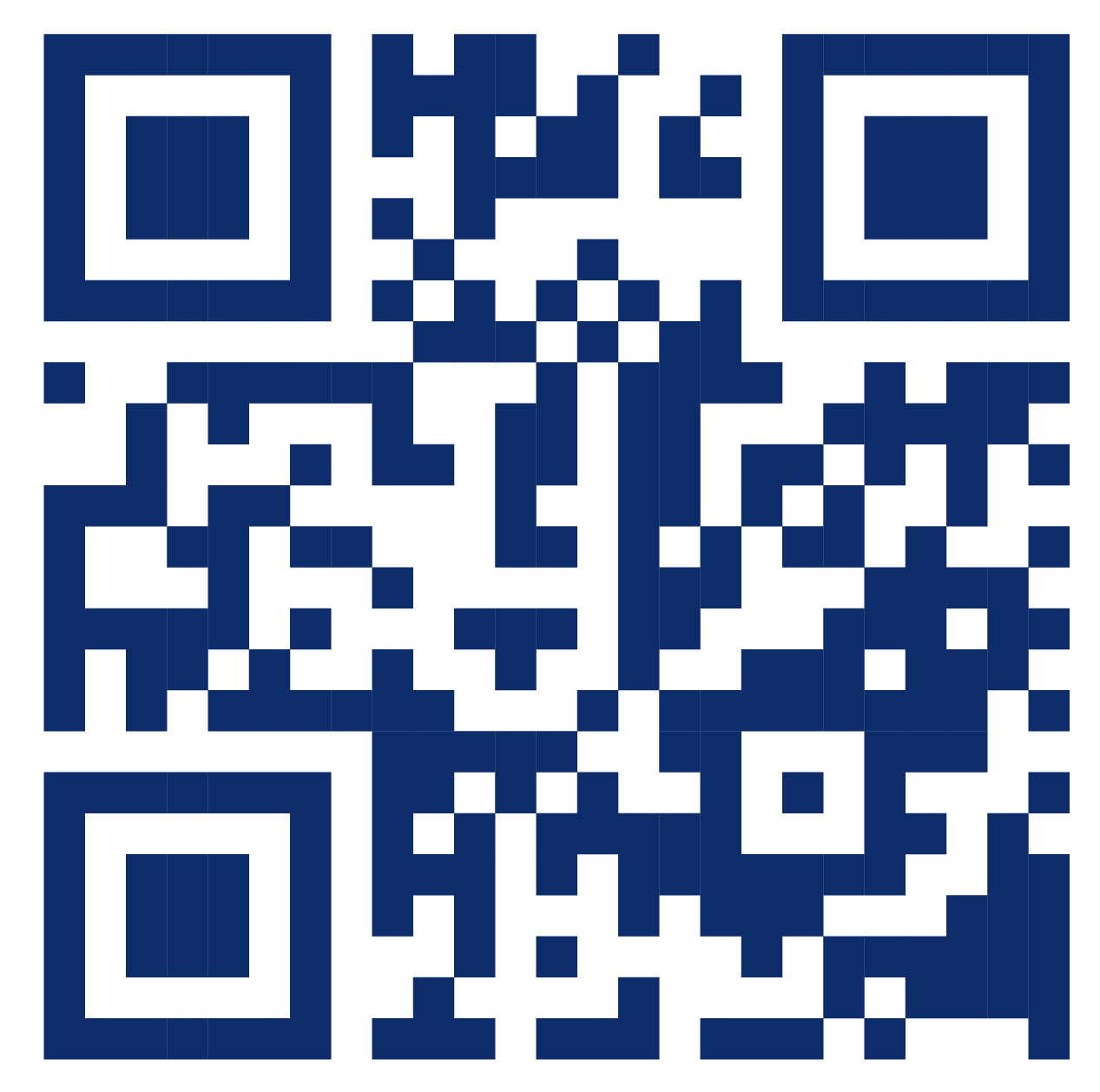 www.grundbildung-lsa.de
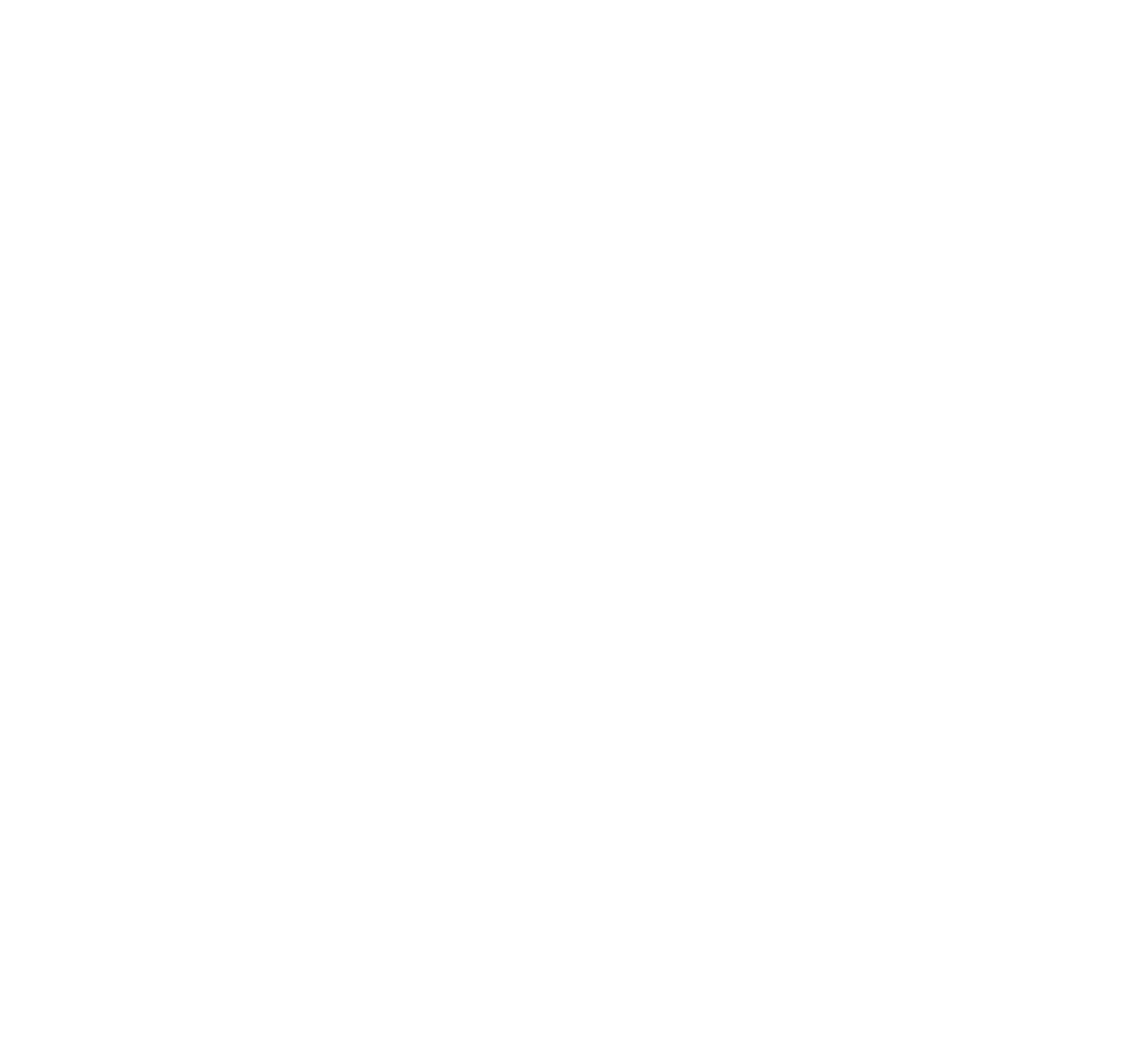 Grundbildung – 
Mehr als Lesen und Schreiben
In fast allen Bereichen des Lebens spielen Lesen und Schreiben eine wichtige Rolle – ob in der Familie, im Job, beim Umgang mit Geld oder der eigenen Gesundheit.
Wer aktiv und selbstbestimmt am politischen, 
kulturellen und sozialen Leben teilnehmen will, 
ist ohne ausreichende Grundbildungskompetenzen 
nur eingeschränkt dazu in der Lage.
Rund 200.000 Erwachsene in Sachsen-Anhalt können 
nicht ausreichend Lesen und Schreiben und haben 
deshalb häufig Schwierigkeiten im Alltag und Beruf.
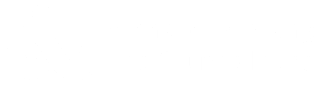 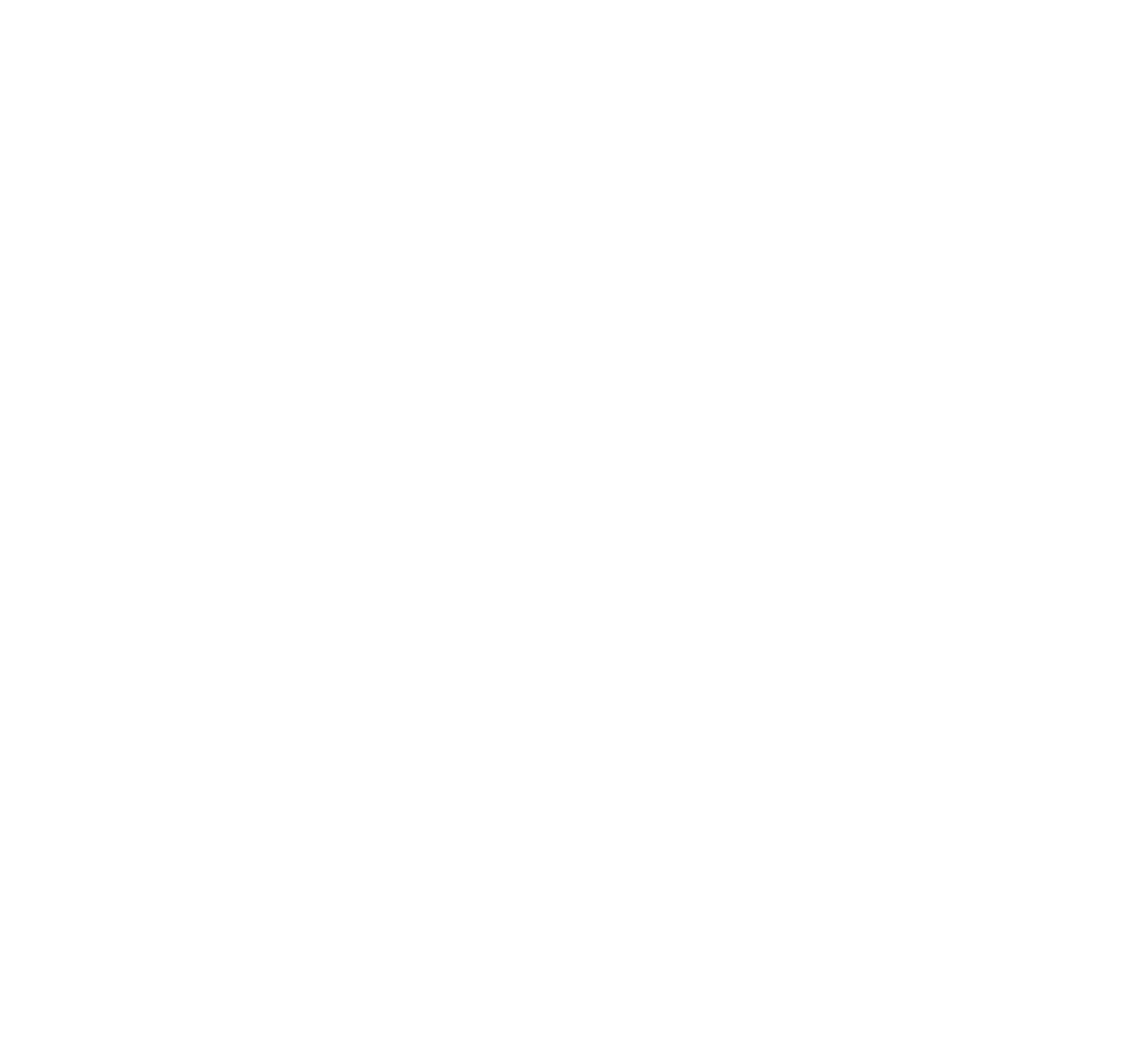 Grundbildung – 
Mehr als Lesen und Schreiben
In fast allen Bereichen des Lebens spielen Lesen und Schreiben eine wichtige Rolle – ob in der Familie, im Job, beim Umgang mit Geld oder der eigenen Gesundheit.
Wer aktiv und selbstbestimmt am politischen, 
kulturellen und sozialen Leben teilnehmen will, 
ist ohne ausreichende Grundbildungskompetenzen 
nur eingeschränkt dazu in der Lage.
Rund 200.000 Erwachsene in Sachsen-Anhalt können 
nicht ausreichend Lesen und Schreiben und haben 
deshalb häufig Schwierigkeiten im Alltag und Beruf.
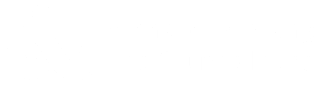 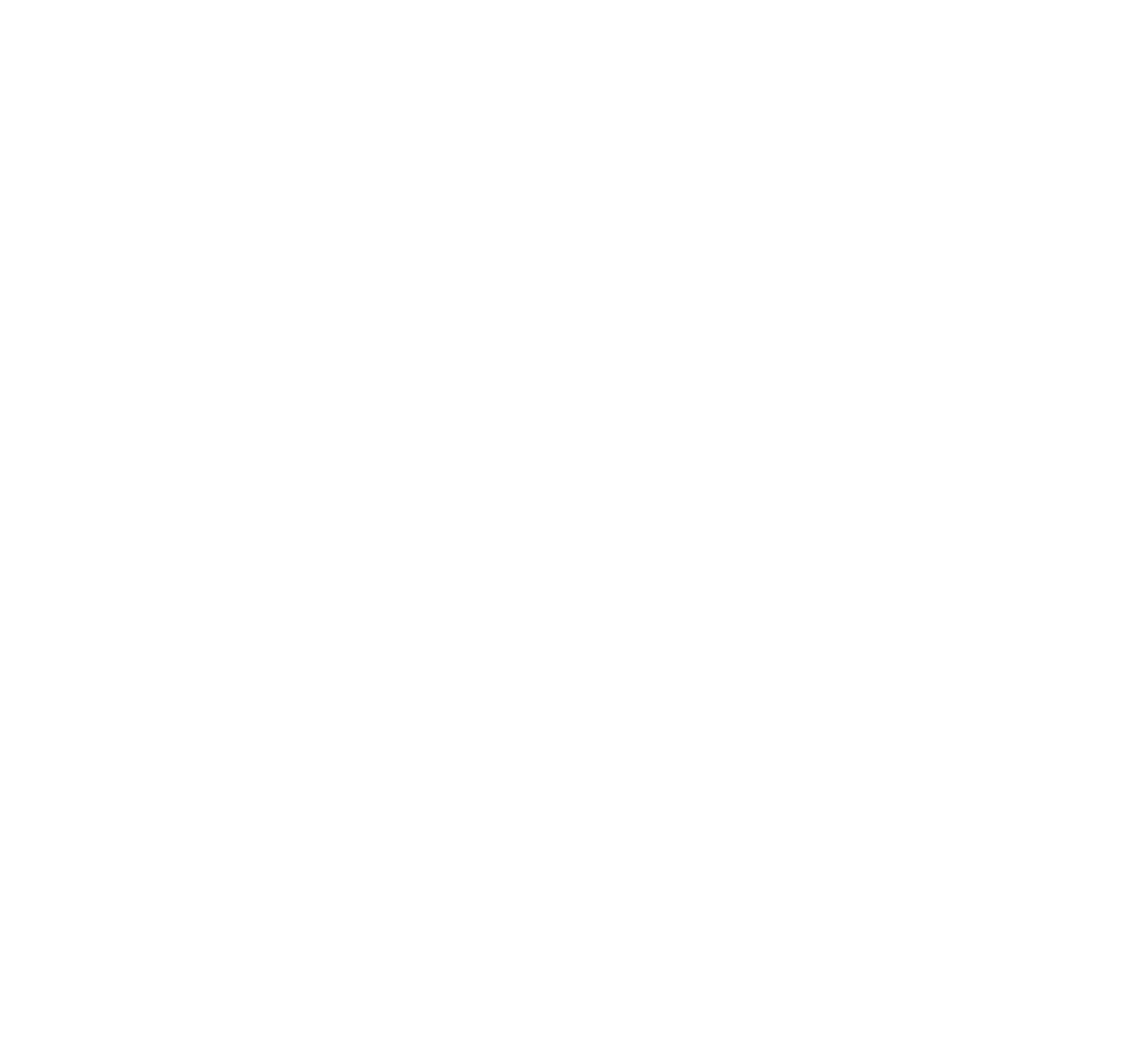 LEO 2018
Leben mit geringer Literalität 
Grundbildung
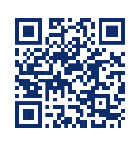 Weitere Informationen zur Studie der
Universität Hamburg erhalten Sie unter
https://leo.blogs.uni-hamburg.de.
6,2 Mio.
Erwachsene
im Alter von
18 bis 64 Jahren
haben Schwierigkeiten
beim Lesen
und Schreiben.
Für mehr
als 50%
ist Deutsch die
Herkunftssprache.
62%
von ihnen
sind
erwerbstätig.
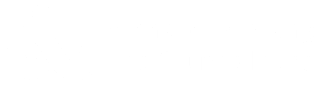 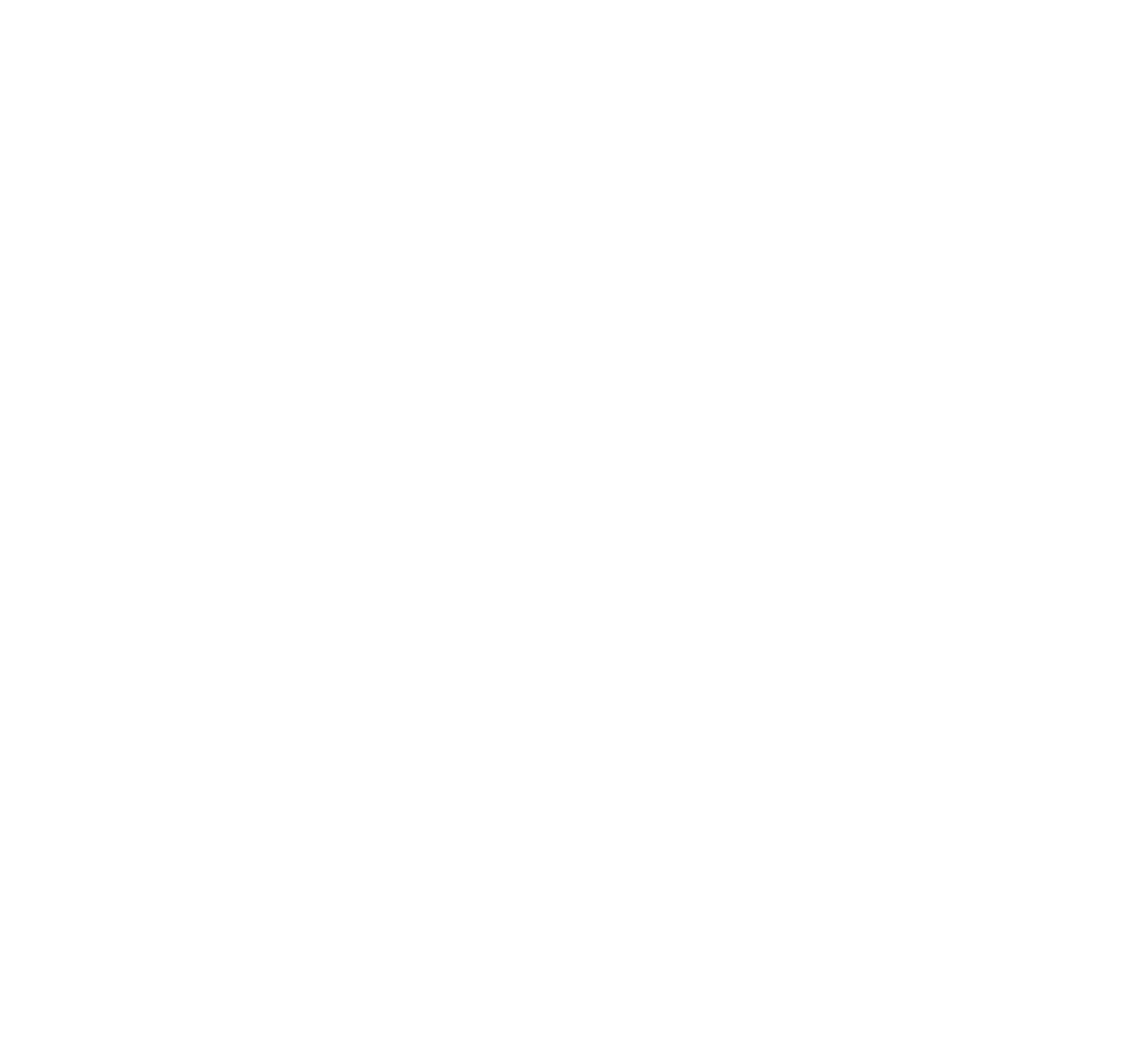 LEO 2018
Leben mit geringer Literalität 
Grundbildung
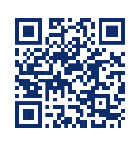 Weitere Informationen zur Studie der
Universität Hamburg erhalten Sie unter
https://leo.blogs.uni-hamburg.de.
6,2 Mio.
Erwachsene
im Alter von
18 bis 64 Jahren
haben Schwierigkeiten
beim Lesen
und Schreiben.
Für mehr
als 50%
ist Deutsch die
Herkunftssprache.
62%
von ihnen
sind
erwerbstätig.
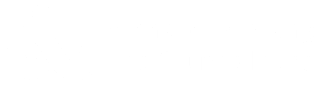 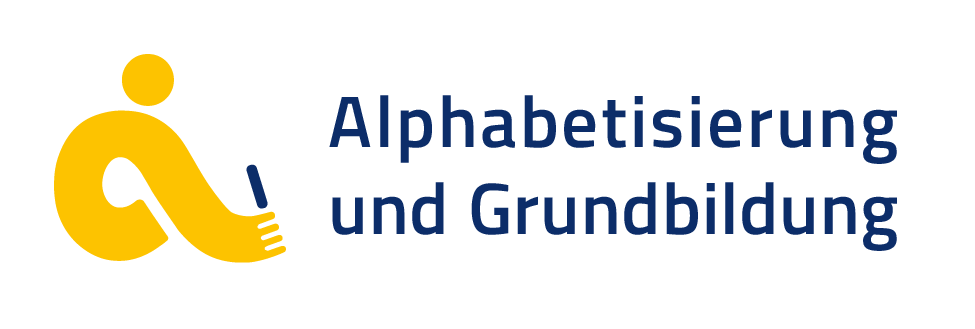 Sachsen-Anhalt
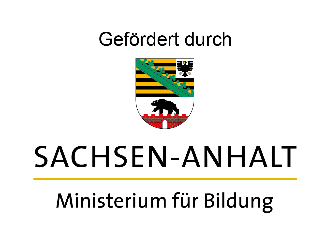 www.grundbildung-lsa.de
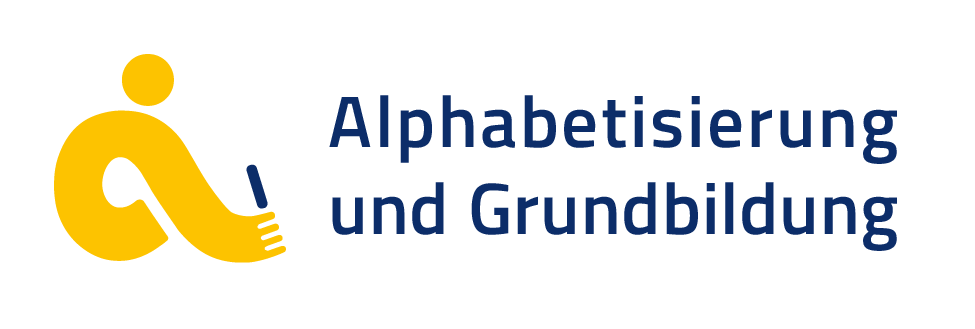 Sachsen-Anhalt
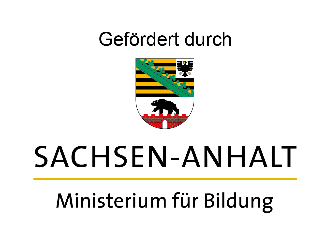 www.grundbildung-lsa.de
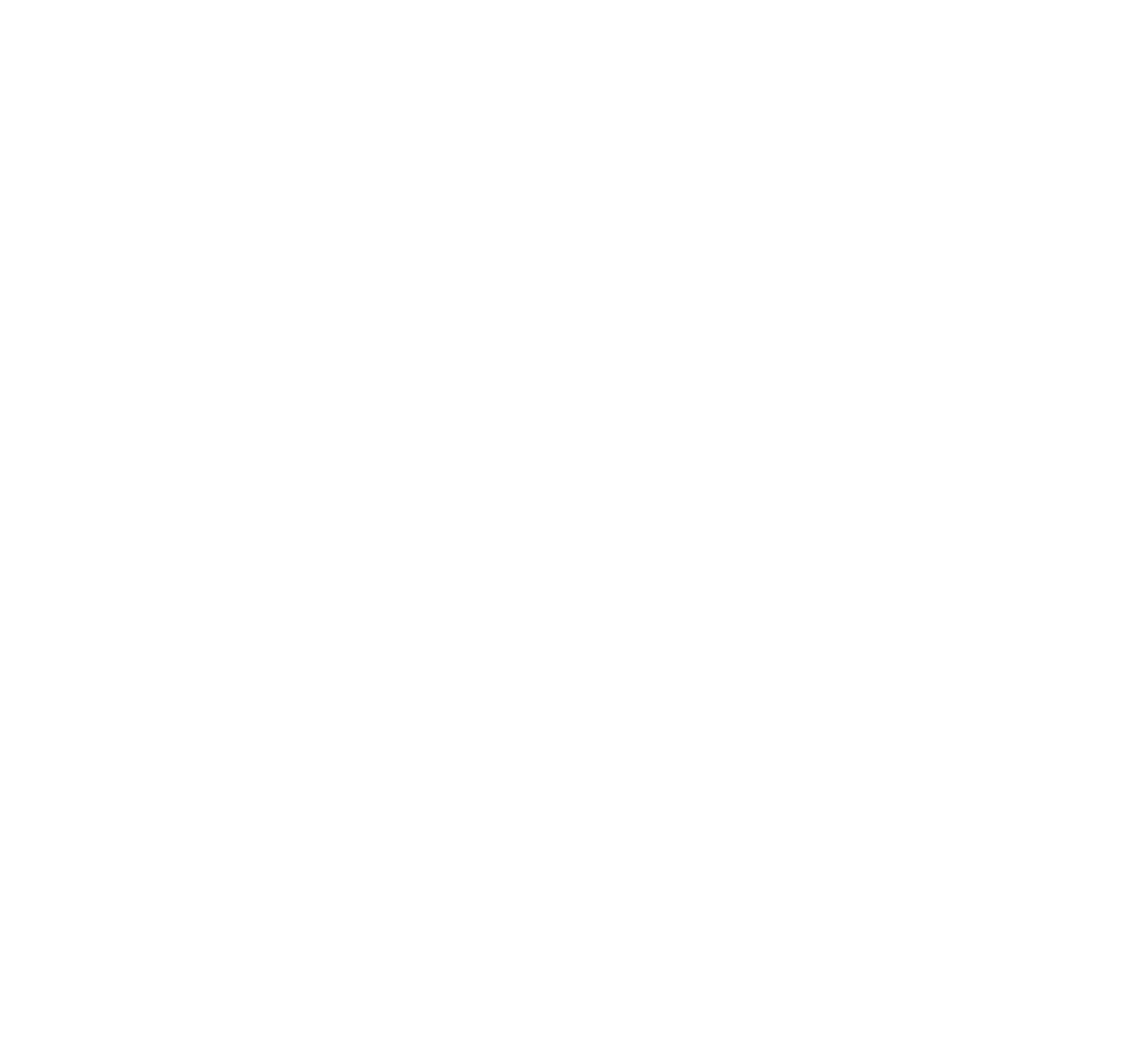 Anzeichen für Schwierigkeiten beim Lesen und Schreiben?
Menschen mit Lese- und Schreibschwierigkeiten versuchen,
Situationen, in denen sie lesen und schreiben müssen, 
zu vermeiden oder anders zu lösen.
Häufig übersehen sie schriftliche Informationen wie Termine,
Behördenbriefe, Rechnungen oder Sicherheitshinweise im Job.
Auch am Schriftbild und an der Art und Weise, wie jemand
schreibt, kann man erkennen, dass er wenig Übung hat.
Erwachsene mit Lese- und Schreibschwierigkeiten schreiben, 
wie sie Wörter hören.
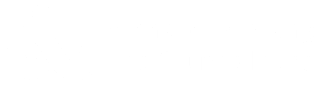 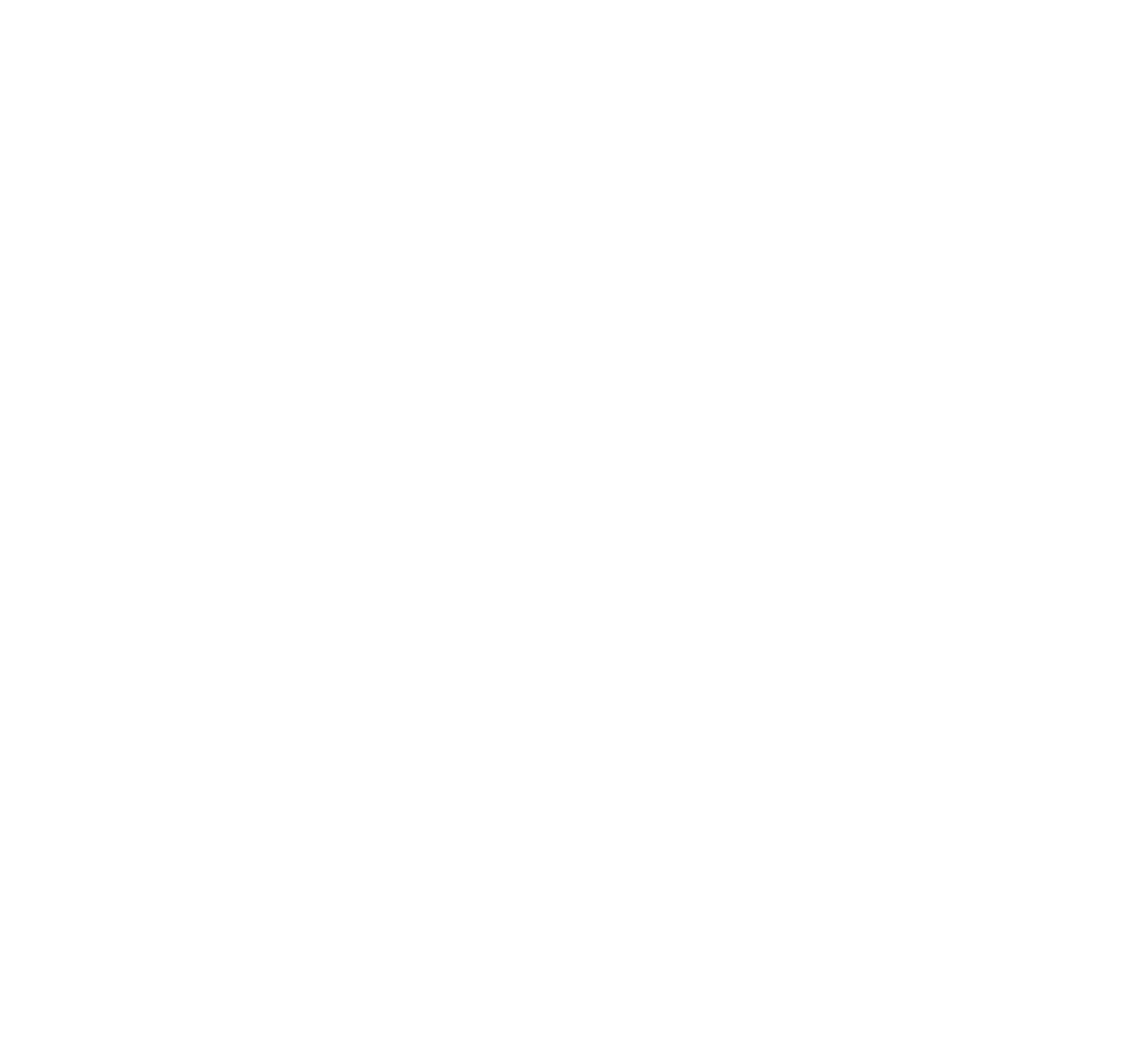 Anzeichen für Schwierigkeiten beim Lesen und Schreiben?
Menschen mit Lese- und Schreibschwierigkeiten versuchen,
Situationen, in denen sie lesen und schreiben müssen, 
zu vermeiden oder anders zu lösen.
Häufig übersehen sie schriftliche Informationen wie Termine,
Behördenbriefe, Rechnungen oder Sicherheitshinweise im Job.
Auch am Schriftbild und an der Art und Weise, wie jemand
schreibt, kann man erkennen, dass er wenig Übung hat.
Erwachsene mit Lese- und Schreibschwierigkeiten schreiben, 
wie sie Wörter hören.
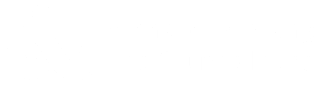 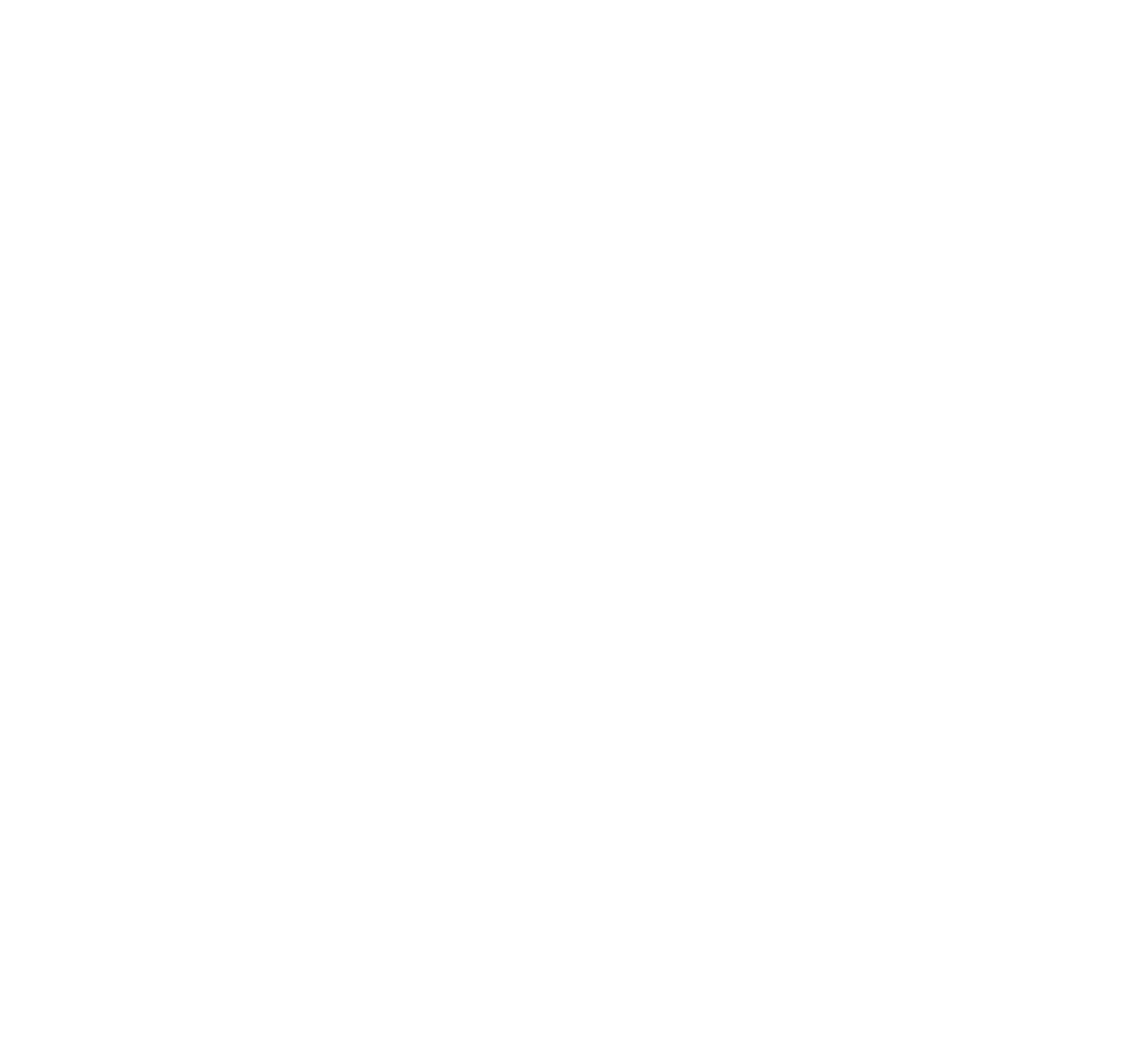 Alpha-Level
Alpha-Level 1
Personen fällt es schwer, auch einzelne Buchstaben zu erkennen.
Alpha-Level 2
Personen können einzelne Wörter lesend verstehen, müssen sie aber 
Buchstabe für Buchstabe umsetzen.
Alpha-Level 3
Personen können einzelne Sätze lesen oder schreiben, 
aber keine zusammenhängenden Texte.
Alpha-Level 4
Personen erreichen im Lesen und Schreiben die Textebene, schreiben und lesen 
auf Satz- und Textebene aber auch bei gebräuchlichen Wörtern weiterhin langsam 
und/oder fehlerhaft. Die Rechtschreibung, wie sie bis zum Ende der Grundschule 
unterrichtet wird, wird nicht hinreichend beherrscht.
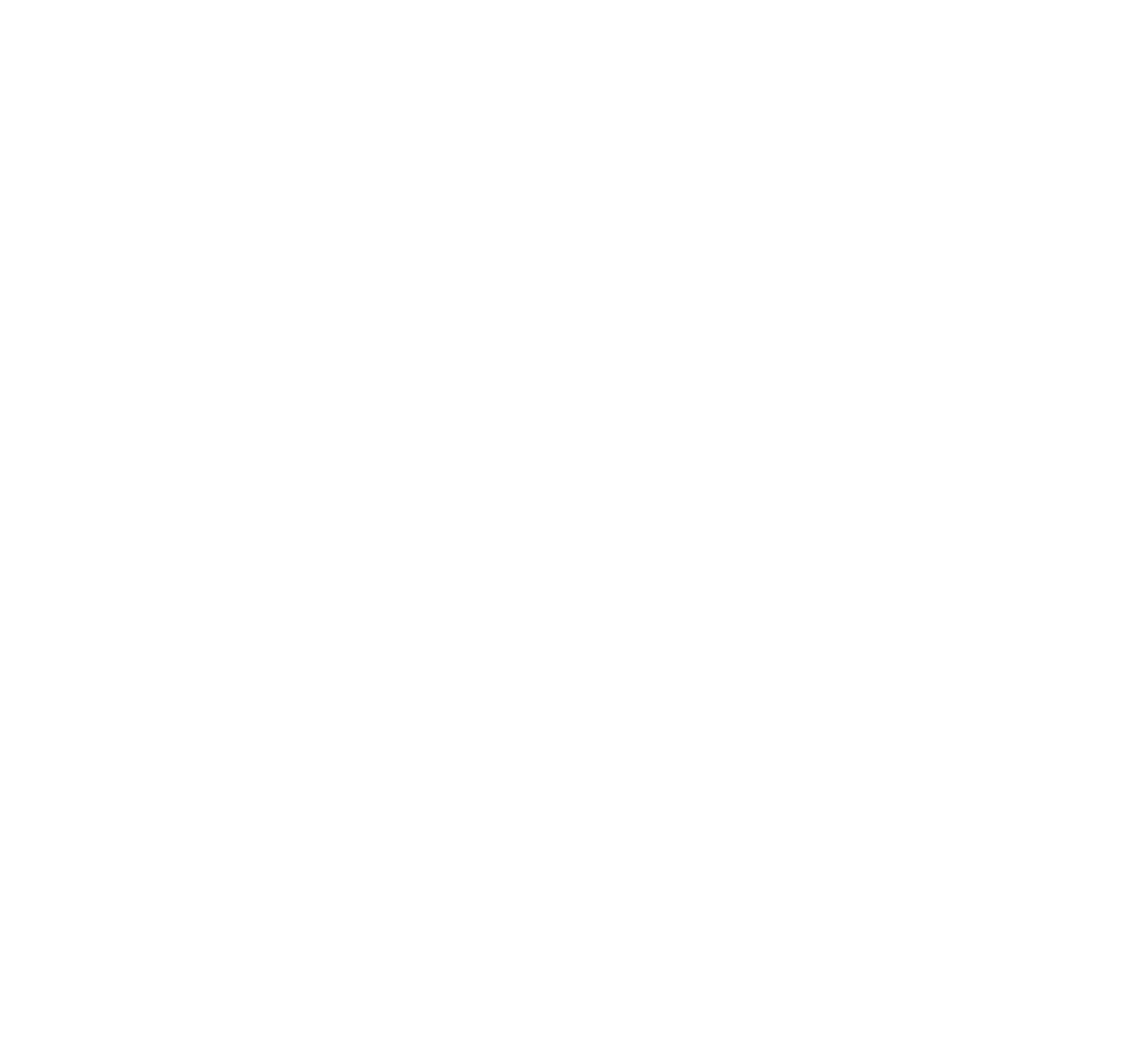 Alpha-Level
Alpha-Level 1
Personen fällt es schwer, auch einzelne Buchstaben zu erkennen.
Alpha-Level 2
Personen können einzelne Wörter lesend verstehen, müssen sie aber 
Buchstabe für Buchstabe umsetzen.
Alpha-Level 3
Personen können einzelne Sätze lesen oder schreiben, 
aber keine zusammenhängenden Texte.
Alpha-Level 4
Personen erreichen im Lesen und Schreiben die Textebene, schreiben und lesen 
auf Satz- und Textebene aber auch bei gebräuchlichen Wörtern weiterhin langsam 
und/oder fehlerhaft. Die Rechtschreibung, wie sie bis zum Ende der Grundschule 
unterrichtet wird, wird nicht hinreichend beherrscht.
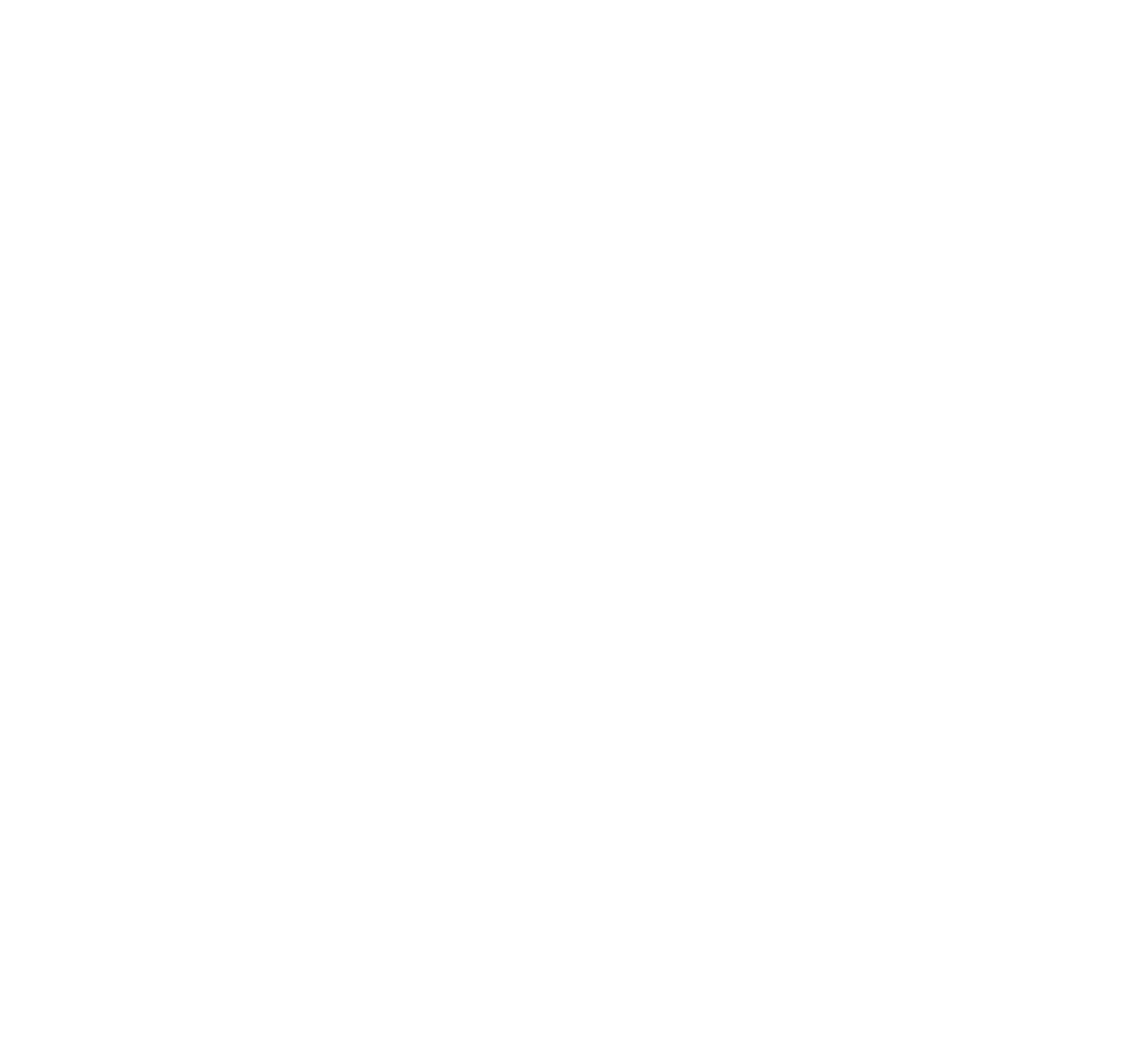 Alpha-Level
Alpha-Level 1
Personen fällt es schwer, auch einzelne Buchstaben zu erkennen.
Alpha-Level 2
Personen können einzelne Wörter lesend verstehen, müssen sie aber 
Buchstabe für Buchstabe umsetzen.
Alpha-Level 3
Personen können einzelne Sätze lesen oder schreiben, 
aber keine zusammenhängenden Texte.
Alpha-Level 4
Personen erreichen im Lesen und Schreiben die Textebene, schreiben und lesen 
auf Satz- und Textebene aber auch bei gebräuchlichen Wörtern weiterhin langsam 
und/oder fehlerhaft. Die Rechtschreibung, wie sie bis zum Ende der Grundschule 
unterrichtet wird, wird nicht hinreichend beherrscht.
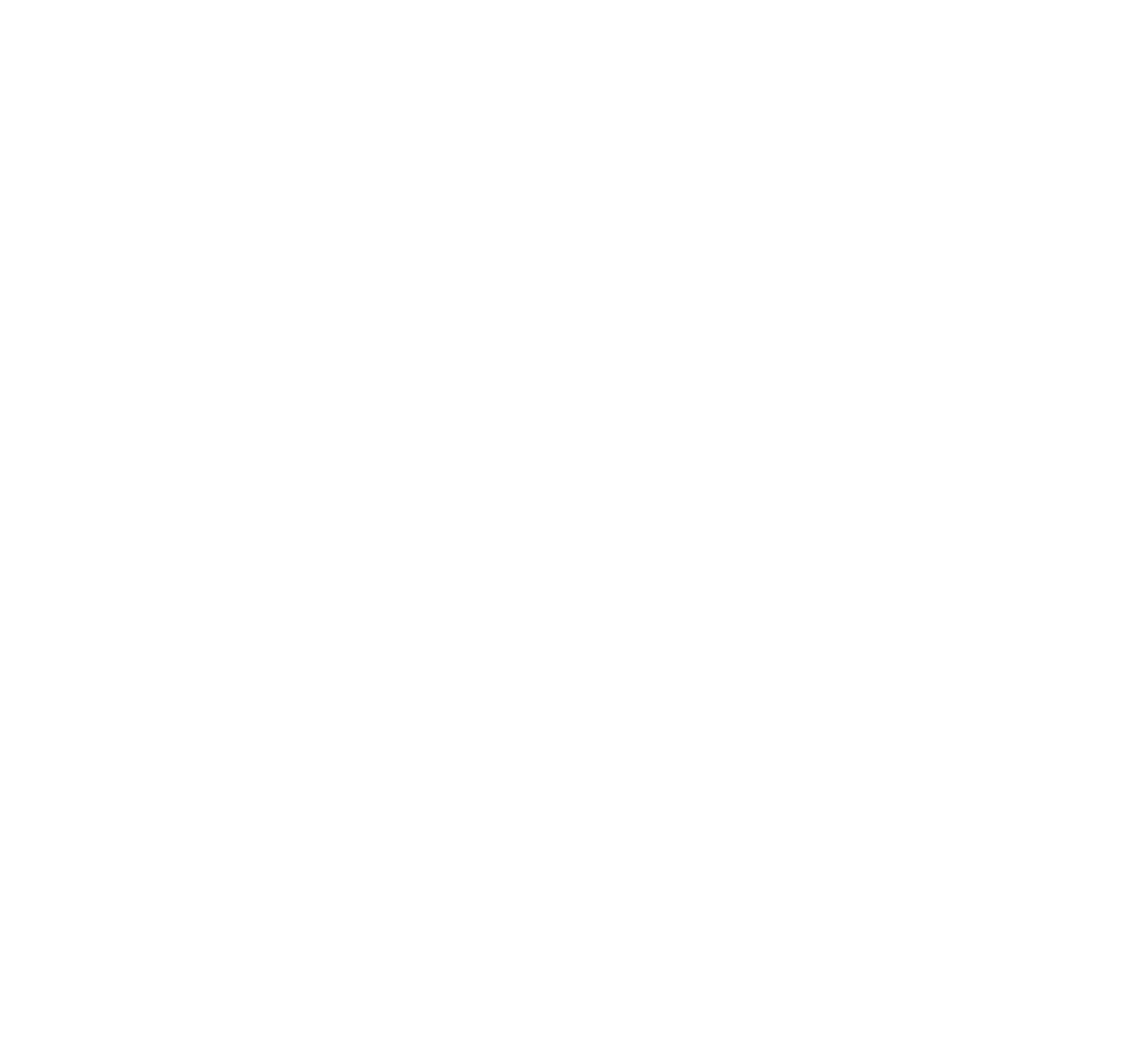 Alpha-Level
Alpha-Level 1
Personen fällt es schwer, auch einzelne Buchstaben zu erkennen.
Alpha-Level 2
Personen können einzelne Wörter lesend verstehen, müssen sie aber 
Buchstabe für Buchstabe umsetzen.
Alpha-Level 3
Personen können einzelne Sätze lesen oder schreiben, 
aber keine zusammenhängenden Texte.
Alpha-Level 4
Personen erreichen im Lesen und Schreiben die Textebene, schreiben und lesen 
auf Satz- und Textebene aber auch bei gebräuchlichen Wörtern weiterhin langsam 
und/oder fehlerhaft. Die Rechtschreibung, wie sie bis zum Ende der Grundschule 
unterrichtet wird, wird nicht hinreichend beherrscht.
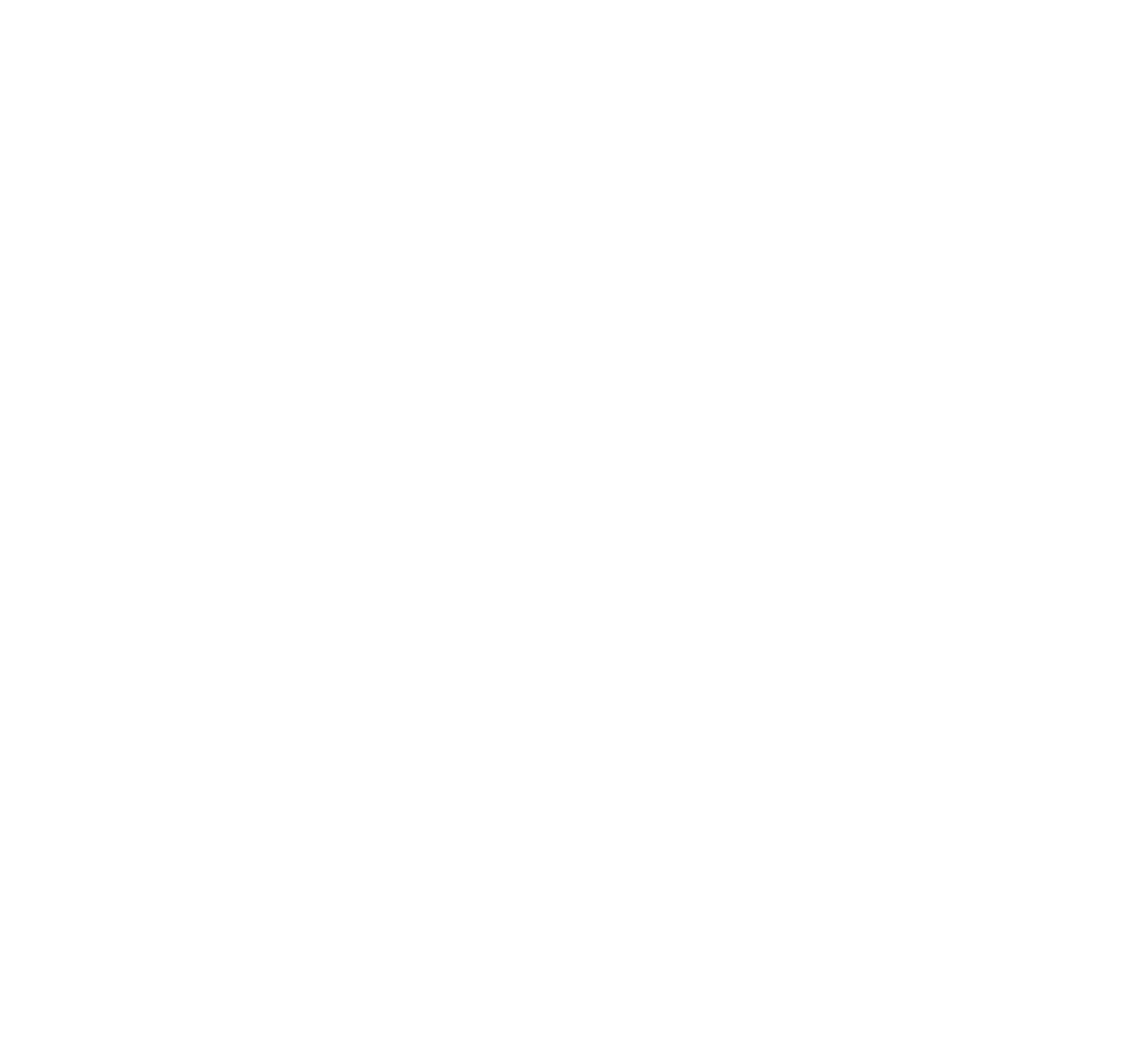 Alpha-Level
Alpha-Level 1
Personen fällt es schwer, auch einzelne Buchstaben zu erkennen.
Alpha-Level 2
Personen können einzelne Wörter lesend verstehen, müssen sie aber 
Buchstabe für Buchstabe umsetzen.
Alpha-Level 3
Personen können einzelne Sätze lesen oder schreiben, 
aber keine zusammenhängenden Texte.
Alpha-Level 4
Personen erreichen im Lesen und Schreiben die Textebene, schreiben und lesen 
auf Satz- und Textebene aber auch bei gebräuchlichen Wörtern weiterhin langsam 
und/oder fehlerhaft. Die Rechtschreibung, wie sie bis zum Ende der Grundschule 
unterrichtet wird, wird nicht hinreichend beherrscht.
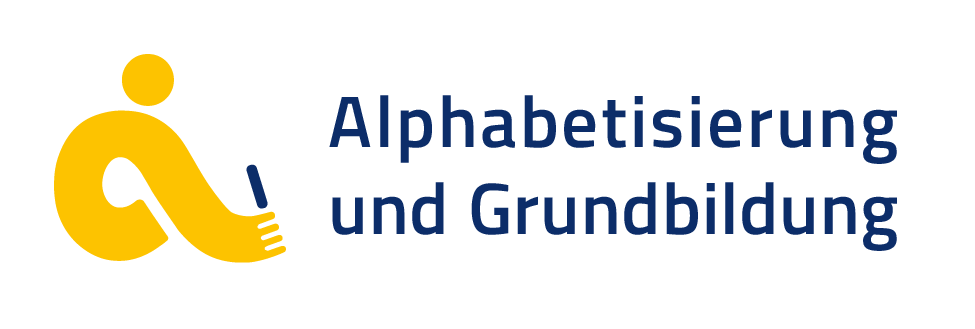 Sachsen-Anhalt
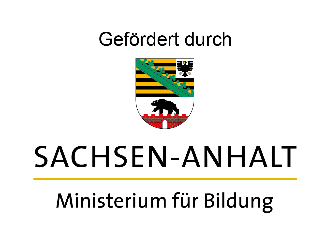 www.grundbildung-lsa.de
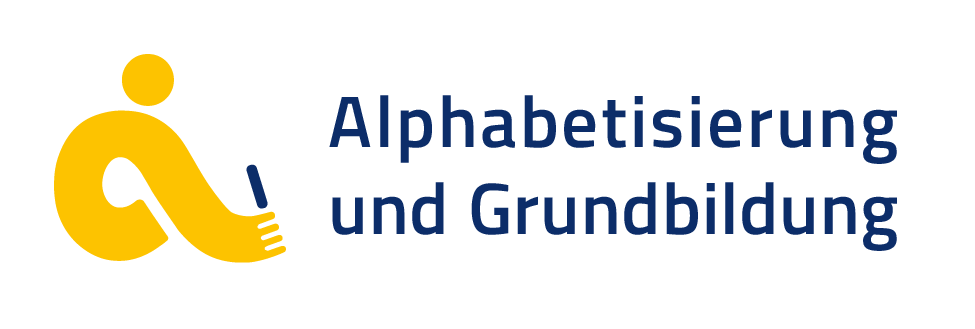 Sachsen-Anhalt
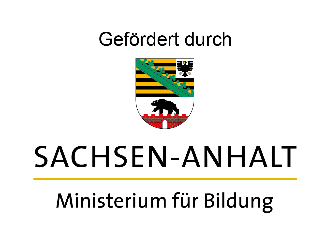 www.grundbildung-lsa.de
Ursachen

Hintergründe
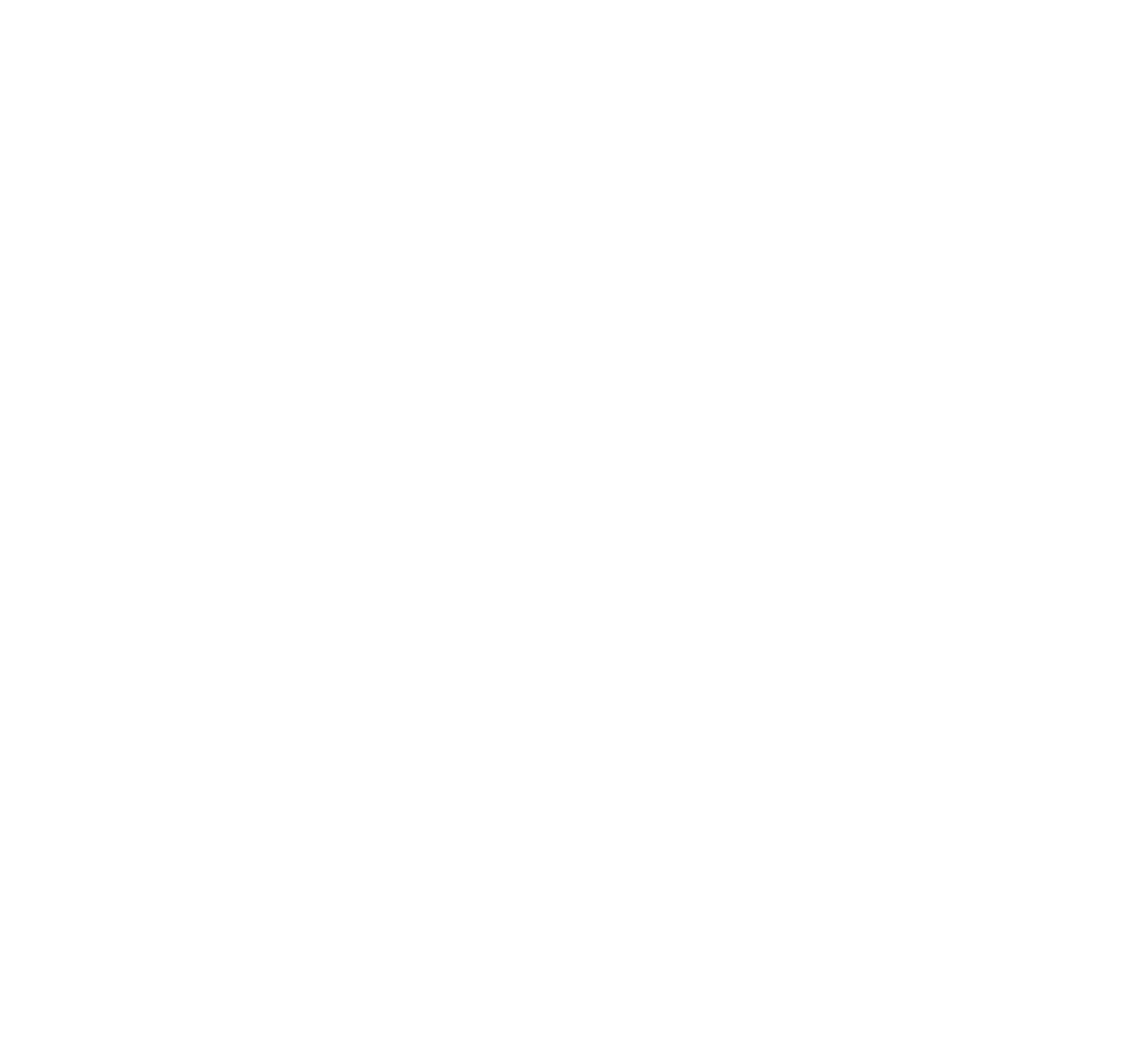 Negative Schulerfahrung
Psychische Belastungen 
in der Schule
Häufige Schulwechsel
Strenge Strafen bei Schulversagen
Lesen und Schreiben wird in höheren
Klassen nicht mehr unterrichtet
Geringes 
Selbstbewusstsein
Versagensängste
Kein Vertrauen in
die eigenen Fähigkeiten
Niedrige Frustrationstoleranz
Erkennen

Ansprechen

Informieren
Schwierigkeiten
beim Schriftspracherwerb
Keine individuelle Förderung
Gesundheitliche Einschränkungen
Motivationsverlust
Entwickeln von
Vermeidungsstrategien
Probleme im Elternhaus
Streit und Vernachlässigung
Lesen und Schreiben
spielen keine wichtige Rolle
Finanzielle Sorgen
Keine Unterstützung bei den Hausaufgaben
Quellenangabe: ALFA-Mobil. Broschüre zum funktionalen Analphabetismus in Deutschland
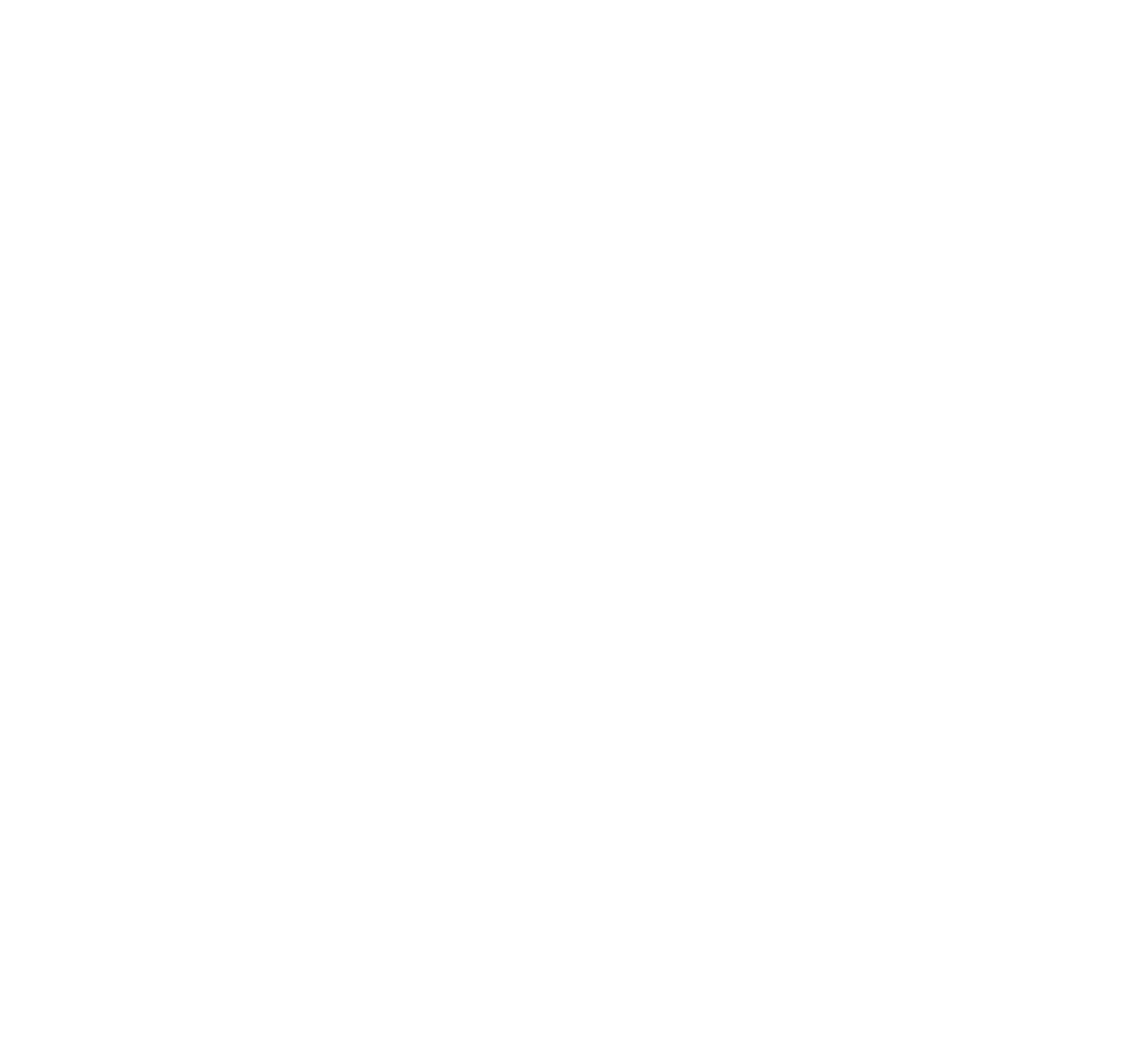 Negative Schulerfahrung
Psychische Belastungen 
in der Schule
Häufige Schulwechsel
Strenge Strafen bei Schulversagen
Lesen und Schreiben wird in höheren
Klassen nicht mehr unterrichtet
Geringes 
Selbstbewusstsein
Versagensängste
Kein Vertrauen in 
die eigenen Fähigkeiten
Niedrige Frustrationstoleranz
Erkennen

Ansprechen

Informieren
Schwierigkeiten
beim Schriftspracherwerb
Keine individuelle Förderung
Gesundheitliche Einschränkungen
Motivationsverlust
Entwickeln von
Vermeidungsstrategien
Probleme im Elternhaus
Streit und Vernachlässigung
Lesen und Schreiben
spielen keine wichtige Rolle
Finanzielle Sorgen
Keine Unterstützung bei den Hausaufgaben
Quellenangabe: ALFA-Mobil. Broschüre zum funktionalen Analphabetismus in Deutschland
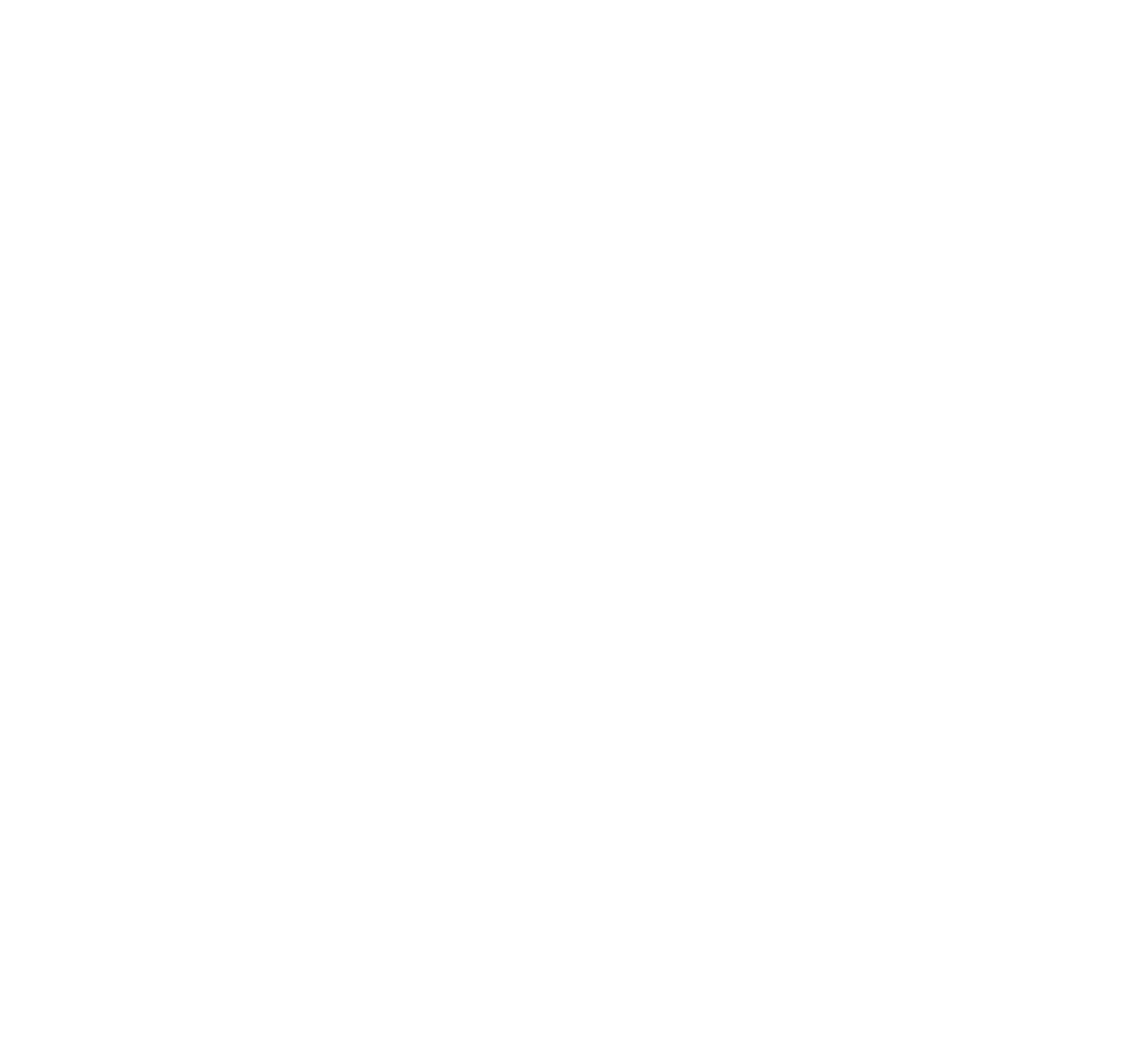 Sensibilisierung
Lernende zu gewinnen und zu motivieren, ihnen Lese- und
Schreibkompetenzen nachholend zu vermitteln oder diese
aufzufrischen, ist oftmals nicht einfach.
Mit Flyern, Infobroschüren oder dem Internet erreicht man
die Betroffenen nicht ausreichend.
Daher ist die Sensibilisierung von Multiplikator*innen ein 
wichtiger Teil zur Gewinnung von Teilnehmenden.
Besonders eine persönliche und empathische Ansprache
von gering Literalisierten Erwachsenen bewirkt, dass nicht
nur Ängste genommen werden, sondern auch die
Motivation Lesen und Schreiben zu lernen, gestärkt wird.
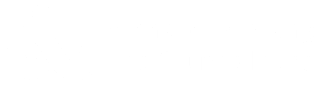 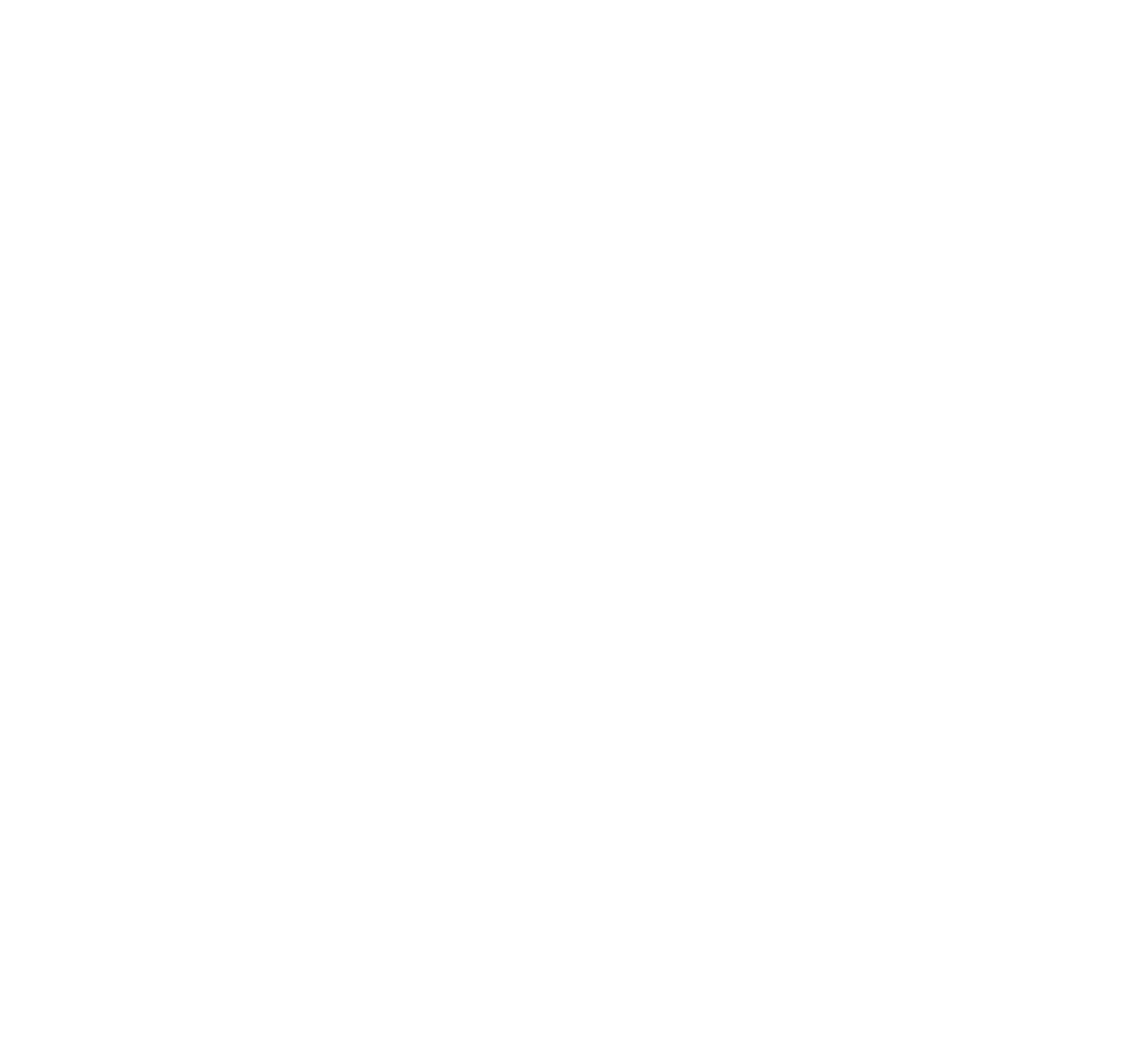 Sensibilisierung
Lernende zu gewinnen und zu motivieren, ihnen Lese- und
Schreibkompetenzen nachholend zu vermitteln oder diese
aufzufrischen, ist oftmals nicht einfach.
Mit Flyern, Infobroschüren oder dem Internet erreicht man
die Betroffenen nicht ausreichend.
Daher ist die Sensibilisierung von Multiplikator*innen ein 
wichtiger Teil zur Gewinnung von Teilnehmenden.
Besonders eine persönliche und empathische Ansprache
von gering Literalisierten Erwachsenen bewirkt, dass nicht
nur Ängste genommen werden, sondern auch die
Motivation Lesen und Schreiben zu lernen, gestärkt wird.
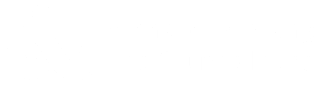 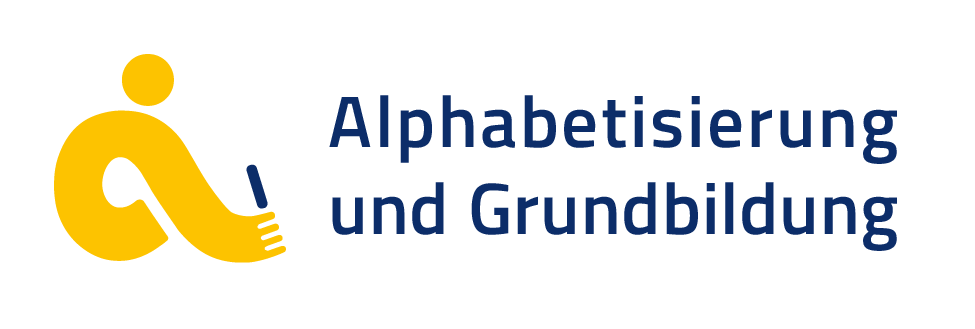 Sachsen-Anhalt
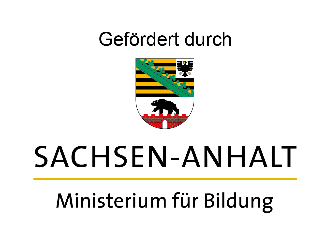 www.grundbildung-lsa.de
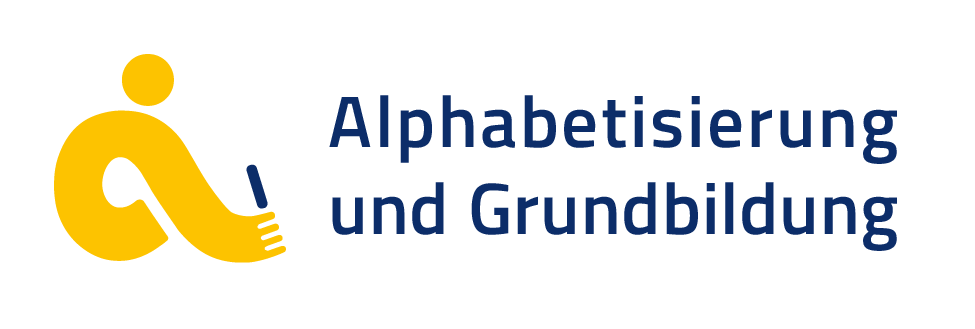 Sachsen-Anhalt
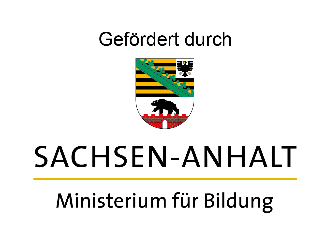 www.grundbildung-lsa.de
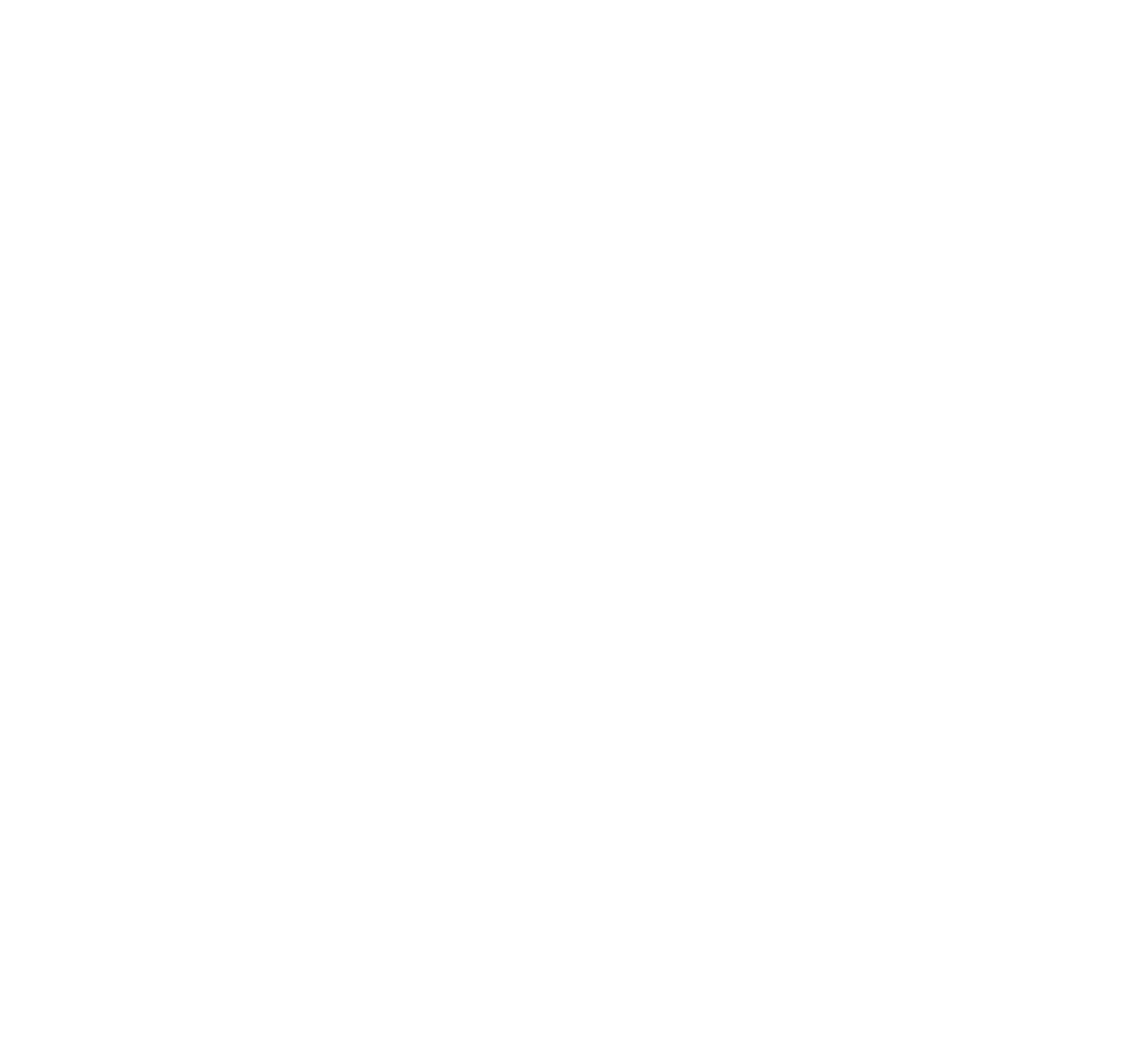 Lebenslanges Lernen
Auch im Erwachsenenalter ist es noch möglich 
das Lesen und Schreiben zu erlernen oder noch vorhandene Grundkenntnisse aufzufrischen und 
zu erweitern.
Grundbildung in der 
Familie
Arbeitsorientierte Grundbildung
Finanzielle Grundbildung
Grundbildungsbereiche
Politische und kulturelle 
Grundbildung
Gesundheitliche Grundbildung
Digitale Grundbildung
Anerkannte Bildungseinrichtungen der
Erwachsenenbildung in Sachsen-Anhalt bieten
Kurse in verschiedenen Formaten an.
Zu Beginn eines Kurses findet ein persönliches 
und vertrauliches Beratungsgespräch statt.
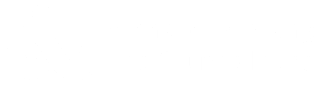 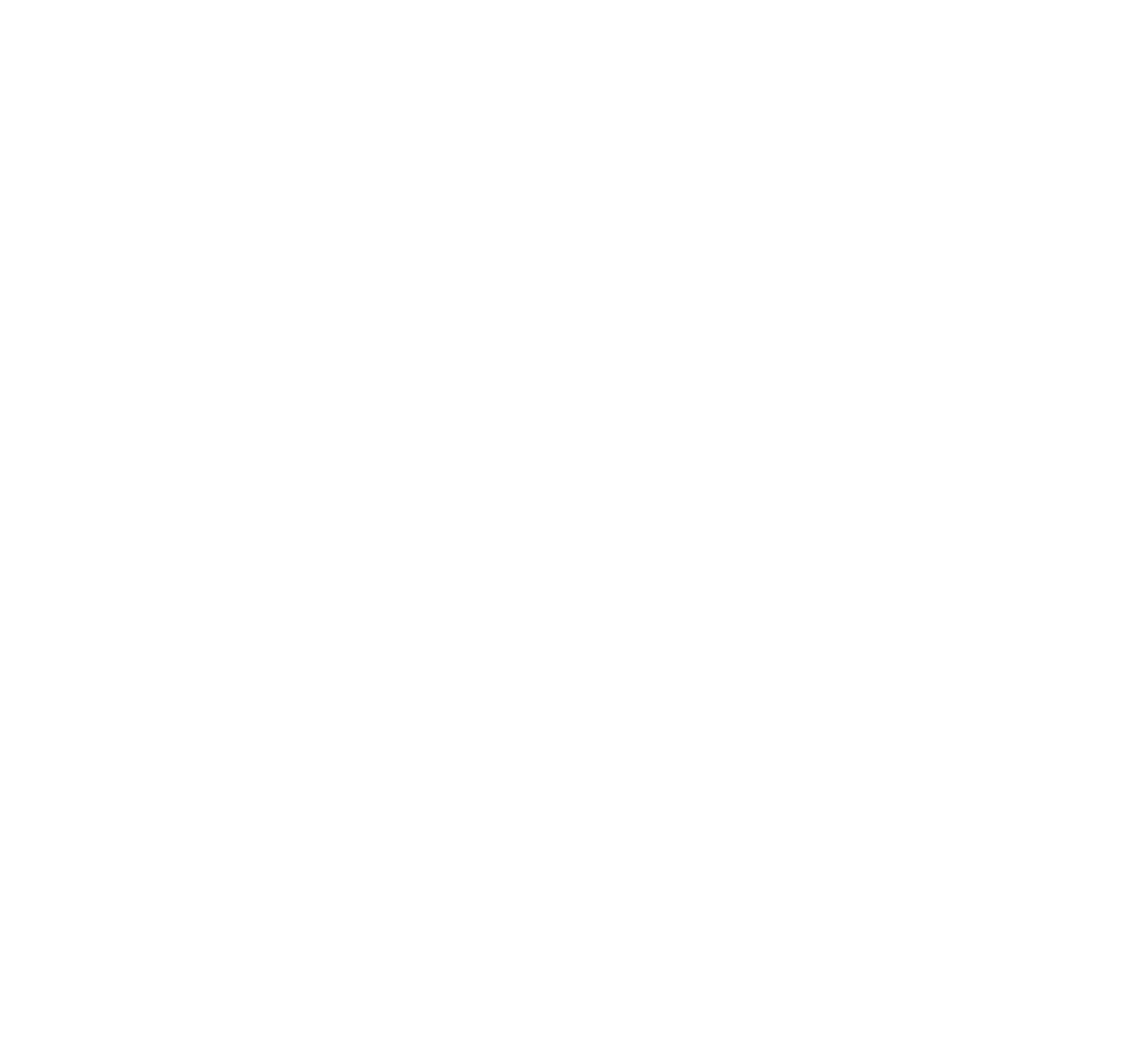 Lebenslanges Lernen
Auch im Erwachsenenalter ist es noch möglich 
das Lesen und Schreiben zu erlernen oder noch vorhandene Grundkenntnisse aufzufrischen und 
zu erweitern.
Grundbildung in der 
Familie
Arbeitsorientierte Grundbildung
Finanzielle Grundbildung
Grundbildungsbereiche
Politische und kulturelle 
Grundbildung
Gesundheitliche Grundbildung
Digitale Grundbildung
Anerkannte Bildungseinrichtungen der
Erwachsenenbildung in Sachsen-Anhalt bieten
Kurse in verschiedenen Formaten an.
Zu Beginn eines Kurses findet ein persönliches 
und vertrauliches Beratungsgespräch statt.
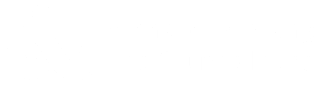 Grundbildungskurse in Ihrer Nähe
finden Sie unter:
www.erwachsenenbildung-lsa.de
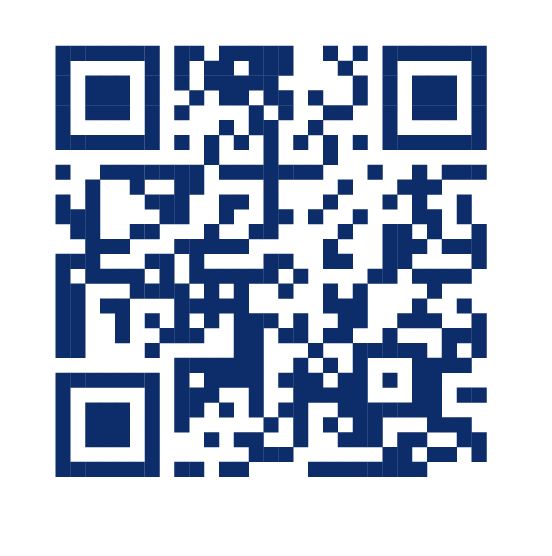 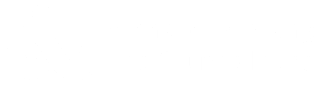 Grundbildungskurse in Ihrer Nähe
finden Sie unter:
www.erwachsenenbildung-lsa.de
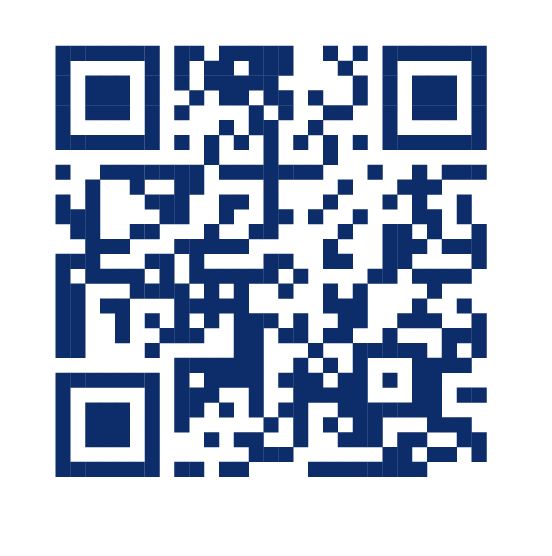 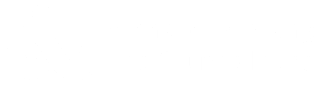 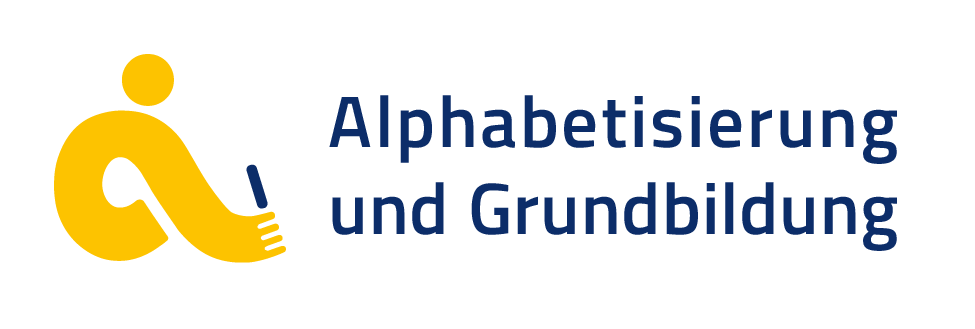 Sachsen-Anhalt
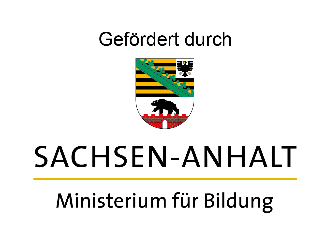 www.grundbildung-lsa.de
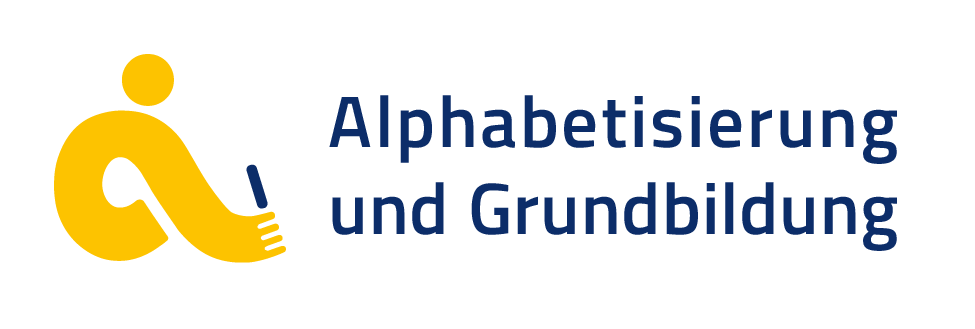 Sachsen-Anhalt
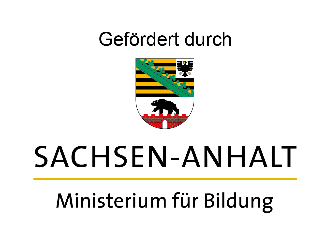 www.grundbildung-lsa.de
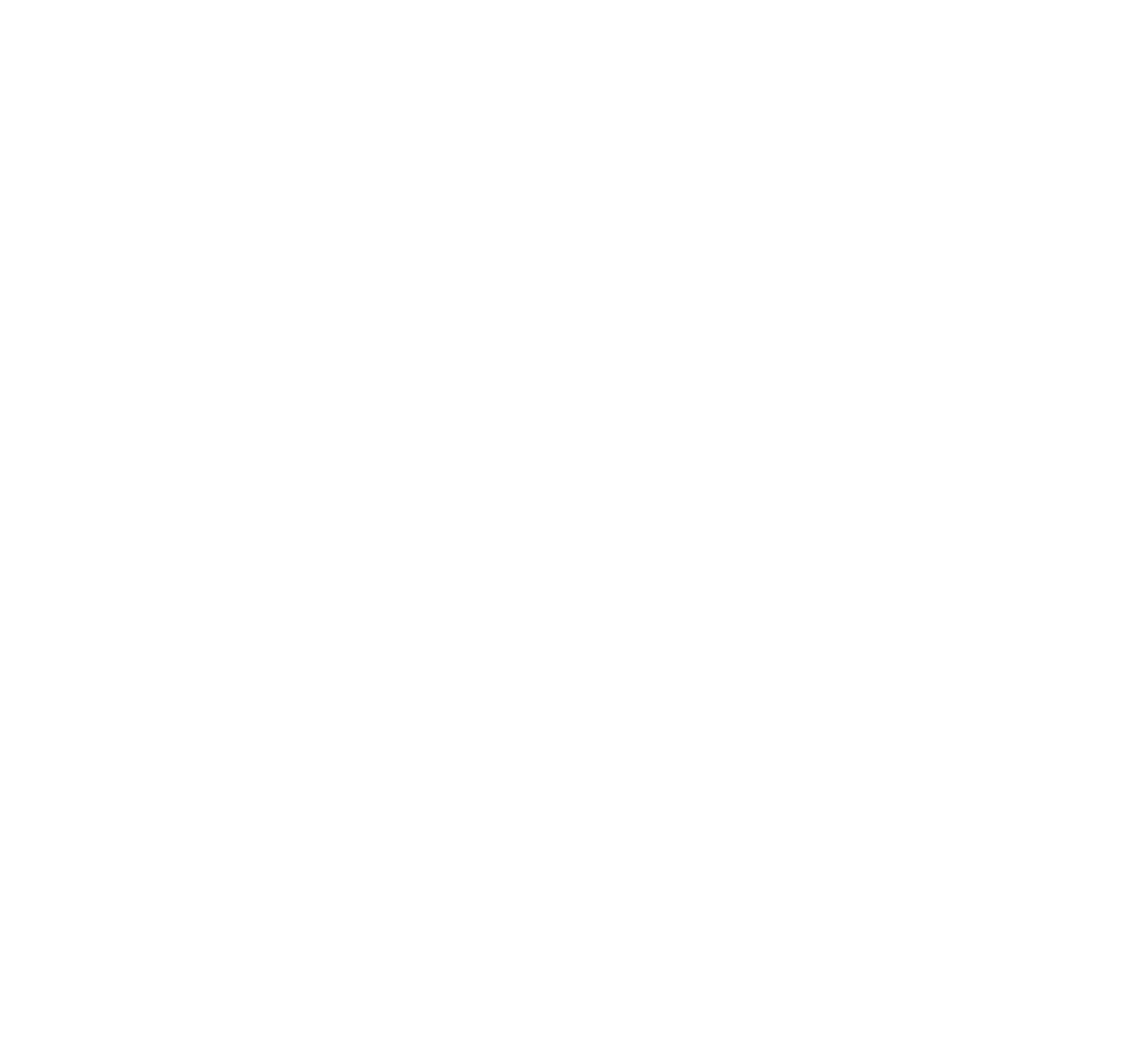 Grundbildung und Beruf
Es gibt kaum noch Bereiche in der 
Arbeitswelt, in denen Lesen und Schreiben
keine Rolle spielen.
In vielen Tätigkeitsbereichen steigen die
Anforderungen, sodass eine ausreichende
Grundbildung zur Voraussetzung von
Beschäftigungsfähigkeit geworden ist.
Bild: Freepik.com
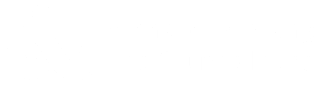 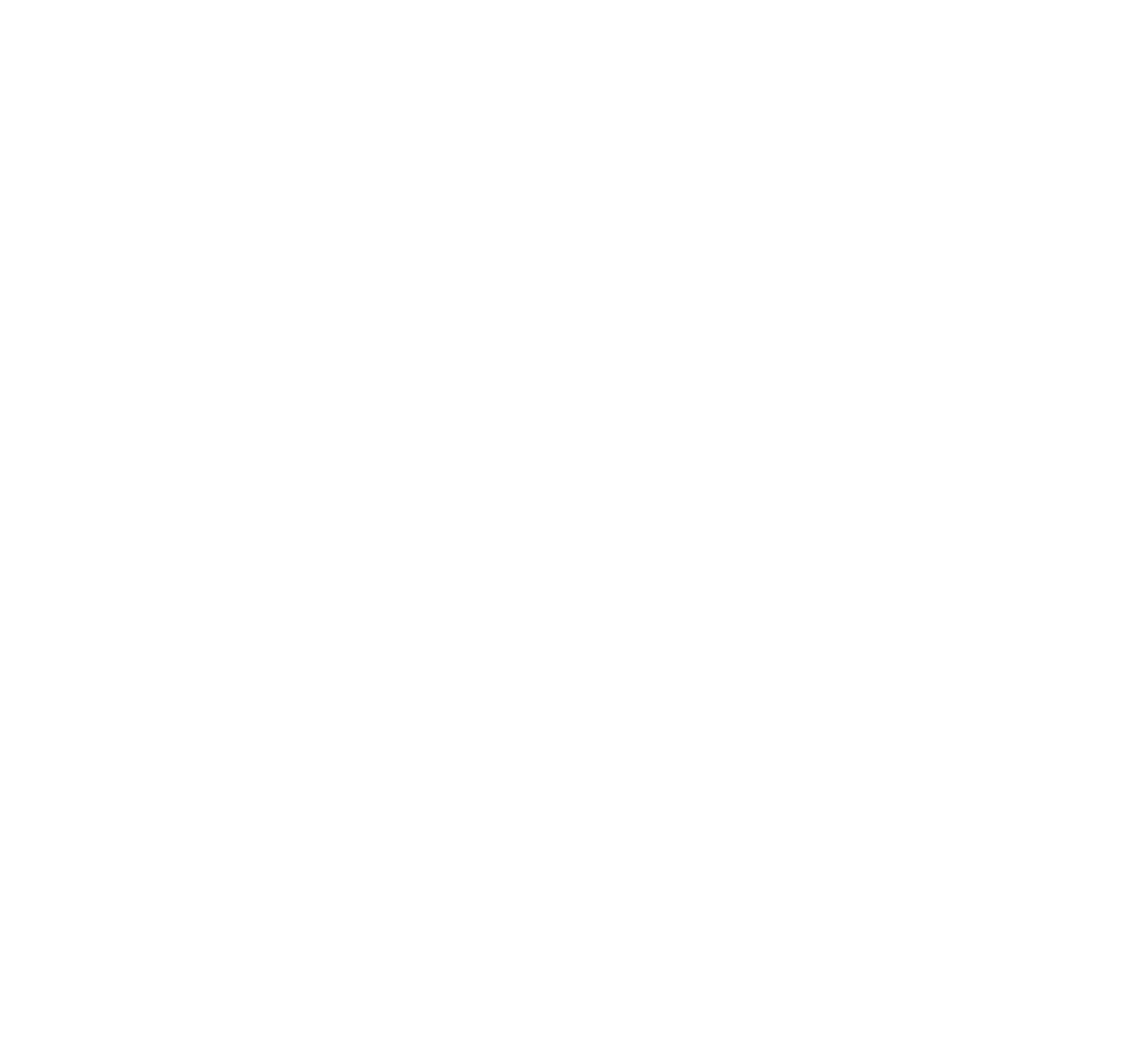 Grundbildung und Beruf
Es gibt kaum noch Bereiche in der 
Arbeitswelt, in denen Lesen und Schreiben
keine Rolle spielen.
In vielen Tätigkeitsbereichen steigen die
Anforderungen, sodass eine ausreichende
Grundbildung zur Voraussetzung von
Beschäftigungsfähigkeit geworden ist.
Bild: Freepik.com
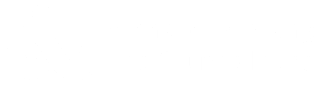 Anteil der Menschen mit
Lese- und Schreibschwierigkeiten
an allen Beschäftigten in dieser Berufsgruppe
47%
30%
29%
27%
23%
18%
17%
Berufe personen-
bezogener
Dienstleistungen
16%
Hilfskräfte in der
Nahrungsmittelzubereitung
Bediener*innen von
Maschinen
Bau- und
Ausbaufachkräfte
Hilfsarbeiter*innen
Bau, Waren, Transport
Elektriker*innen /
Elektroniker*innen
Fahrzeug-
führer*innen
Reinigungspersonal 
und Hilfskräfte
Quelle_LEO-Studie 2018
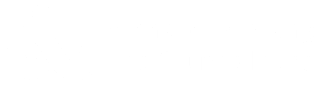 Anteil der Menschen mit
Lese- und Schreibschwierigkeiten
an allen Beschäftigten in dieser Berufsgruppe
47%
30%
29%
27%
23%
18%
17%
Berufe personen-
bezogener
Dienstleistungen
16%
Hilfskräfte in der
Nahrungsmittelzubereitung
Bediener*innen von
Maschinen
Bau- und
Ausbaufachkräfte
Hilfsarbeiter*innen
Bau, Waren, Transport
Elektriker*innen /
Elektroniker*innen
Fahrzeug-
führer*innen
Reinigungspersonal 
und Hilfskräfte
Quelle_LEO-Studie 2018
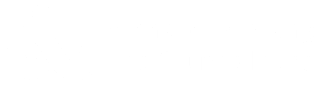 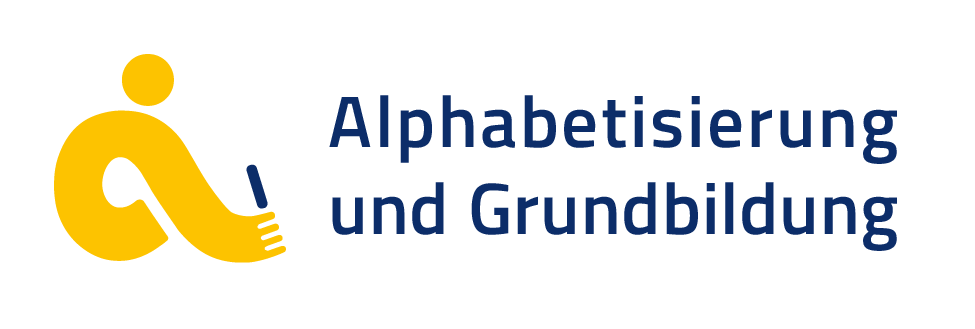 Sachsen-Anhalt
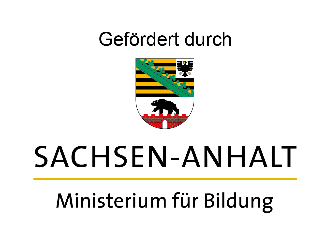 www.grundbildung-lsa.de
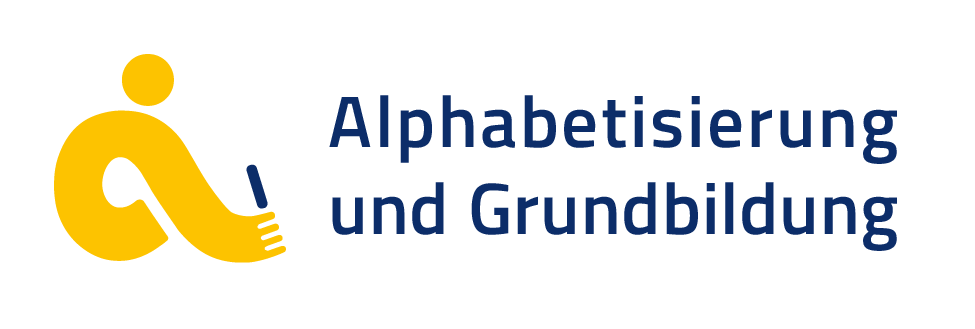 Sachsen-Anhalt
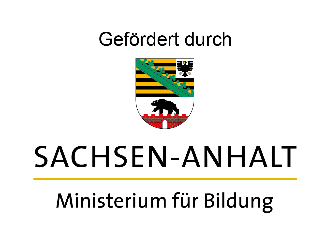 www.grundbildung-lsa.de
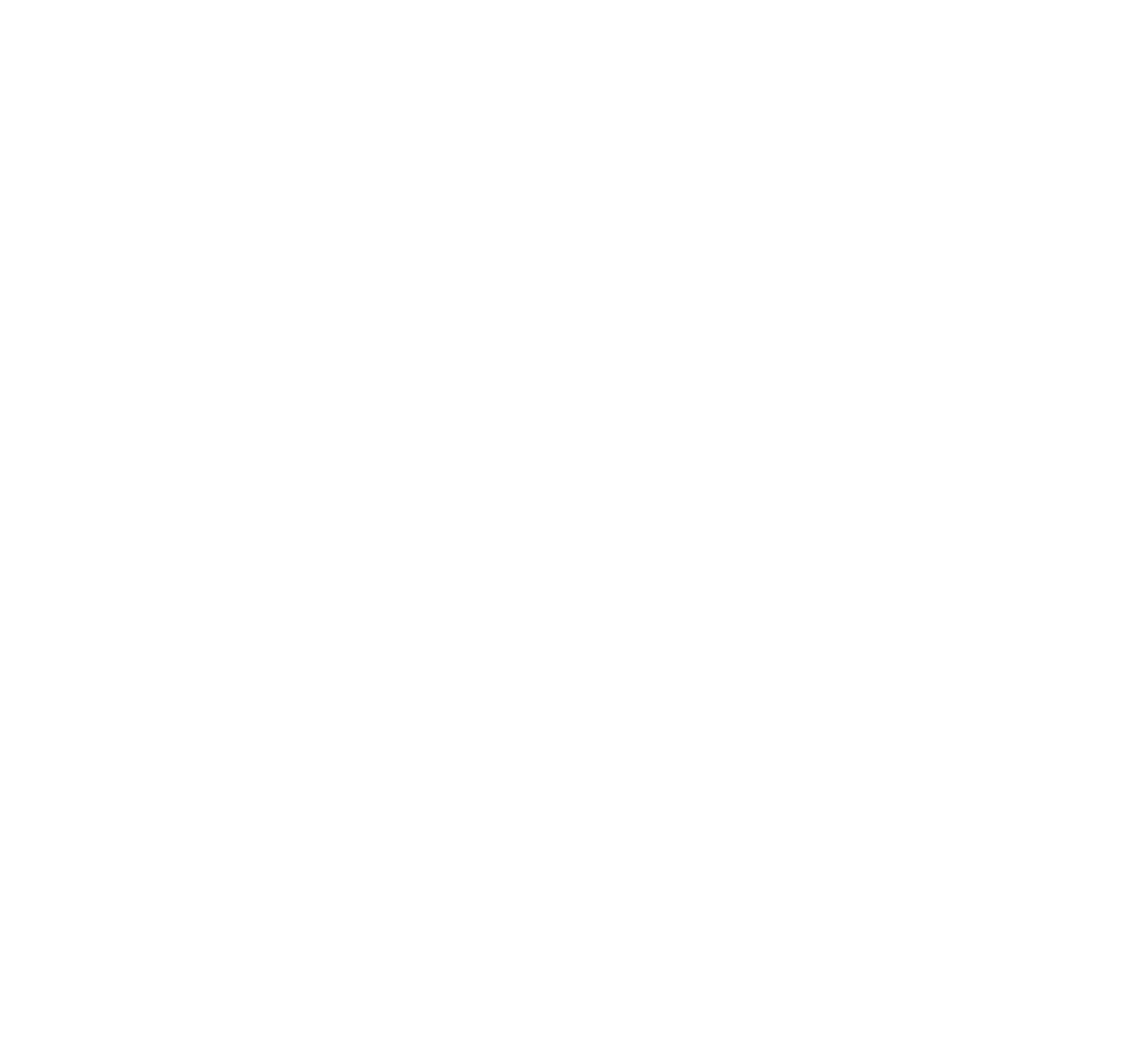 Digitale Bildung
Virtuelle Lernwelten und digitale Anwendungen bieten
vielfältige Chancen zur individuellen Unterstützung bei
Bedarfen in der Grundbildung sowie zur Verbesserung 
der Lernmotivation.
Bild: Gpointstudio / Freepik
Die Möglichkeit orts- und zeitunabhängig Online zu lernen
wird für Lernende immer attraktiver.
Der Umgang mit digitalen Medien und Netzwerken ist ein
wichtiger Bestandteil der modernen Grundbildungsarbeit.
Gering Literalisierte stoßen hier oftmals an ihre Grenzen.
Online-Banking, Online-Terminvergaben oder Ausfüllen 
Von Online-Formularen – mit digitalen Grundbildungskursen
lernen Hilfesuchende, wie sie sich im World-Wide-Web zurechtfinden.
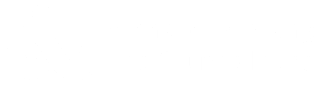 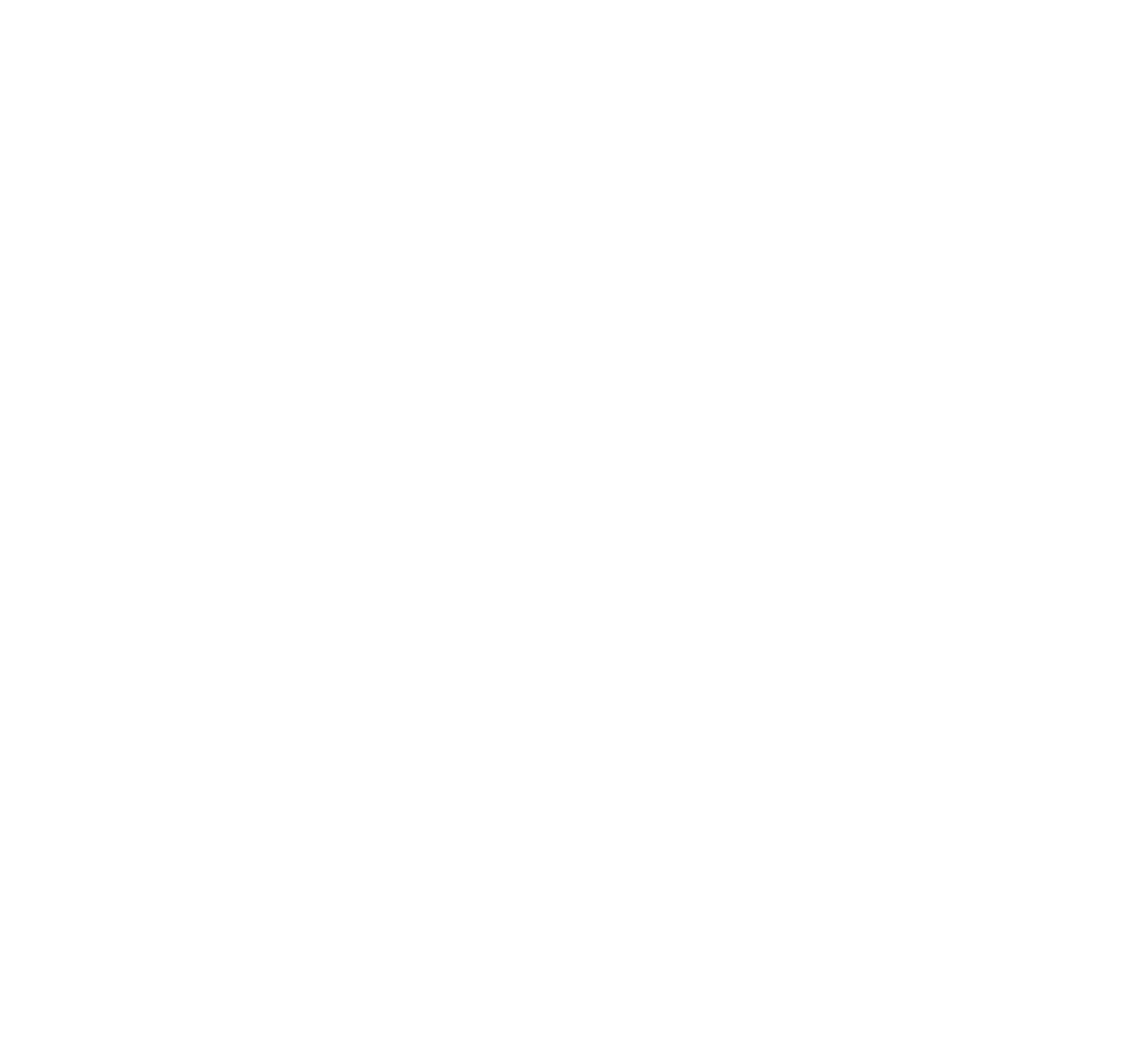 Digitale Bildung
Virtuelle Lernwelten und digitale Anwendungen bieten
vielfältige Chancen zur individuellen Unterstützung bei
Bedarfen in der Grundbildung sowie zur Verbesserung 
der Lernmotivation.
Bild: Gpointstudio / Freepik
Die Möglichkeit orts- und zeitunabhängig Online zu lernen
wird für Lernende immer attraktiver.
Der Umgang mit digitalen Medien und Netzwerken ist ein
wichtiger Bestandteil der modernen Grundbildungsarbeit.
Gering Literalisierte stoßen hier oftmals an ihre Grenzen.
Online-Banking, Online-Terminvergaben oder Ausfüllen 
Von Online-Formularen – mit digitalen Grundbildungskursen
lernen Hilfesuchende, wie sie sich im World-Wide-Web zurechtfinden.
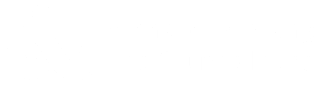 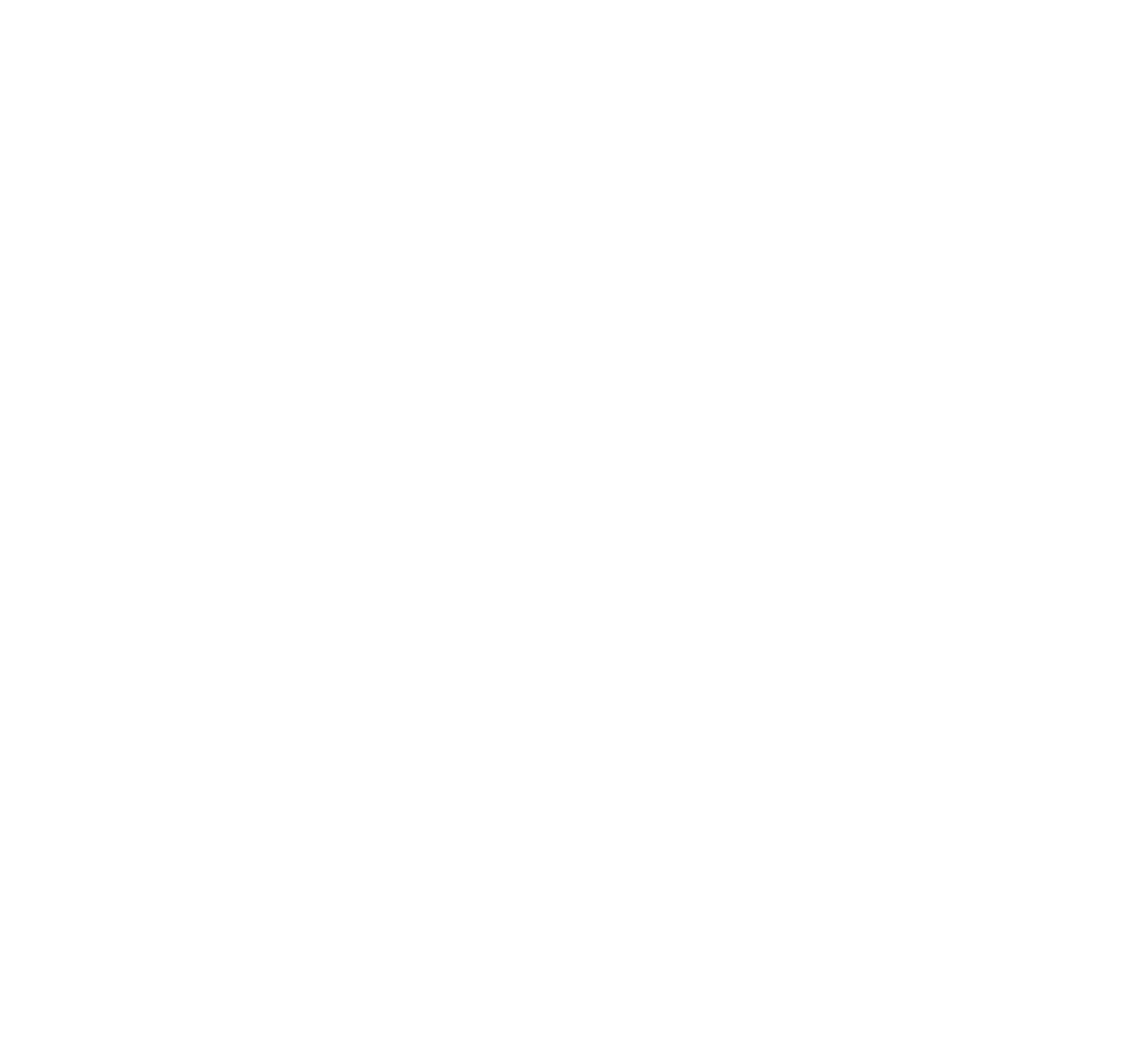 Digitalisierung in der  
Arbeitswelt
Gerade in Zeiten einer zunehmenden Digitalisierung
von Technologien gewinnt Grundbildung immer
mehr an Bedeutung.
Auch mit Blick auf den demografischen Wandel und
den Fachkräftebedarf lohnt es sich, die Förderung der
Grundbildung stärker in den Fokus der betrieblichen
Weiterbildung zu rücken.
Die eigenen Lese- und Schreibfähigkeiten zu verbessern,
schafft Selbstvertrauen und neue berufliche Möglichkeiten.
Auch Unternehmen profitieren von einer besseren 
Grundbildung ihrer Mitarbeitenden.
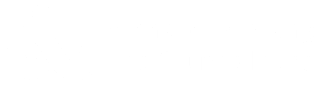 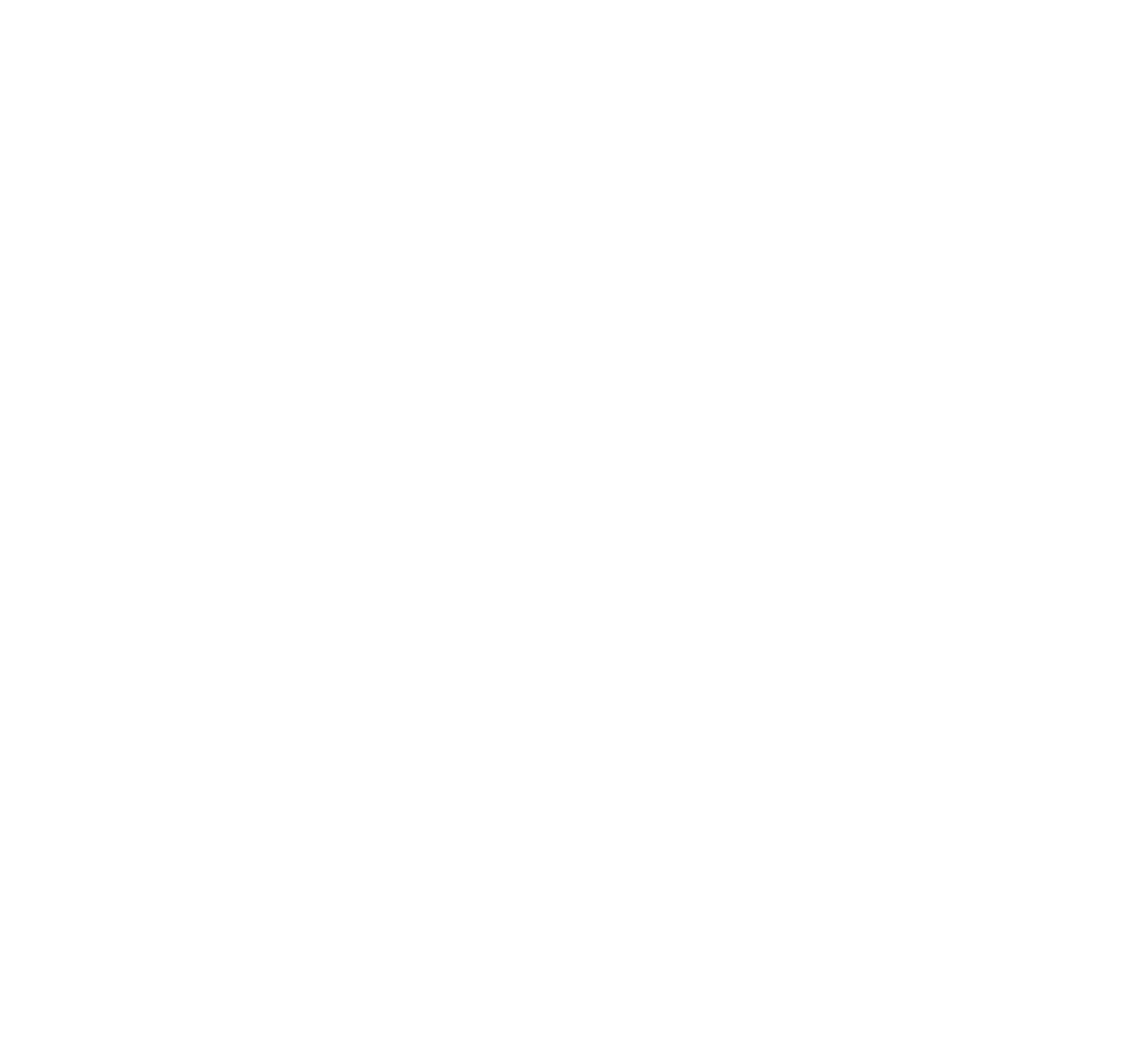 Digitalisierung in der  
Arbeitswelt
Gerade in Zeiten einer zunehmenden Digitalisierung
von Technologien gewinnt Grundbildung immer
mehr an Bedeutung.
Auch mit Blick auf den demografischen Wandel und
den Fachkräftebedarf lohnt es sich, die Förderung der
Grundbildung stärker in den Fokus der betrieblichen
Weiterbildung zu rücken.
Die eigenen Lese- und Schreibfähigkeiten zu verbessern,
schafft Selbstvertrauen und neue berufliche Möglichkeiten.
Auch Unternehmen profitieren von einer besseren 
Grundbildung ihrer Mitarbeitenden.
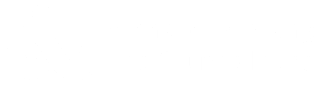 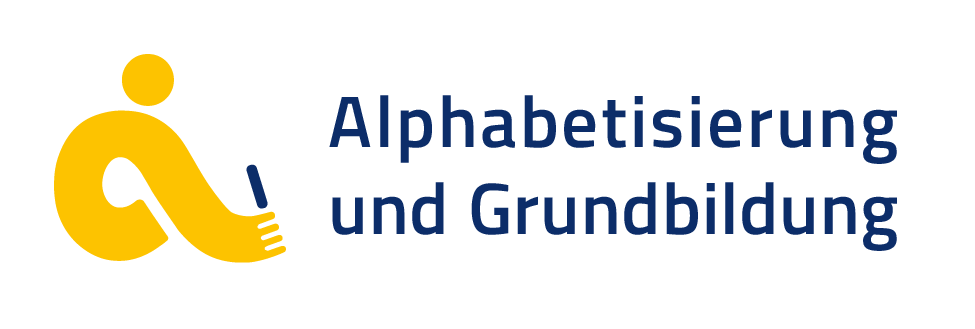 Sachsen-Anhalt
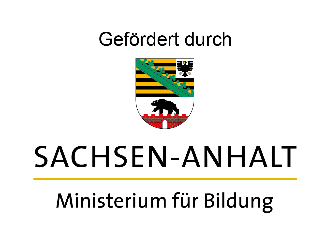 www.grundbildung-lsa.de
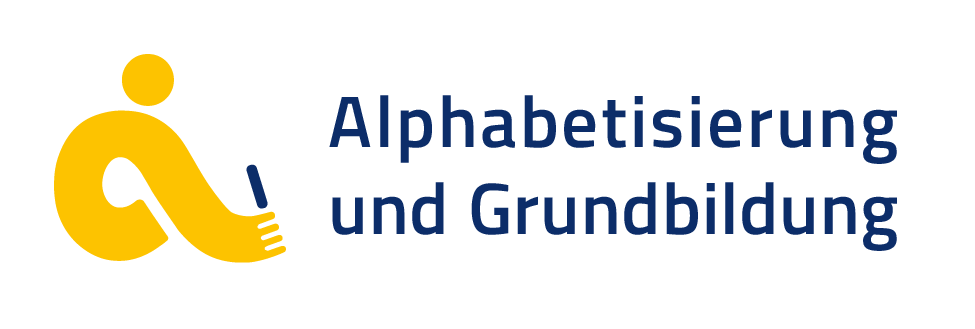 Sachsen-Anhalt
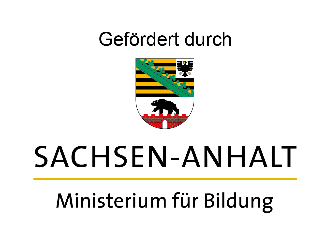 www.grundbildung-lsa.de
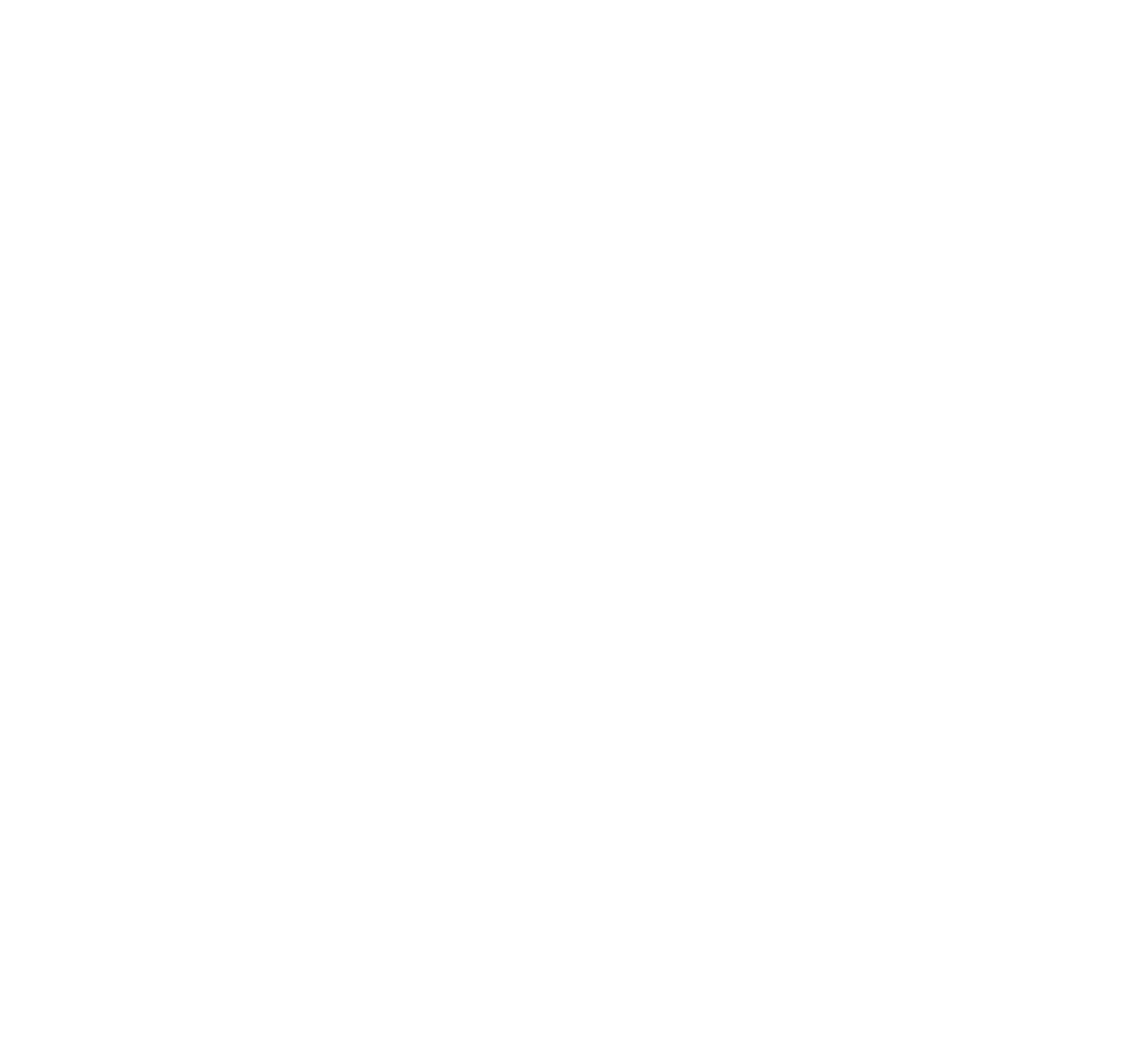 Fit mit Schrift –
Gesundheitliche 
Grundbildung
Wer ausreichend lesen und schreiben kann, 
ist in der Lage, sich ausgewogen zu ernähren, 
sich über Behandlungsmöglichkeiten und
Medikamente zu informieren und die
Wichtigkeit von Bewegung im Alltag 
zu erkennen.
Bild: Gpointstudio / Freepik
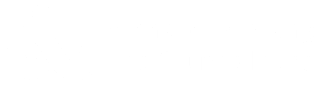 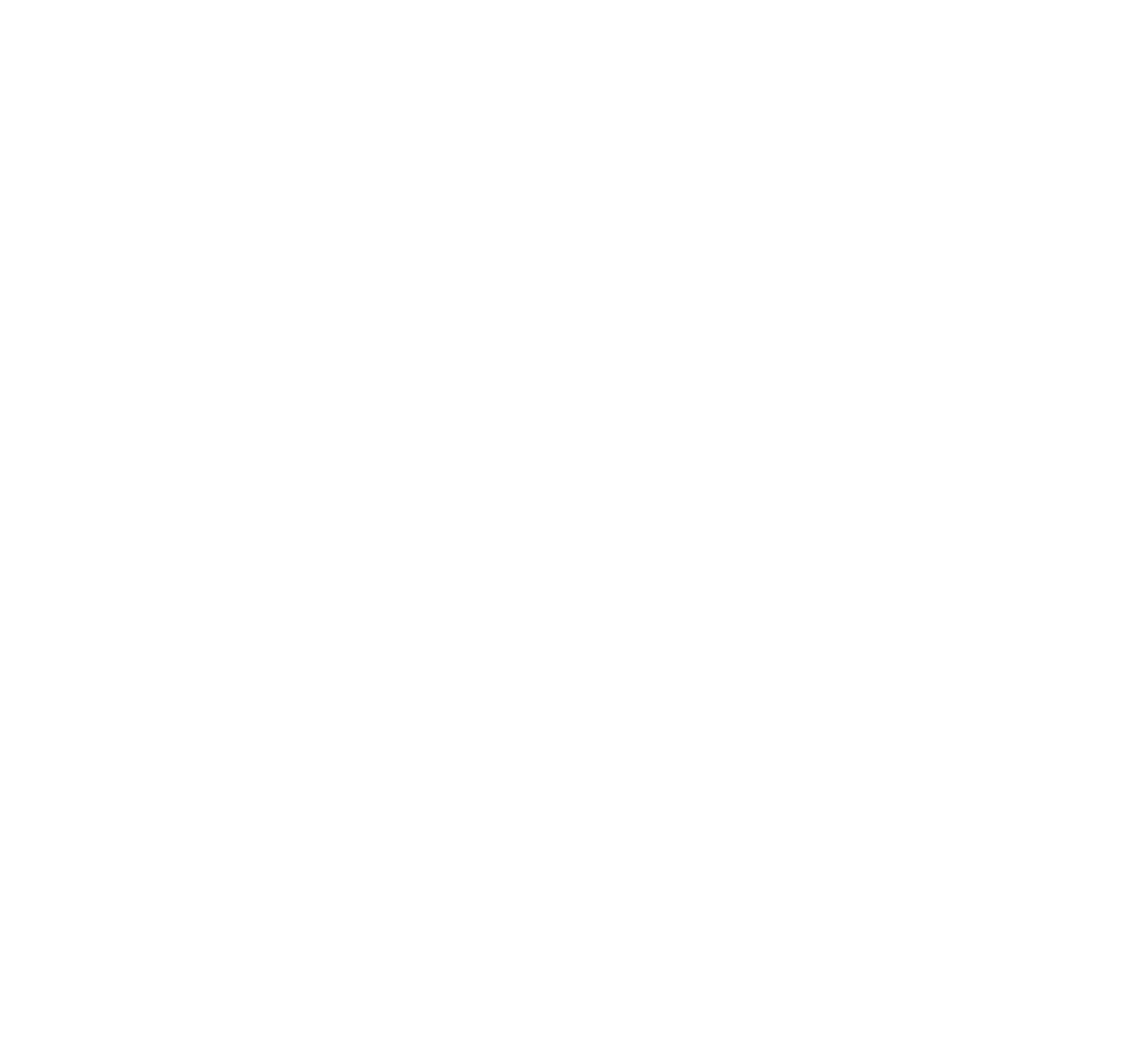 Fit mit Schrift –
Gesundheitliche 
Grundbildung
Wer ausreichend lesen und schreiben kann, 
ist in der Lage, sich ausgewogen zu ernähren, 
sich über Behandlungsmöglichkeiten und
Medikamente zu informieren und die
Wichtigkeit von Bewegung im Alltag 
zu erkennen.
Bild: Gpointstudio / Freepik
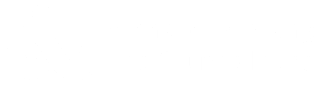 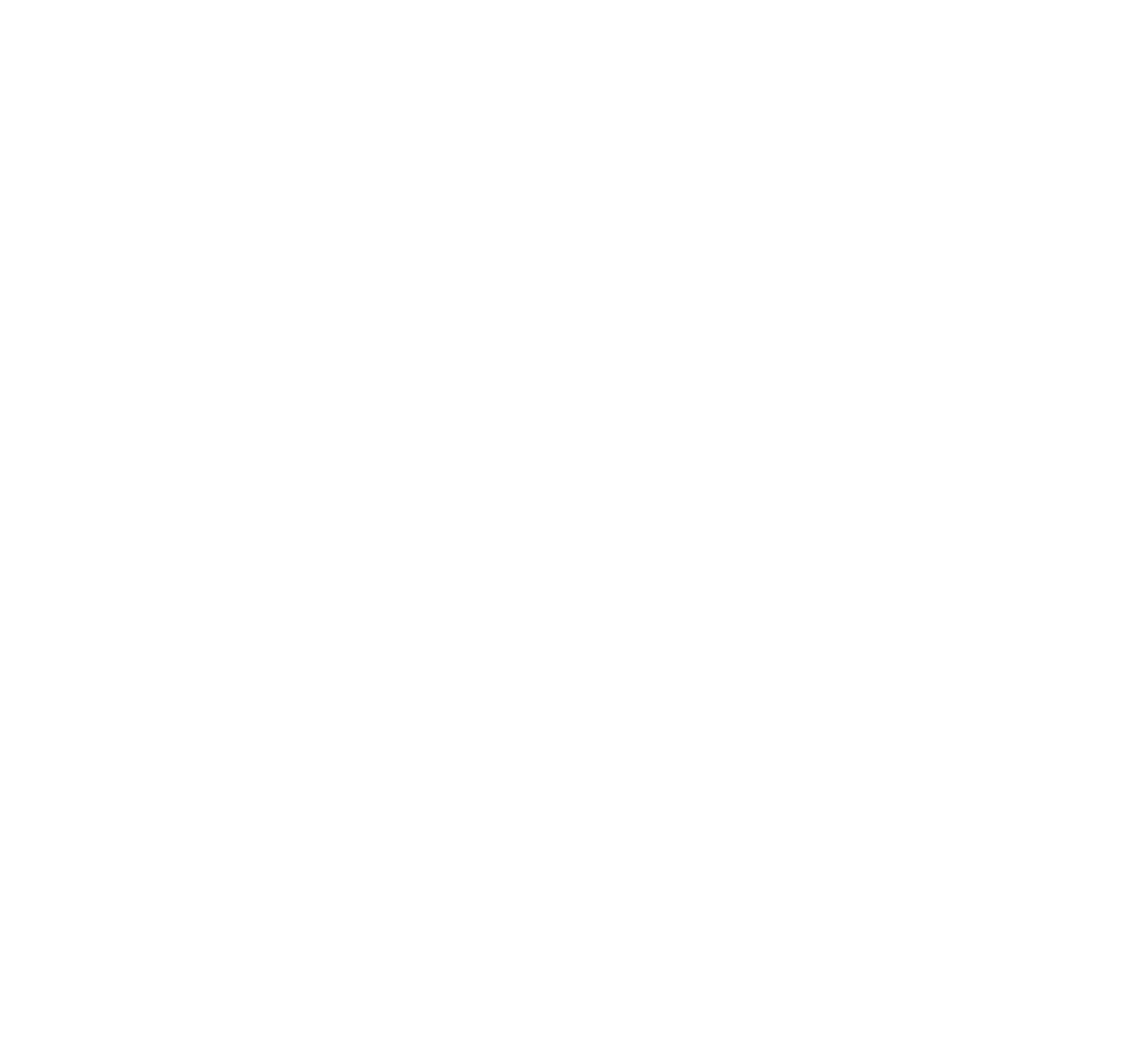 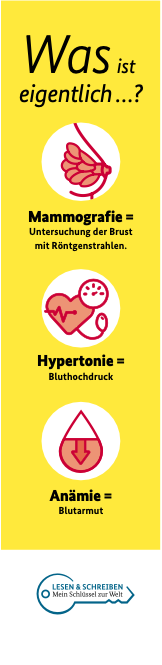 Gesundheitskompetenzen
verbessern
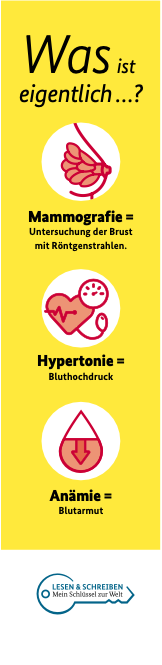 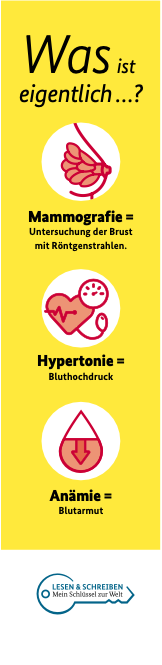 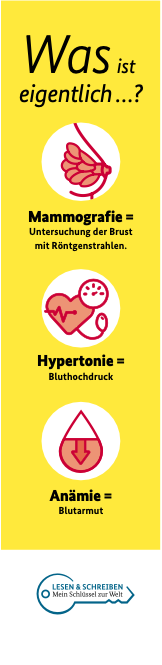 Gesundheitskompetenz ist eng mit Schriftsprachkompetenz verknüpft.
Erwachsene mit geringer Bildung leiden öfter an chronischen Krankheiten 
wie Rückenschmerzen oder Depressionen und gehen häufiger zum Arzt.
Oft sind sie unsicher beim Ausfüllen der Anamnesebögen, nehmen 
Formulare mit nach Hause oder bringen eine Begleitperson mit, die 
das Lesen und Schreiben für sie übernimmt.
Ärzte und Ärztinnen können, wenn sie Lese- und Schreibschwierigkeiten
erkennen, sensibel auf die besonderen Bedürfnisse von Patienten und
Patientinnen eingehen. Und für Betroffene kann die eigene Gesundheit
eine Motivation sein, Schriftsprachkompetenz zu verbessern.
Quellenangabe: www.mein-schlüssel-zur-welt.de
© BMBF - Lesen & Schreiben - Mein Schlüssel zur Welt
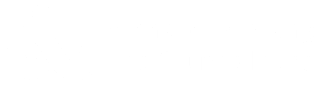 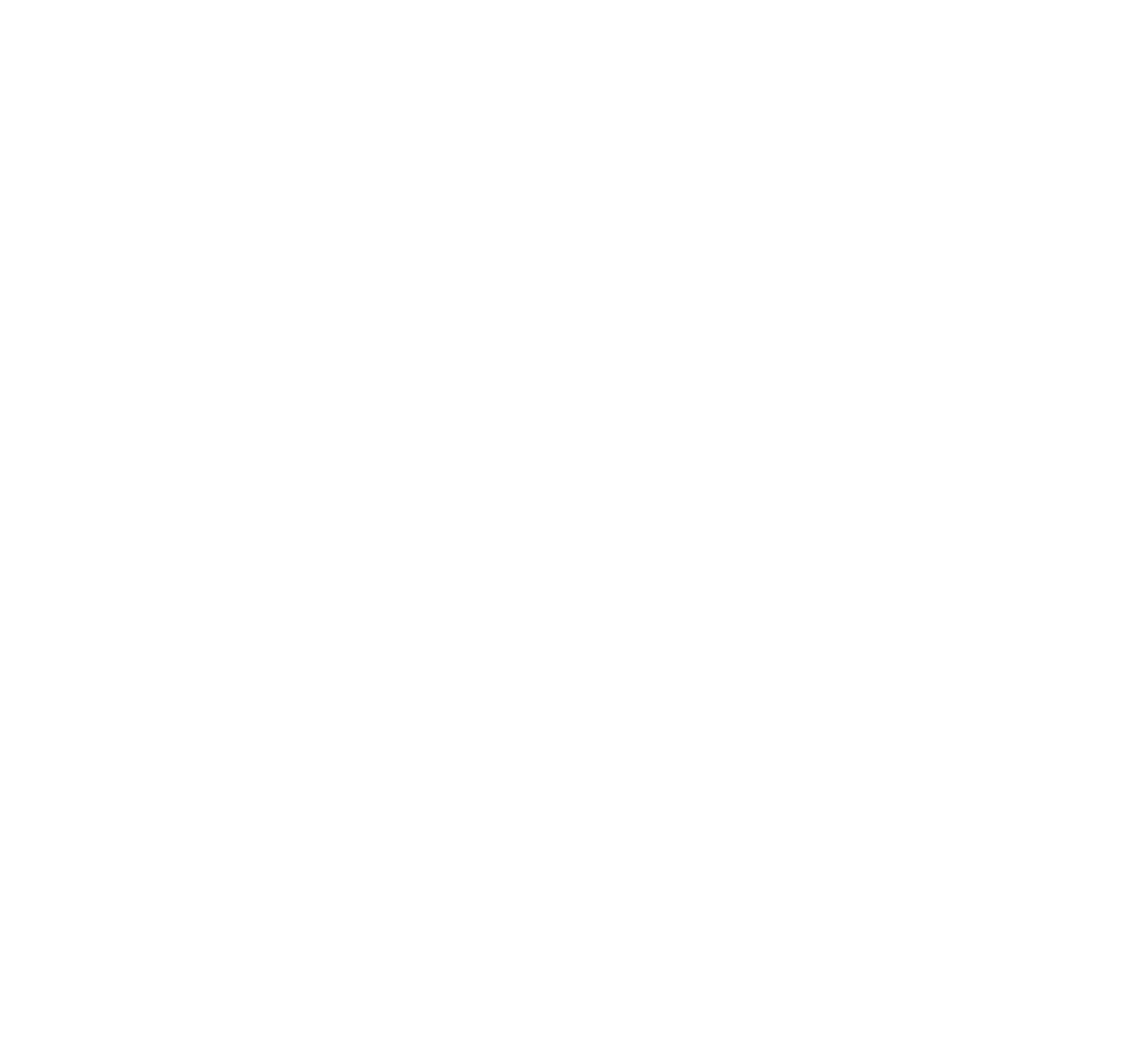 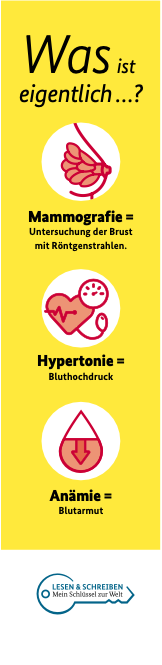 Gesundheitskompetenzen
verbessern
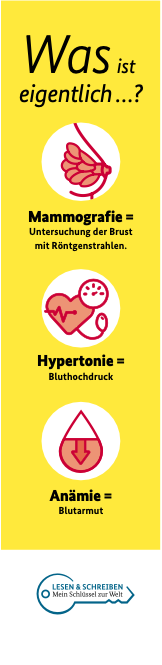 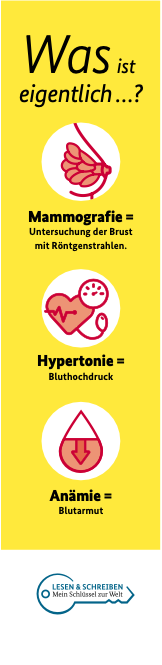 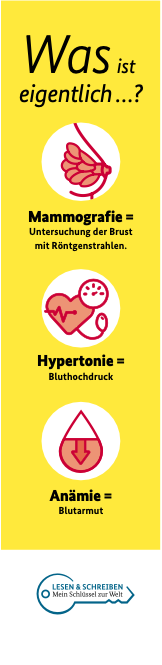 Gesundheitskompetenz ist eng mit Schriftsprachkompetenz verknüpft.
Erwachsene mit geringer Bildung leiden öfter an chronischen Krankheiten 
wie Rückenschmerzen oder Depressionen und gehen häufiger zum Arzt.
Oft sind sie unsicher beim Ausfüllen der Anamnesebögen, nehmen 
Formulare mit nach Hause oder bringen eine Begleitperson mit, die 
das Lesen und Schreiben für sie übernimmt.
Ärzte und Ärztinnen können, wenn sie Lese- und Schreibschwierigkeiten
erkennen, sensibel auf die besonderen Bedürfnisse von Patienten und
Patientinnen eingehen. Und für Betroffene kann die eigene Gesundheit
eine Motivation sein, Schriftsprachkompetenz zu verbessern.
Quellenangabe: www.mein-schlüssel-zur-welt.de
© BMBF - Lesen & Schreiben - Mein Schlüssel zur Welt
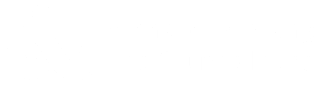 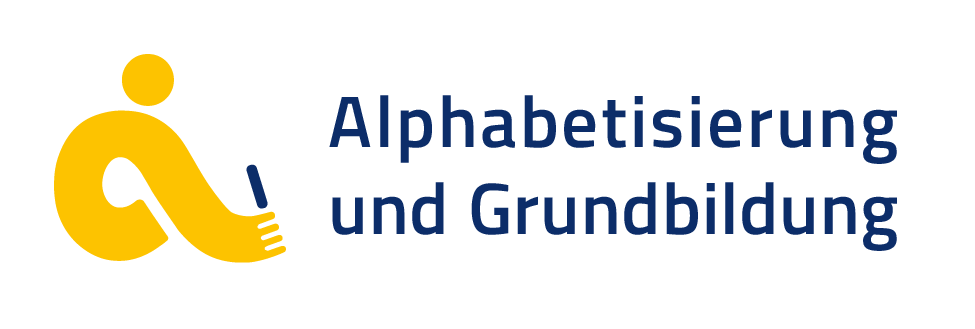 Sachsen-Anhalt
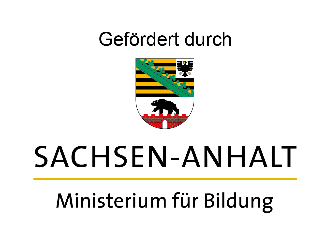 www.grundbildung-lsa.de
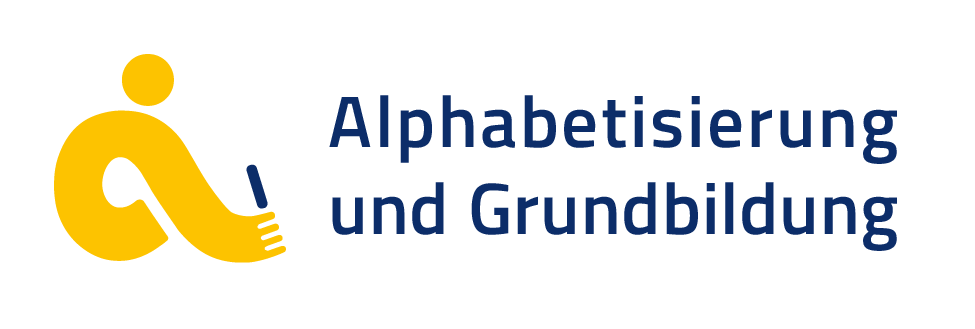 Sachsen-Anhalt
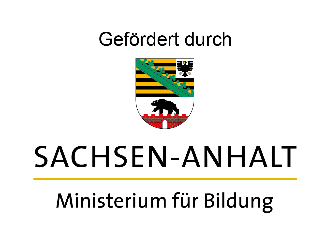 www.grundbildung-lsa.de
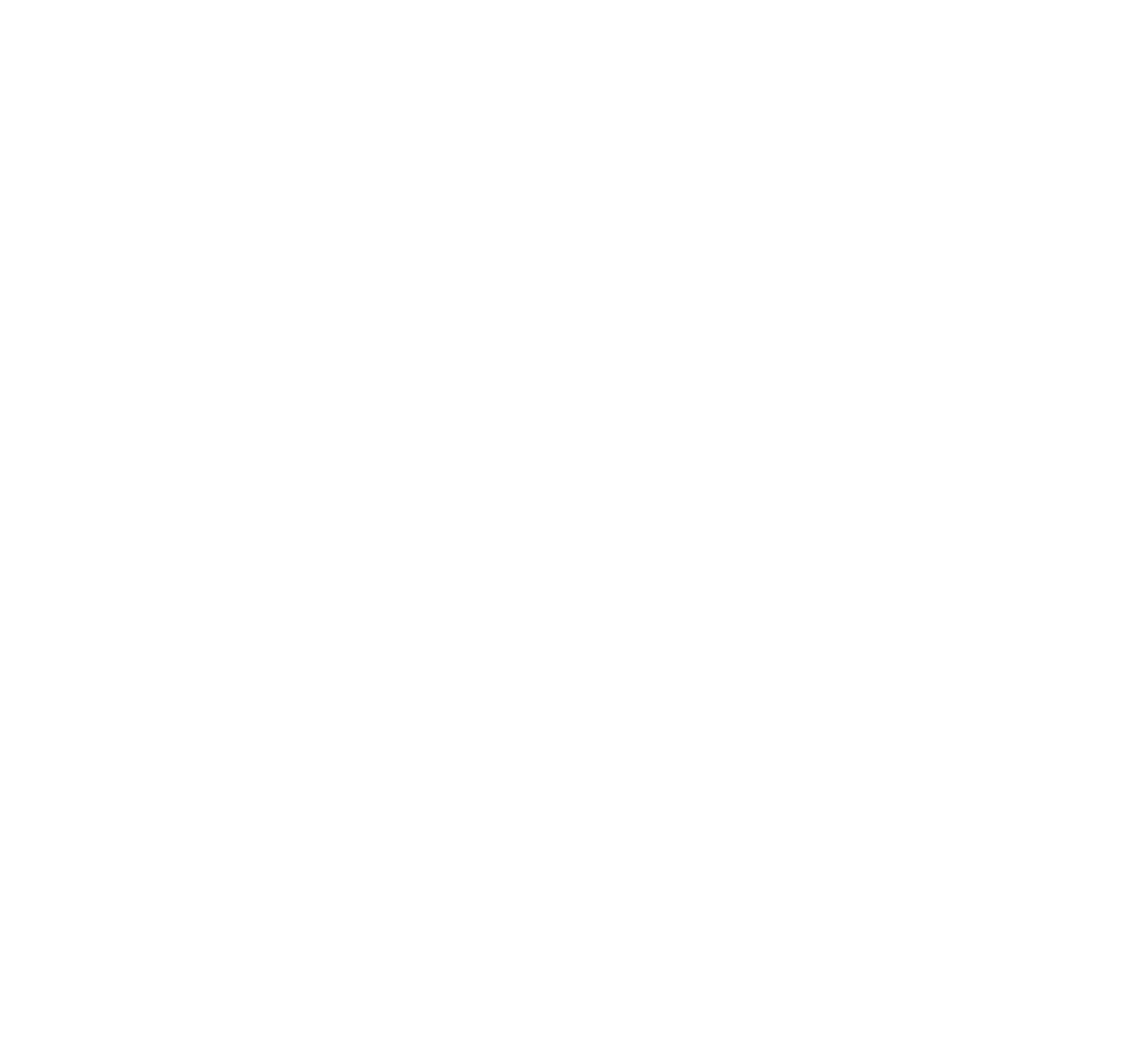 Weiterbildung 
pädagogisches Person
Die Qualifizierung von Kursleitenden in der Grundbildung 
wird mit Blick auf die Nutzung von erwachsenengerechten 
Lernmitteln und die Vermittlung moderner Lehr- und 
Lernmethoden weiter ausgebaut.
Dabei stehen qualitativ hochwertige Lernangebote und 
passende didaktisch-methodische Ansätze unterschiedlicher 
Lernlevel in den Kursen und zielgerichtete Bedürfnisse der 
Lernenden im Mittelpunkt.
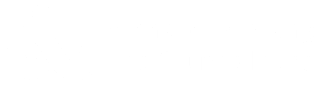 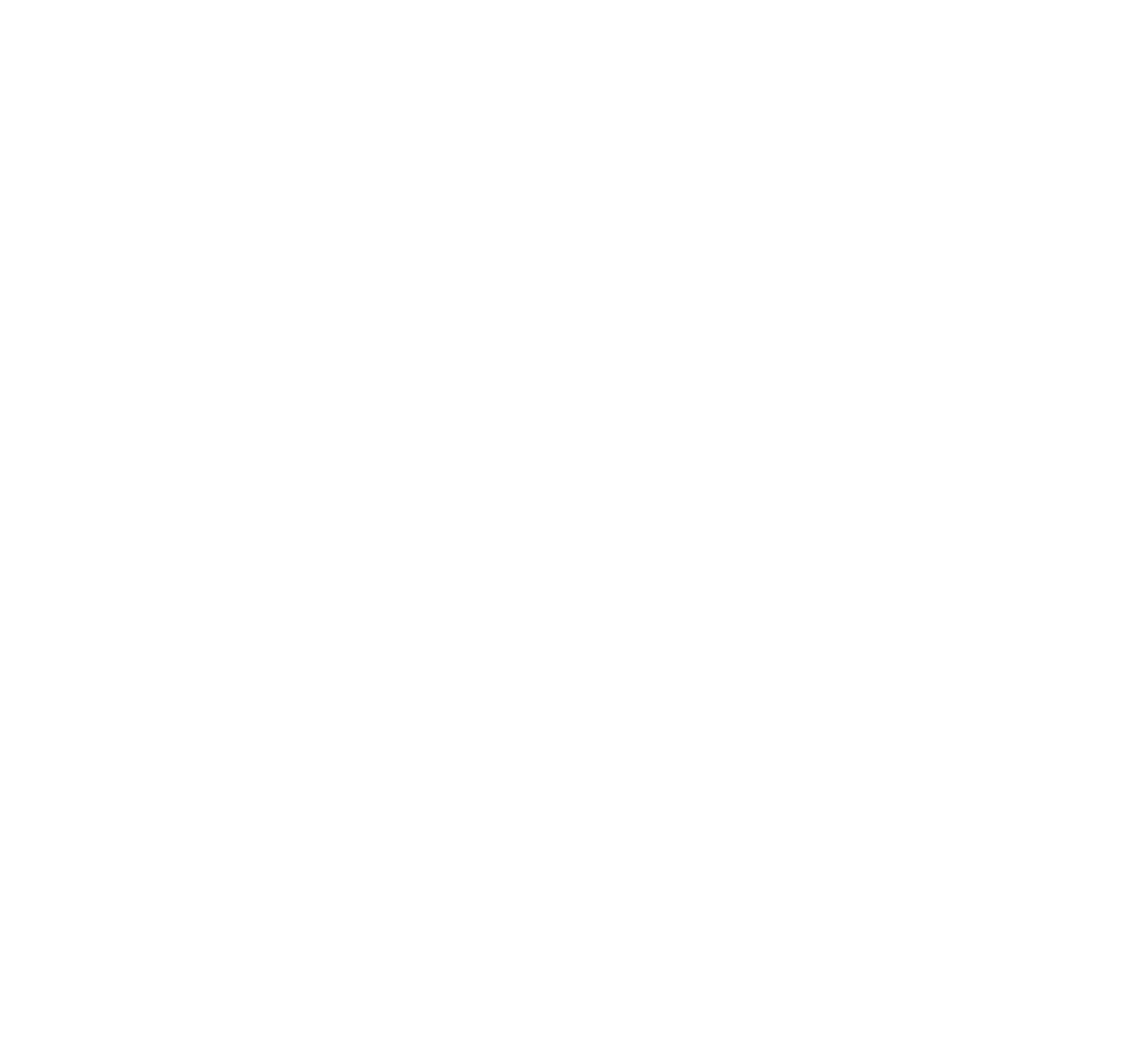 Weiterbildung 
pädagogisches Person
Die Qualifizierung von Kursleitenden in der Grundbildung 
wird mit Blick auf die Nutzung von erwachsenengerechten 
Lernmitteln und die Vermittlung moderner Lehr- und 
Lernmethoden weiter ausgebaut.
Bild: Freepik.com
Dabei stehen qualitativ hochwertige Lernangebote und 
passende didaktisch-methodische Ansätze unterschiedlicher 
Lernlevel in den Kursen und zielgerichtete Bedürfnisse der 
Lernenden im Mittelpunkt.
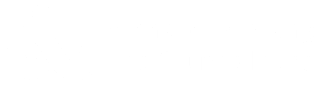 Qualifizierungs-
angebote für
pädagogisches 
Personal in der Alphabetisierung
und Grundbildung
Themenschwerpunkte:
Methodik und Didaktik
Zugänge zur Alphabetisierungs
und Grundbildungsarbeit
Schreiben und Lesen lehren
Individuelle Förderung 
innerhalb einer Lerngruppe
Lernprozessbegleitung
Arbeiten mit Neuen Medien
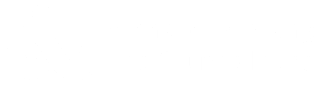 Qualifizierungs-
angebote für
pädagogisches 
Personal in der Alphabetisierung
und Grundbildung
Themenschwerpunkte:
Methodik und Didaktik
Zugänge zur Alphabetisierungs
und Grundbildungsarbeit
Schreiben und Lesen lehren
Individuelle Förderung 
innerhalb einer Lerngruppe
Lernprozessbegleitung
Arbeiten mit Neuen Medien
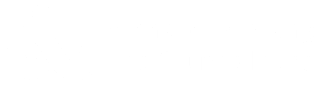 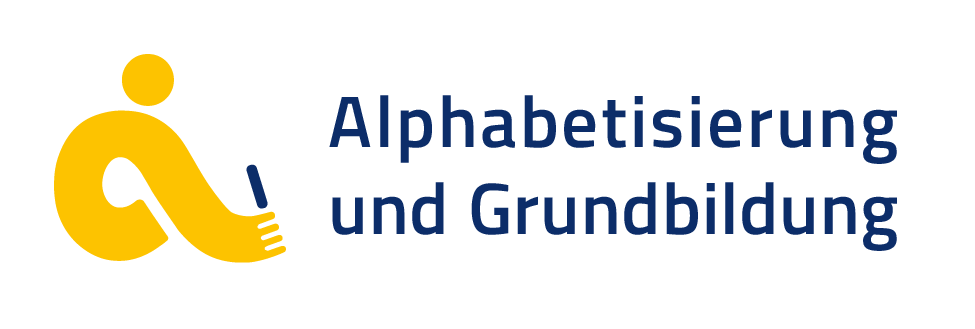 Sachsen-Anhalt
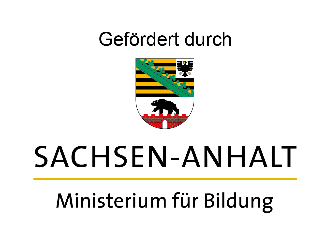 www.grundbildung-lsa.de
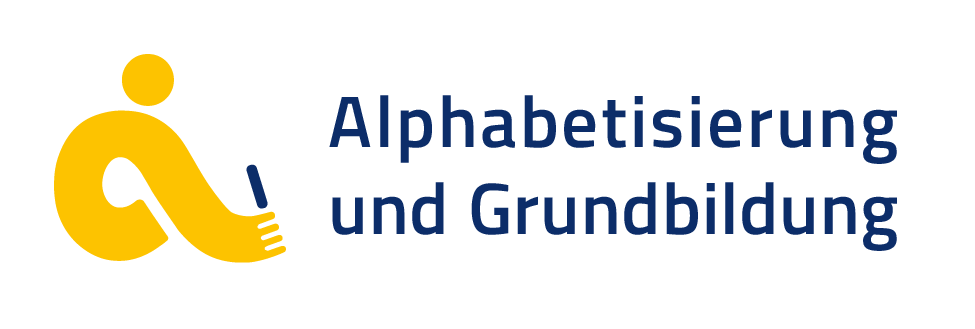 Sachsen-Anhalt
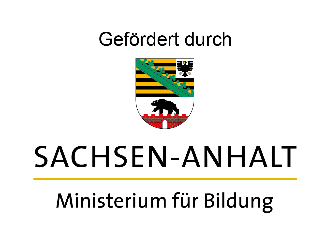 www.grundbildung-lsa.de
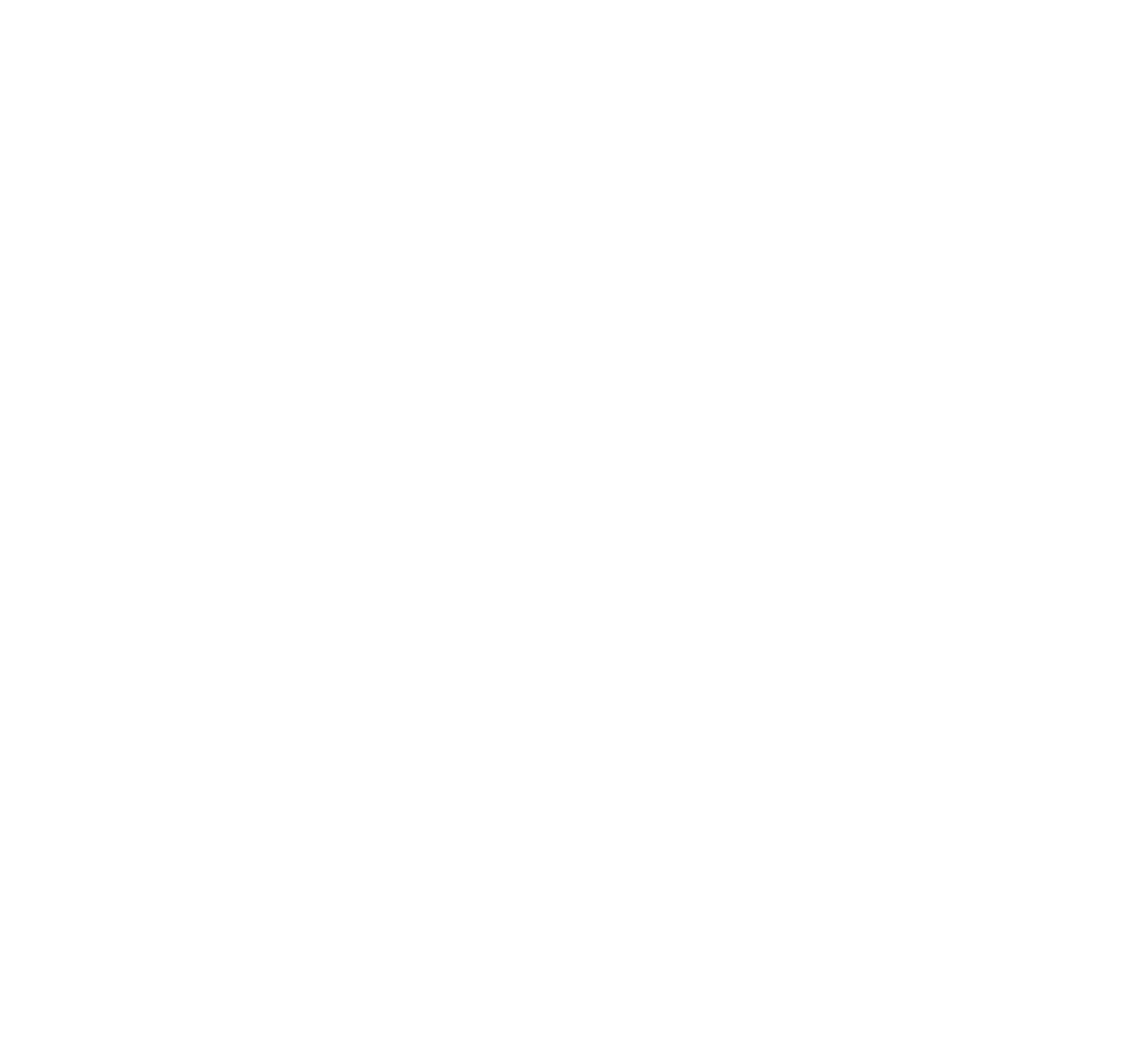 Von Anfang an
Damit möglichst wenige junge Menschen die Schule mit 
Lese- und Schreibschwierigkeiten verlassen, muss eine
gezielte Prävention weit vor dem klassischen Bereich der
Erwachsenenbildung bereits im Rahmen der Schulpflicht erfolgen.
Eine Früherkennung
von Lese- und
Schreibschwierigkeiten
in der Schule hilft,
geringe Literalität bei
Erwachsenen
vorzubeugen.
Hier gilt es von Anfang an geringe Literalität bei
Erwachsenen vorzubeugen. Daher ist eine nachhaltige
Verankerung des Themas bereits in der Ausbildung des
Lehr- und Erziehungspersonal anzustreben.
Ebenfalls muss eine entsprechende Sensibilisierung
für die Problematik erfolgen.
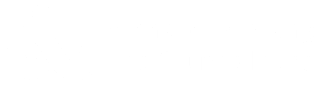 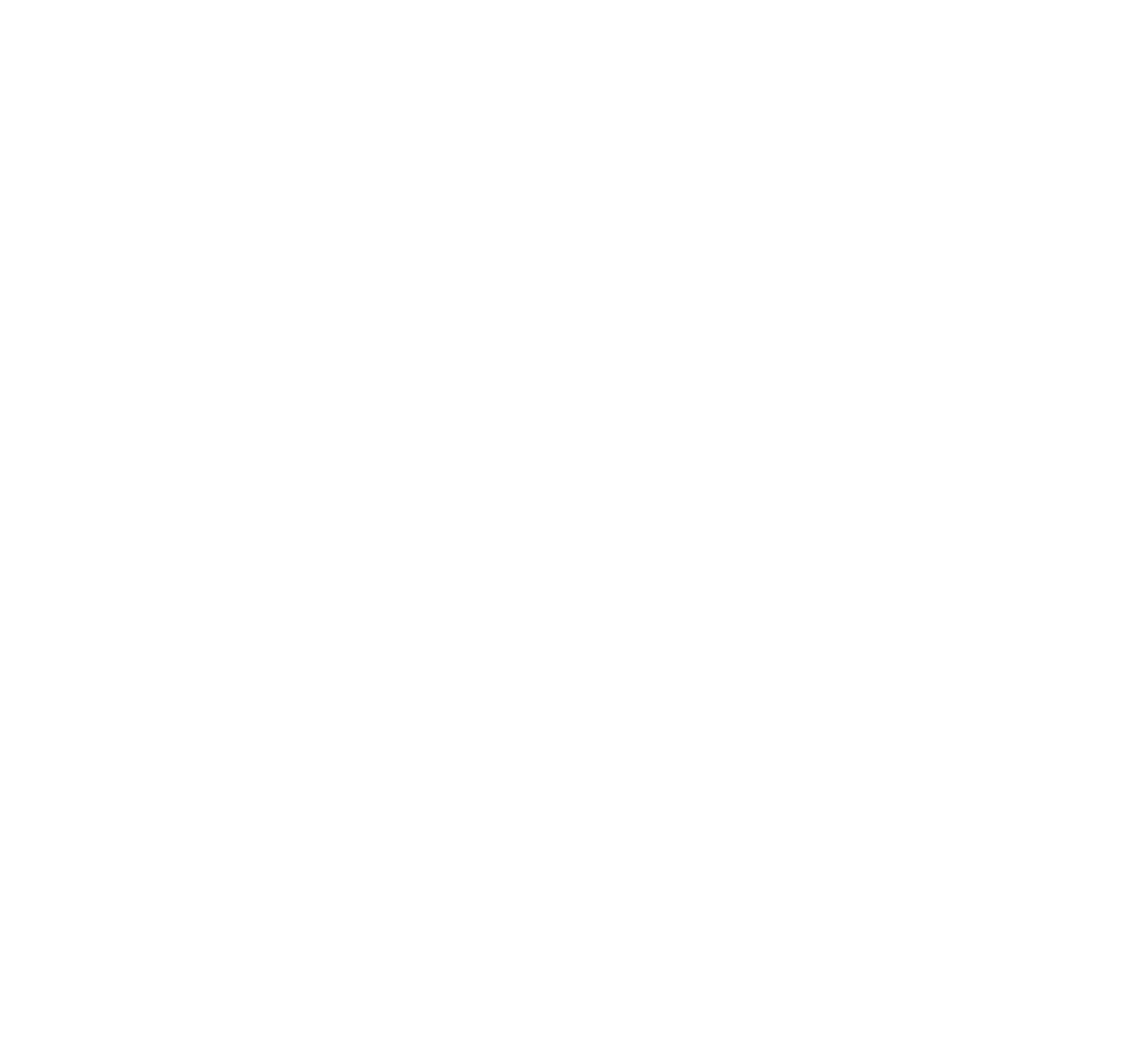 Von Anfang an
Damit möglichst wenige junge Menschen die Schule mit 
Lese- und Schreibschwierigkeiten verlassen, muss eine
gezielte Prävention weit vor dem klassischen Bereich der
Erwachsenenbildung bereits im Rahmen der Schulpflicht erfolgen.
Eine Früherkennung
von Lese- und
Schreibschwierigkeiten
in der Schule hilft,
geringe Literalität bei
Erwachsenen
vorzubeugen.
Hier gilt es von Anfang an geringe Literalität bei
Erwachsenen vorzubeugen. Daher ist eine nachhaltige
Verankerung des Themas bereits in der Ausbildung des
Lehr- und Erziehungspersonal anzustreben.
Ebenfalls muss eine entsprechende Sensibilisierung
für die Problematik erfolgen.
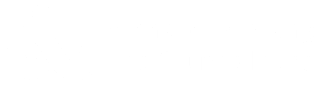 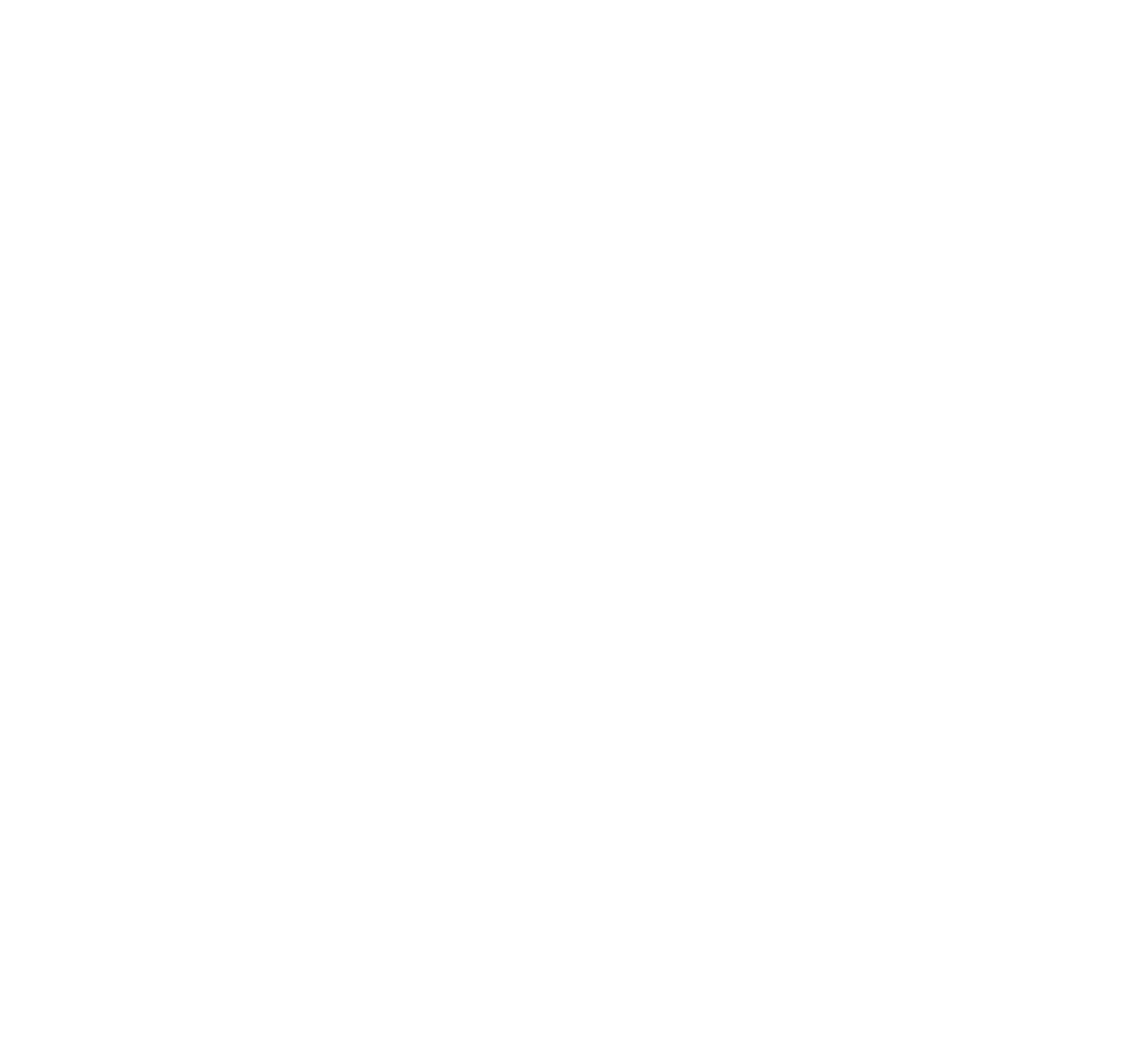 Regelmäßiges
Vorlesen 
im Vorschulalter 
kann dazu beitragen,
dass Kindern das
Lesen und Schreiben
in der Schule 
leichter fällt.
www.stiftunglesen.de
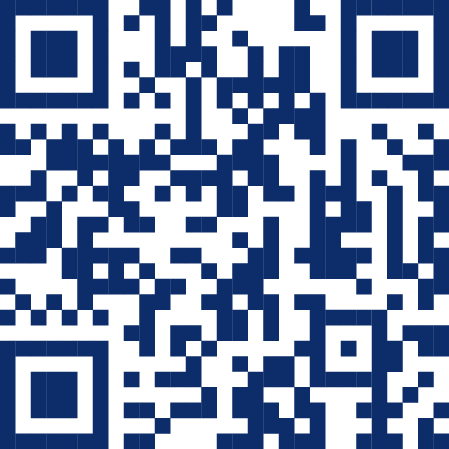 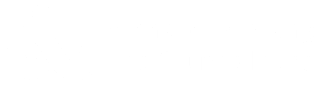 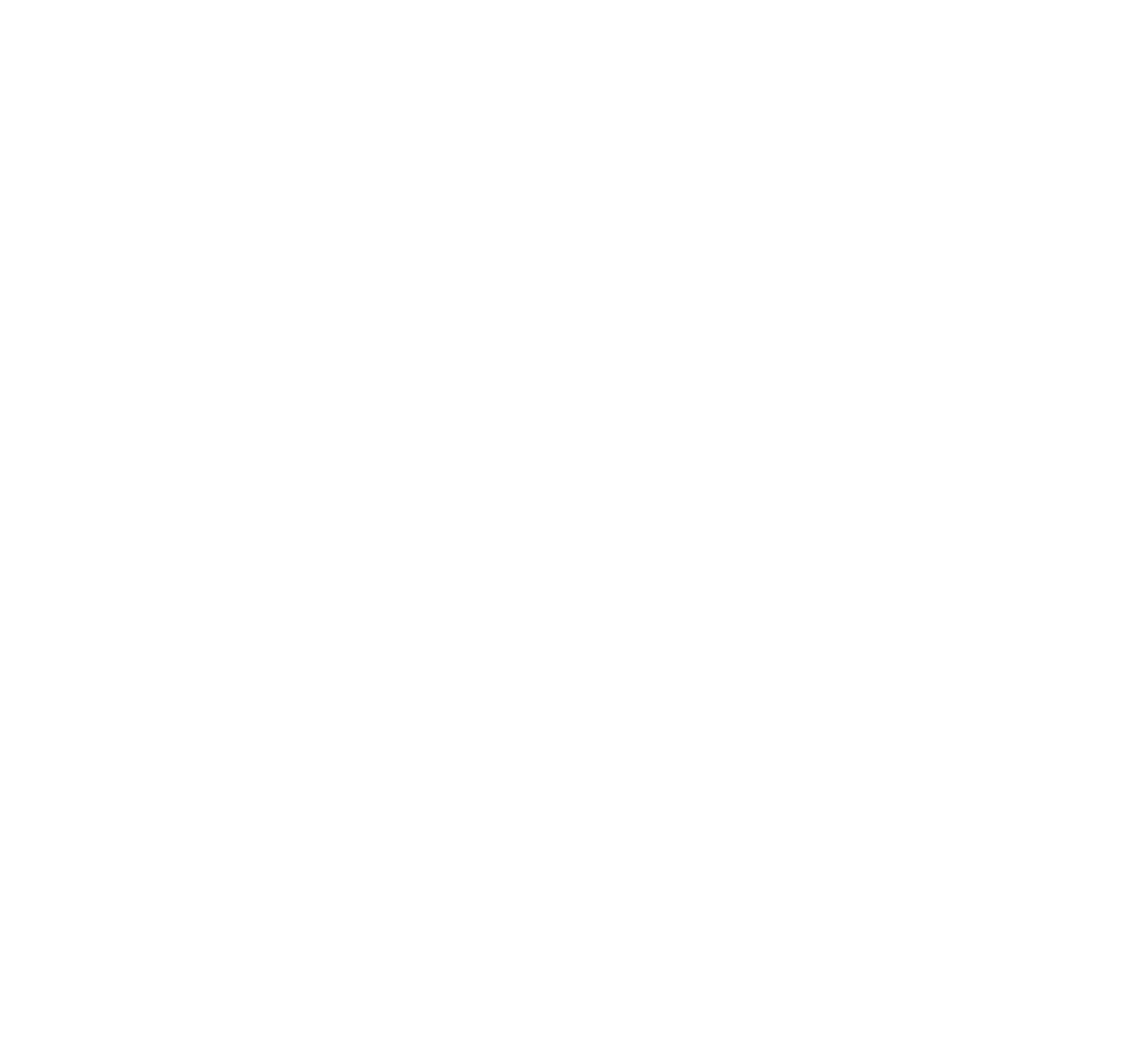 Regelmäßiges
Vorlesen 
im Vorschulalter 
kann dazu beitragen,
dass Kindern das
Lesen und Schreiben
in der Schule 
leichter fällt.
www.stiftunglesen.de
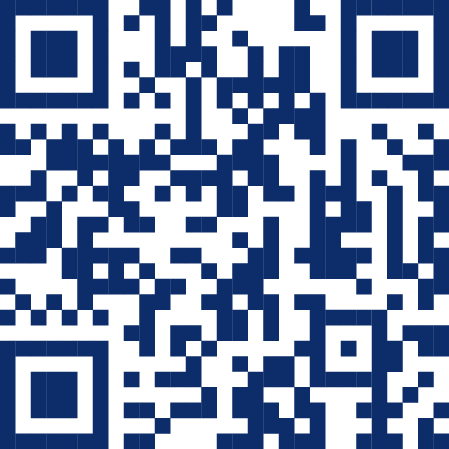 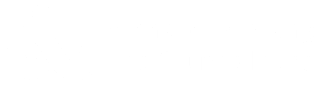 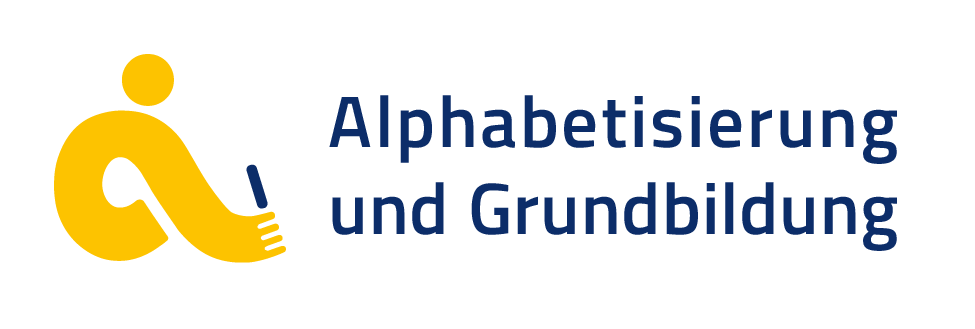 Sachsen-Anhalt
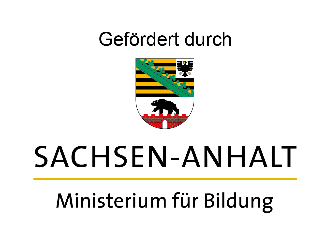 www.grundbildung-lsa.de
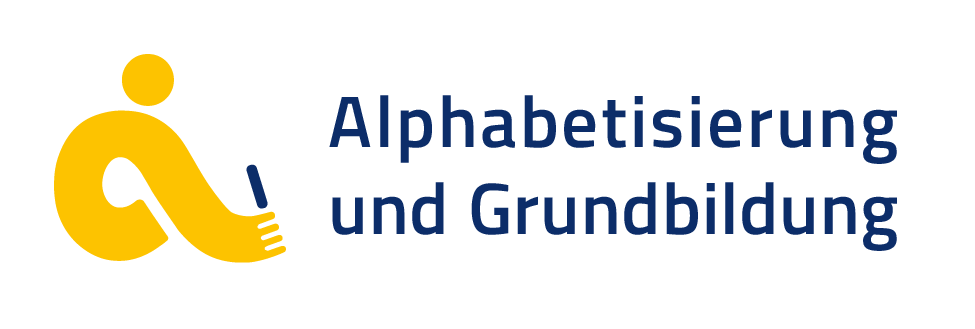 Sachsen-Anhalt
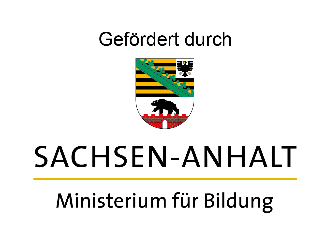 www.grundbildung-lsa.de
Starke Partner in Sachsen-Anhalt
Landesnetzwerk 
Alphabetisierung 
und Grundbildung
Fach- und Koordinierungsstelle
Alphabetisierung
und Grundbildung 
in Sachsen-Anhalt
In Sachsen-Anhalt haben sich starke Partner
gefunden, die ihren Beitrag zur Alphabetisierung
und einer besseren Grundbildung Erwachsener
leisten.
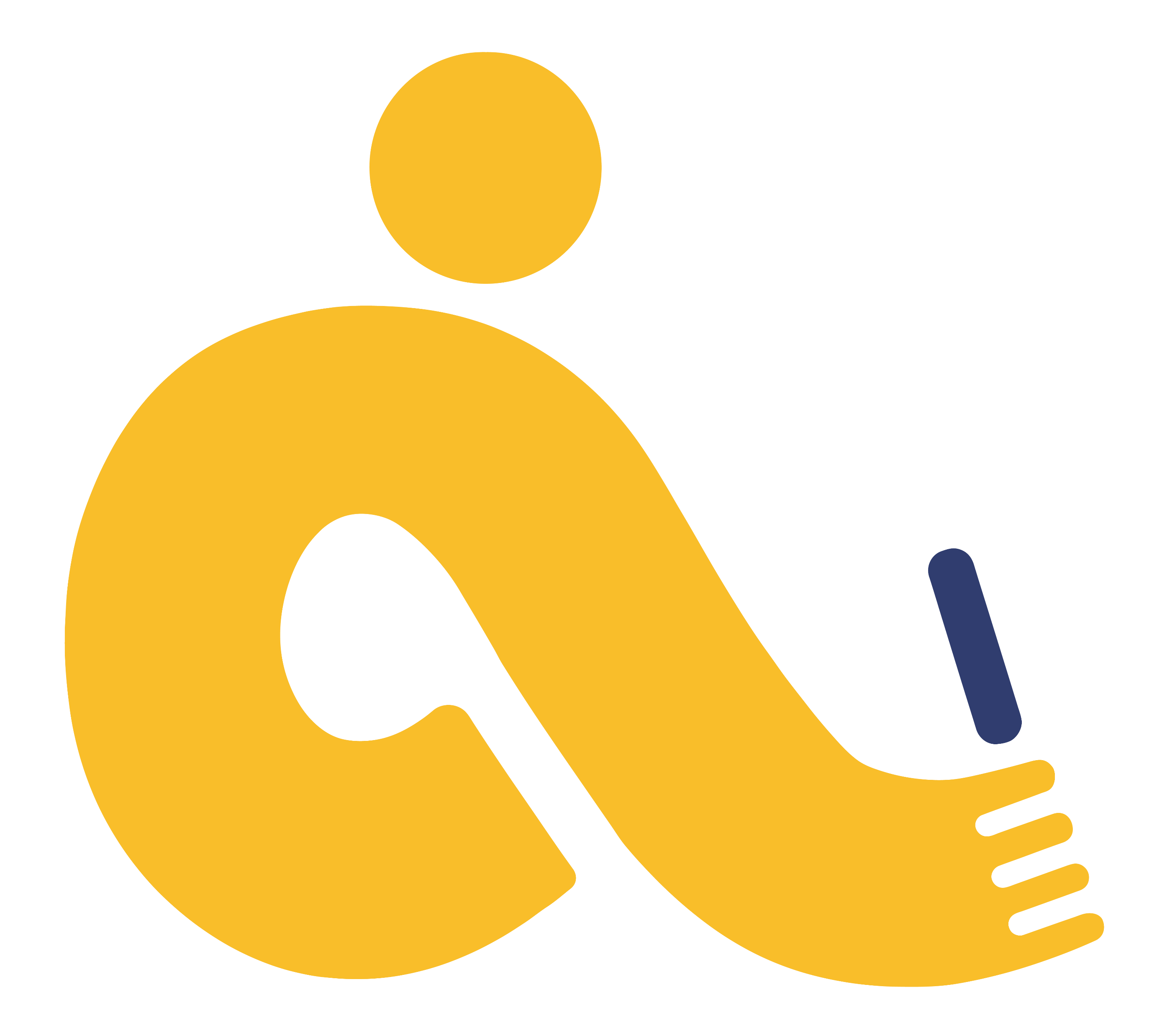 Mit der Fach- und Koordinierungsstelle
Alphabetisierung und Grundbildung
Sachsen-Anhalt wurde eine Schnittstelle
geschaffen, die die Grundbildungs- und
Alphabetisierungsarbeit im Land und die
Netzwerkarbeit koordiniert.
Ministerium für Bildung des Landes 
Sachsen-Anhalt
Landesinitiative
Alphabetisierung und
Grundbildung
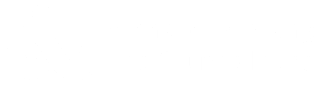 Starke Partner in Sachsen-Anhalt
Landesnetzwerk 
Alphabetisierung 
und Grundbildung
Fach- und Koordinierungsstelle
Alphabetisierung
und Grundbildung 
in Sachsen-Anhalt
In Sachsen-Anhalt haben sich starke Partner
gefunden, die ihren Beitrag zur Alphabetisierung
und einer besseren Grundbildung Erwachsener
leisten.
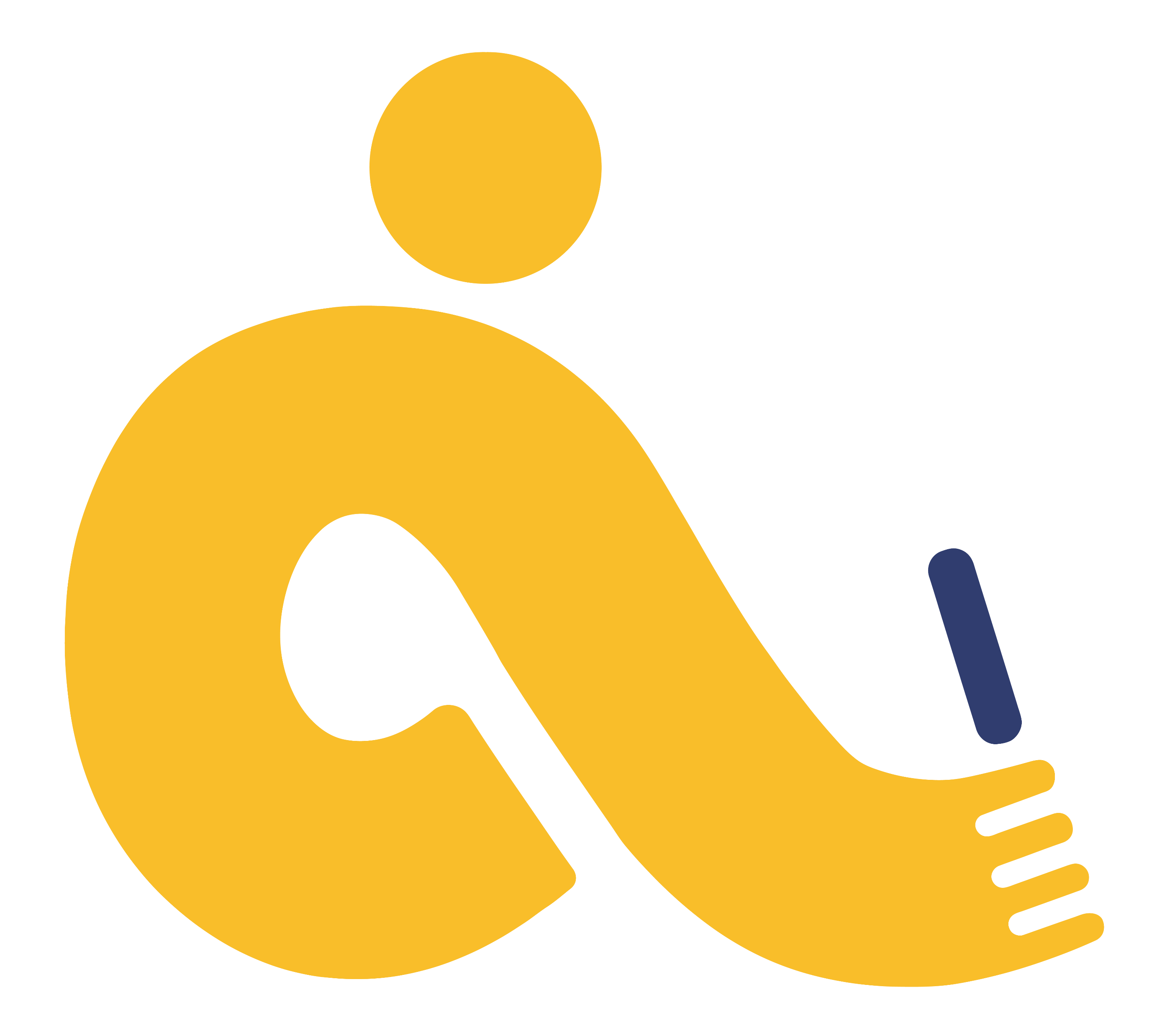 Mit der Fach- und Koordinierungsstelle
Alphabetisierung und Grundbildung
Sachsen-Anhalt wurde eine Schnittstelle
geschaffen, die die Grundbildungs- und
Alphabetisierungsarbeit im Land und die
Netzwerkarbeit koordiniert.
Ministerium für Bildung des Landes 
Sachsen-Anhalt
Landesinitiative
Alphabetisierung und
Grundbildung
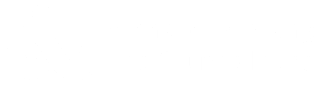 In der 
Landesinitiative
Alphabetisierung und
Grundbildung
haben sich Verbände und Vereine
mit dem Ziel zusammengetan, 
die Alphabetisierung in 
Sachsen-Anhalt spürbar zu 
stärken und die Grundbildung 
der Bevölkerung 
auszubauen.
Im 
Landesnetzwerk Alphabetisierung und
Grundbildung
arbeiten starke Projektpartner*innen
zusammen und bieten neben Kurs-
angeboten auch Sensibilisierung 
und Weiterqualifizierung von 
pädagogischem Personal an.
–
Ziel ist ein flächendeckendes
Grundbildungsangebot 
für das ganze Land.
Das 
Ministerium für 
Bildung des Landes
Sachsen-Anhalt
schafft die Rahmenbedingungen
und fördert und unterstützt
die Netzwerkpartner*innen
auf Landesebene.
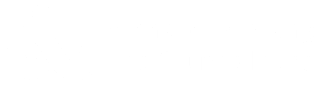 In der 
Landesinitiative
Alphabetisierung und
Grundbildung
haben sich Verbände und Vereine
mit dem Ziel zusammengetan, 
die Alphabetisierung in 
Sachsen-Anhalt spürbar zu 
stärken und die Grundbildung 
der Bevölkerung 
auszubauen.
Im 
Landesnetzwerk Alphabetisierung und
Grundbildung
arbeiten starke Projektpartner*innen
zusammen und bieten neben Kurs-
angeboten auch Sensibilisierung 
und Weiterqualifizierung von 
pädagogischem Personal an.
–
Ziel ist ein flächendeckendes
Grundbildungsangebot 
für das ganze Land.
Das 
Ministerium für 
Bildung des Landes
Sachsen-Anhalt
schafft die Rahmenbedingungen
und fördert und unterstützt
die Netzwerkpartner*innen
auf Landesebene.
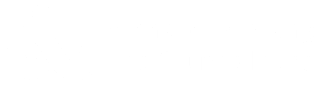 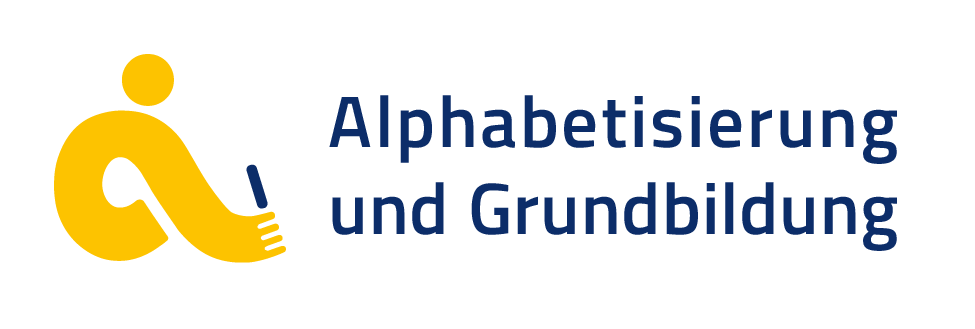 Sachsen-Anhalt
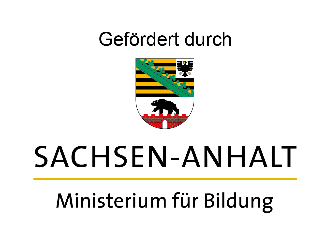 www.grundbildung-lsa.de
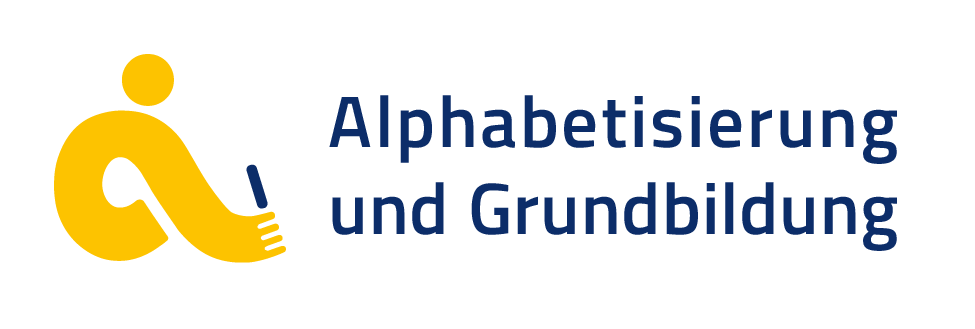 Sachsen-Anhalt
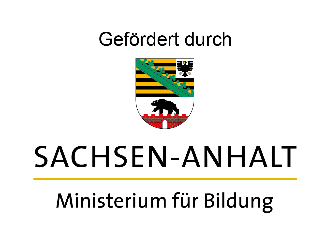 www.grundbildung-lsa.de
Fach- und Koordinierungsstelle Alphabetisierung und Grundbildung
Sachsen-Anhalt
Die Fach- und Koordinierungsstelle Alphabetisierung und Grundbildung Sachsen-Anhalt informiert und sensibilisiert mit Hilfe eines breiten Netzwerkes die Öffentlichkeit, Unternehmen und Verbände zum Thema geringe Litaralität und stärkt somit die Grundbildungsarbeit im Land Sachsen-Anhalt.
Kontakt
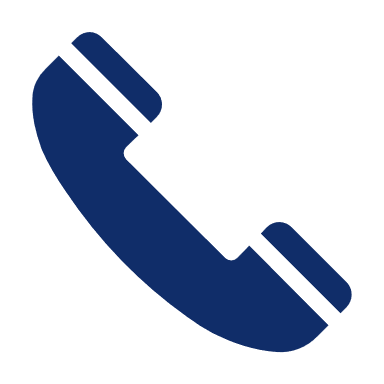 0391 25 91 80 / -82

info@grundbildung-lsa.de
Die Fach- und Koordinierungsstelle Alphabetisierung und Grundbildung Sachsen-Anhalt wird durch das Ministerium für Bildung Sachsen-Anhalt, in Trägerschaft des Landesverbandes der Volkshochschulen e. V. und der Ländlichen Erwachsenenbildung in Sachsen-Anhalt e. V., gefördert.
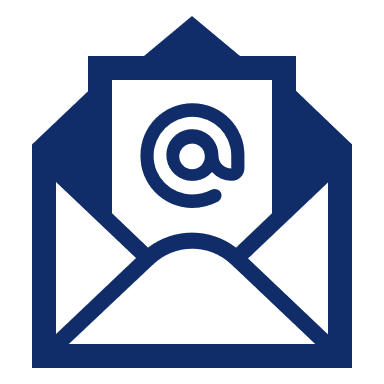 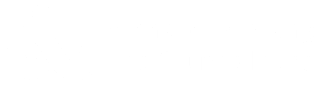 Fach- und Koordinierungsstelle Alphabetisierung und Grundbildung
Sachsen-Anhalt
Die Fach- und Koordinierungsstelle Alphabetisierung und Grundbildung Sachsen-Anhalt informiert und sensibilisiert mit Hilfe eines breiten Netzwerkes die Öffentlichkeit, Unternehmen und Verbände zum Thema geringe Litaralität und stärkt somit die Grundbildungsarbeit im Land Sachsen-Anhalt.
Kontakt
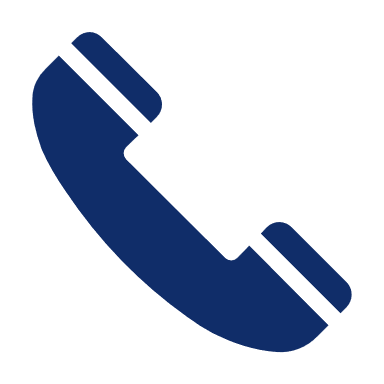 0391 25 91 80 / -82

info@grundbildung-lsa.de
Die Fach- und Koordinierungsstelle Alphabetisierung und Grundbildung Sachsen-Anhalt wird durch das Ministerium für Bildung Sachsen-Anhalt, in Trägerschaft des Landesverbandes der Volkshochschulen e. V. und der Ländlichen Erwachsenenbildung in Sachsen-Anhalt e. V., gefördert.
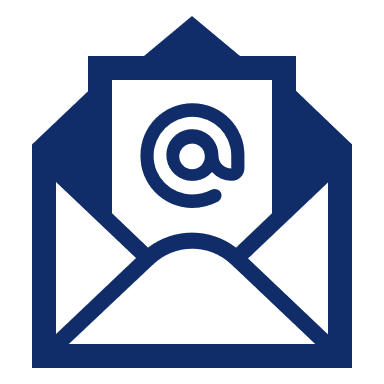 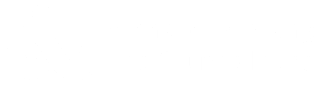 Gut vernetzt mit
#grundbildunglsa
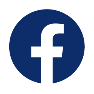 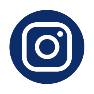 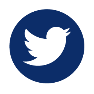 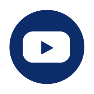 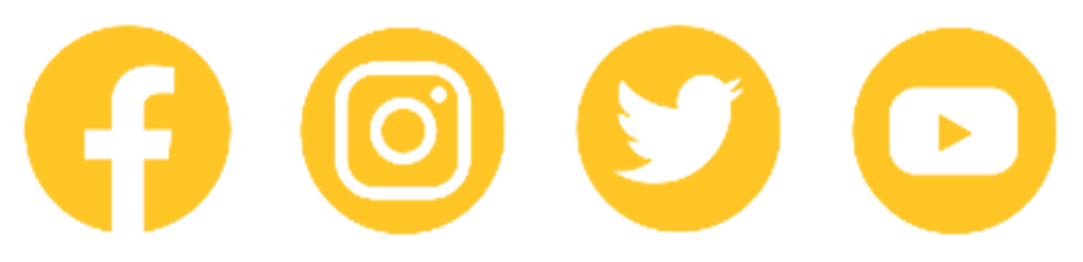 Besuchen Sie uns auf 
Facebook, Instagram, Twitter oder Youtube.
Gut vernetzt mit
#grundbildunglsa
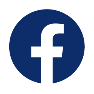 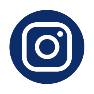 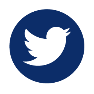 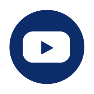 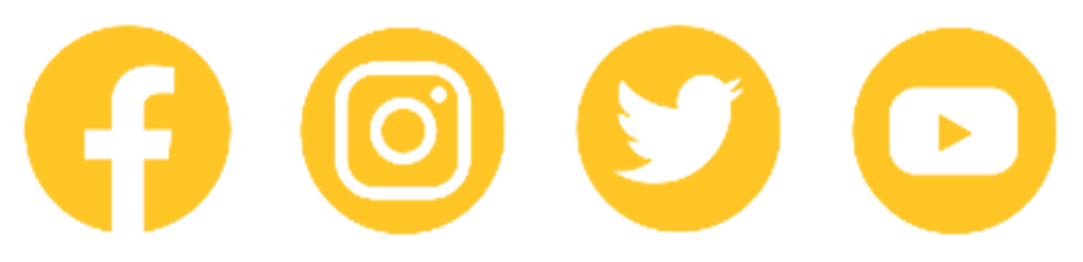 Besuchen Sie uns auf 
Facebook, Instagram, Twitter oder Youtube.
Weiterführende Informationen
Kostenlose Beratung
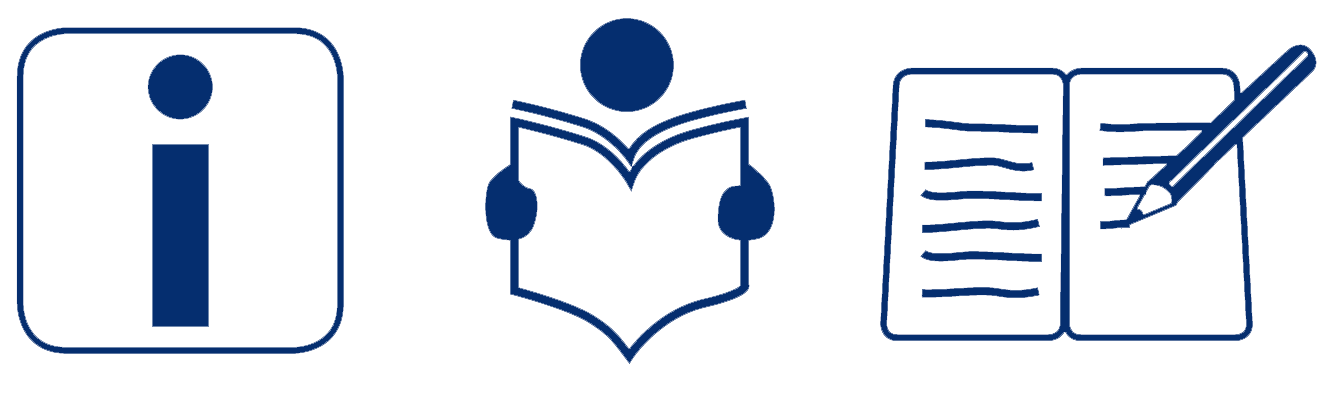 Kennen Sie jemanden, der Schwierigkeiten 
mit dem Lesen und Schreiben hat?
Wollen Sie wissen, wie Sie dieses Thema
ansprechen können?
ALFA-TELEFON
0800 - 53 33 44 55
ALFA-TELEFON
0800 - 53 33 44 55
Möchten Sie sich über Kursangebote 
in Ihrer Nähe informieren?
Das ALFA-TELEFON berät Betroffene
und Vertrauenspersonen und informiert 
über Lernmöglichkeiten in ganz Deutschland.
www.alfa-telefon.de
Email: info@alfa-telefon.de
WhatsApp: 0160 - 95 33 34 45
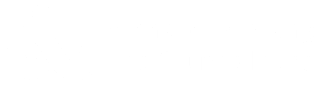 Weiterführende Informationen
Kostenlose Beratung
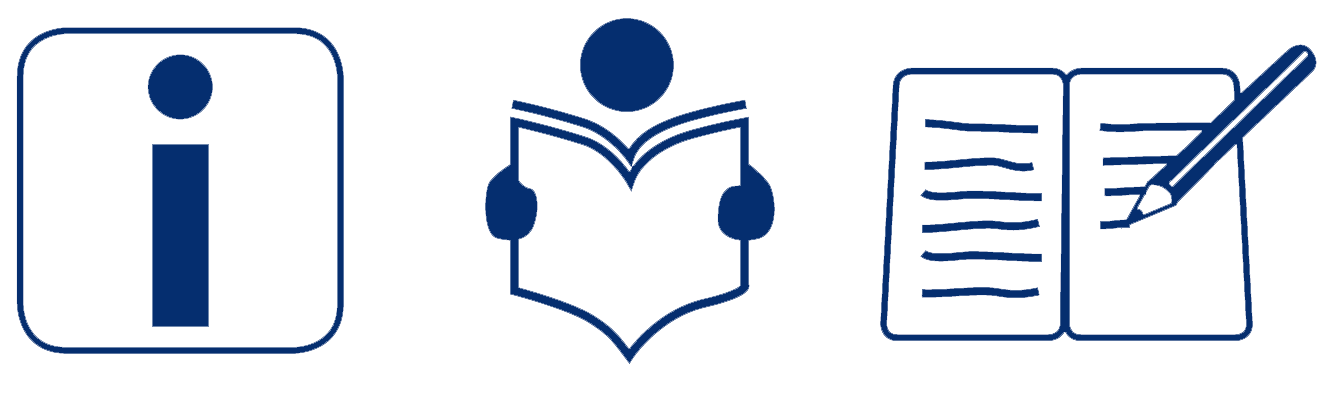 Kennen Sie jemanden, der Schwierigkeiten 
mit dem Lesen und Schreiben hat?
Wollen Sie wissen, wie Sie dieses Thema
ansprechen können?
ALFA-TELEFON
0800 - 53 33 44 55
ALFA-TELEFON
0800 - 53 33 44 55
Möchten Sie sich über Kursangebote 
in Ihrer Nähe informieren?
Das ALFA-TELEFON berät Betroffene
und Vertrauenspersonen und informiert 
über Lernmöglichkeiten in ganz Deutschland.
www.alfa-telefon.de
Email: info@alfa-telefon.de
WhatsApp: 0160 - 95 33 34 45
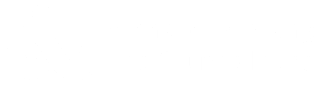 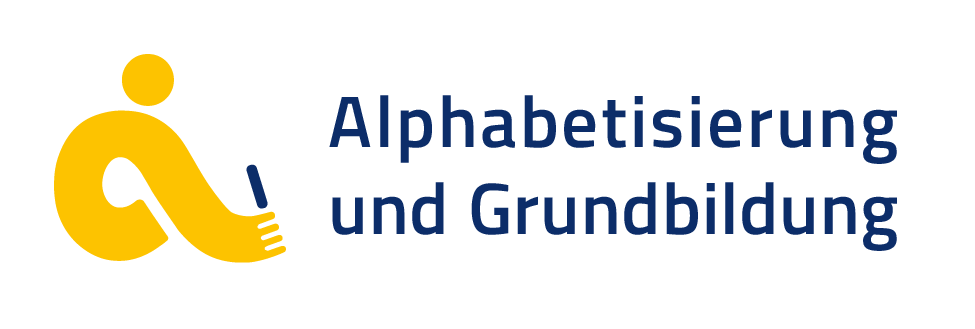 Sachsen-Anhalt
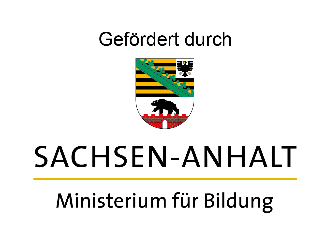 www.grundbildung-lsa.de
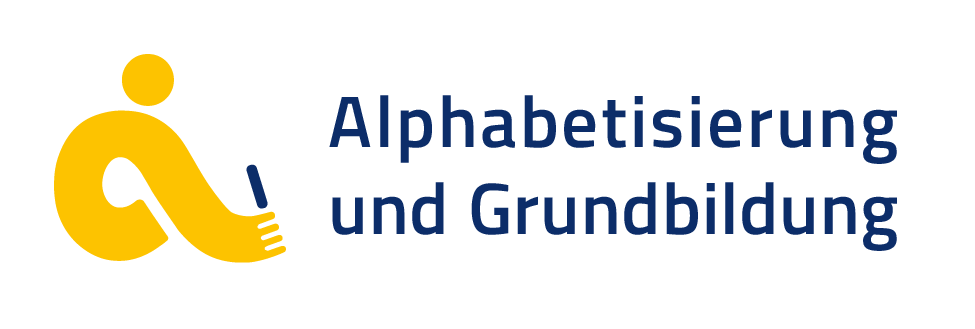 Sachsen-Anhalt
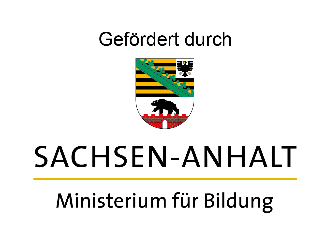 www.grundbildung-lsa.de